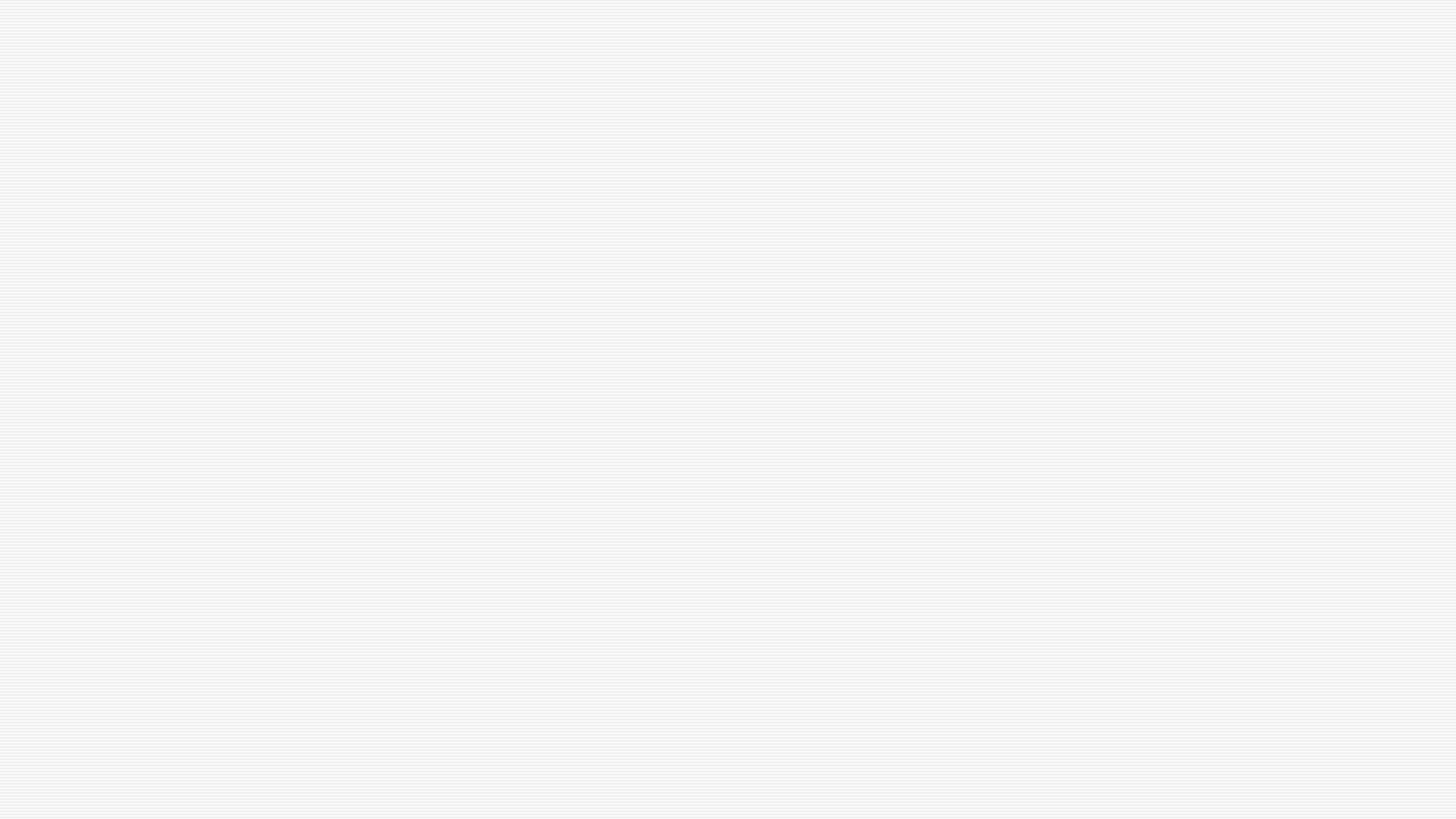 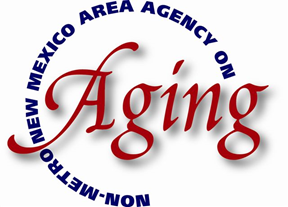 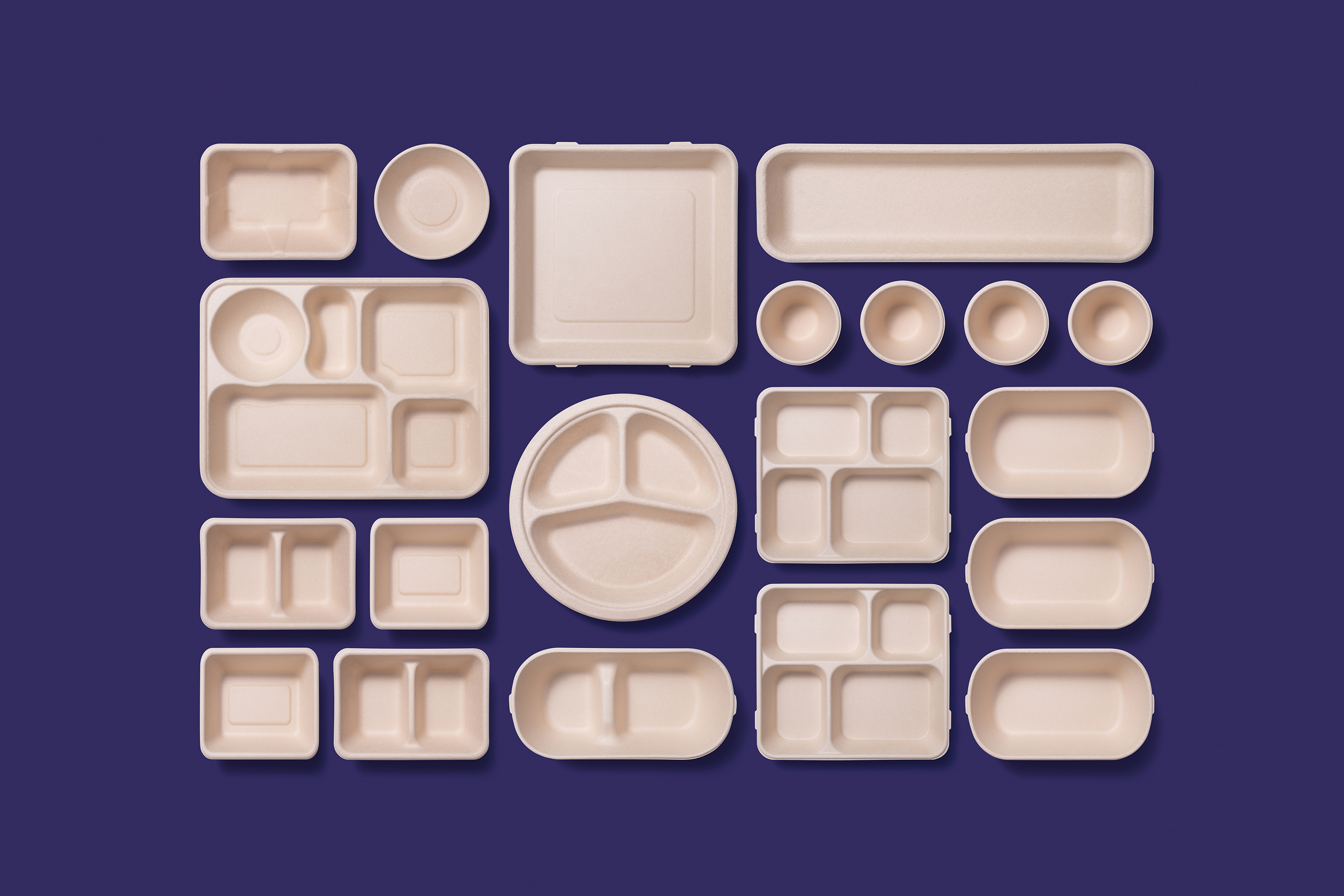 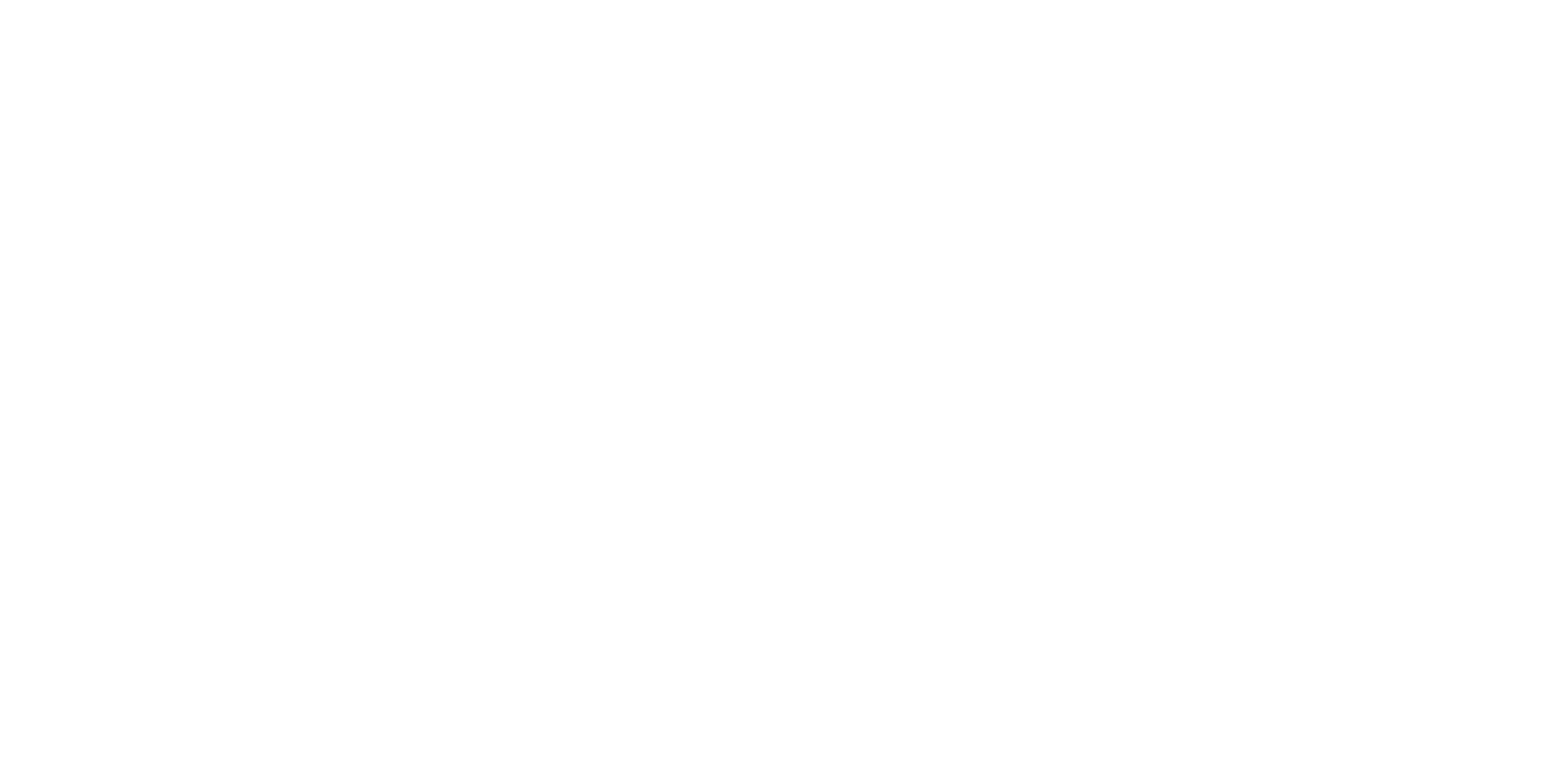 Constance Rudnicki MS, RDN, LD
Dietista/nutricionista registrado
Agencia sobre el Envejecimiento que no pertenece al área metropolitana
Food Service 102 (Back to Basics- Actualizado )
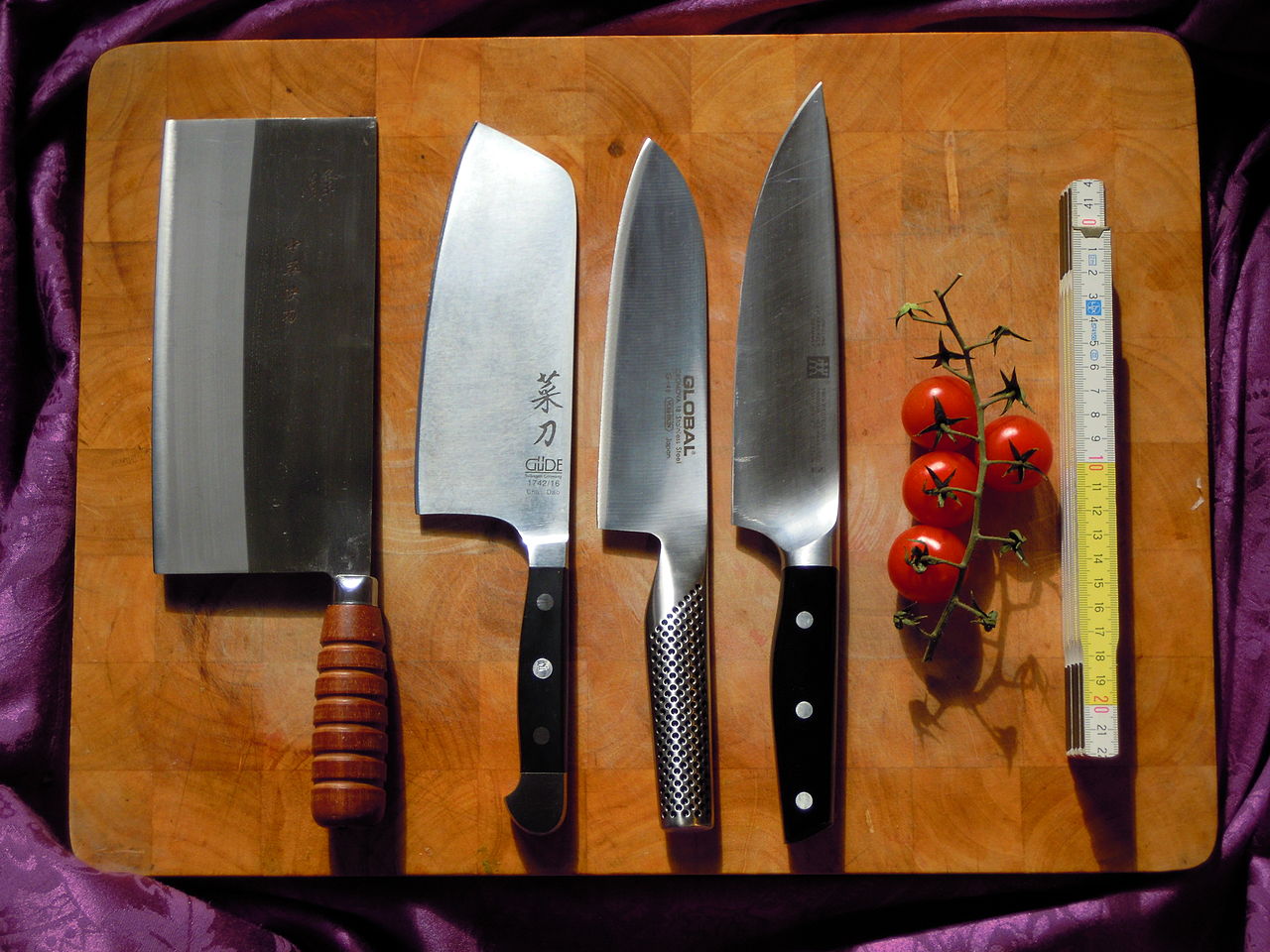 OBJETIVOS
El alumno aprenderá habilidades básicas con el cuchillo, incluyendo cómo afilar un cuchillo y sostener un cuchillo.
El alumno aprenderá la temperatura mínima interna de cocción de los alimentos.
El alumno aprenderá a calibrar un termómetro utilizando dos métodos.
El alumno aprenderá sobre los alimentos TCS y la zona de peligro
El alumno aprenderá sobre tablas de cortar
El alumno tendrá los conceptos básicos de HACCP
El alumno aprenderá sobre el etiquetado y las citas. 
El alumno aprenderá a leer la etiqueta de un alimento
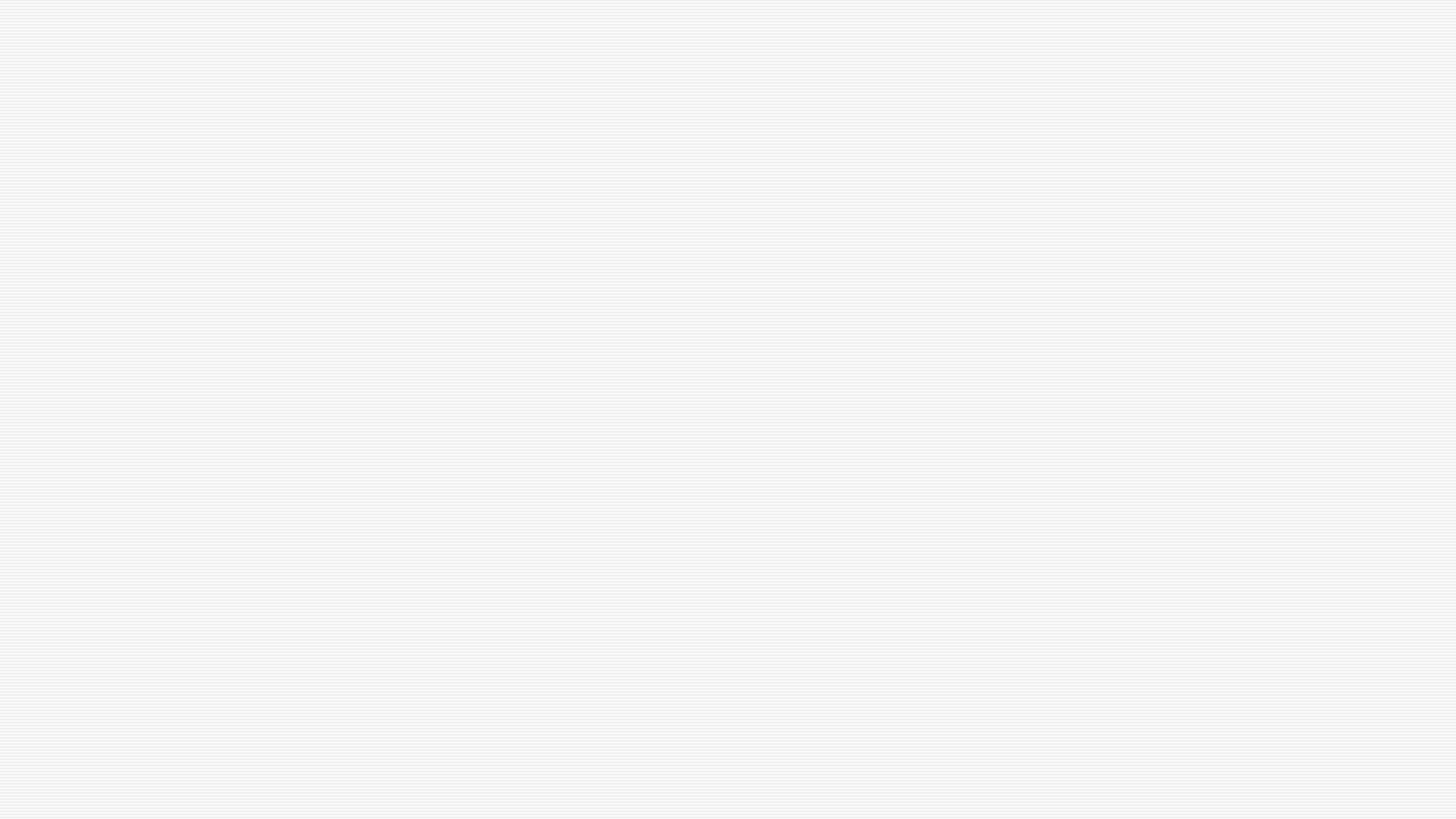 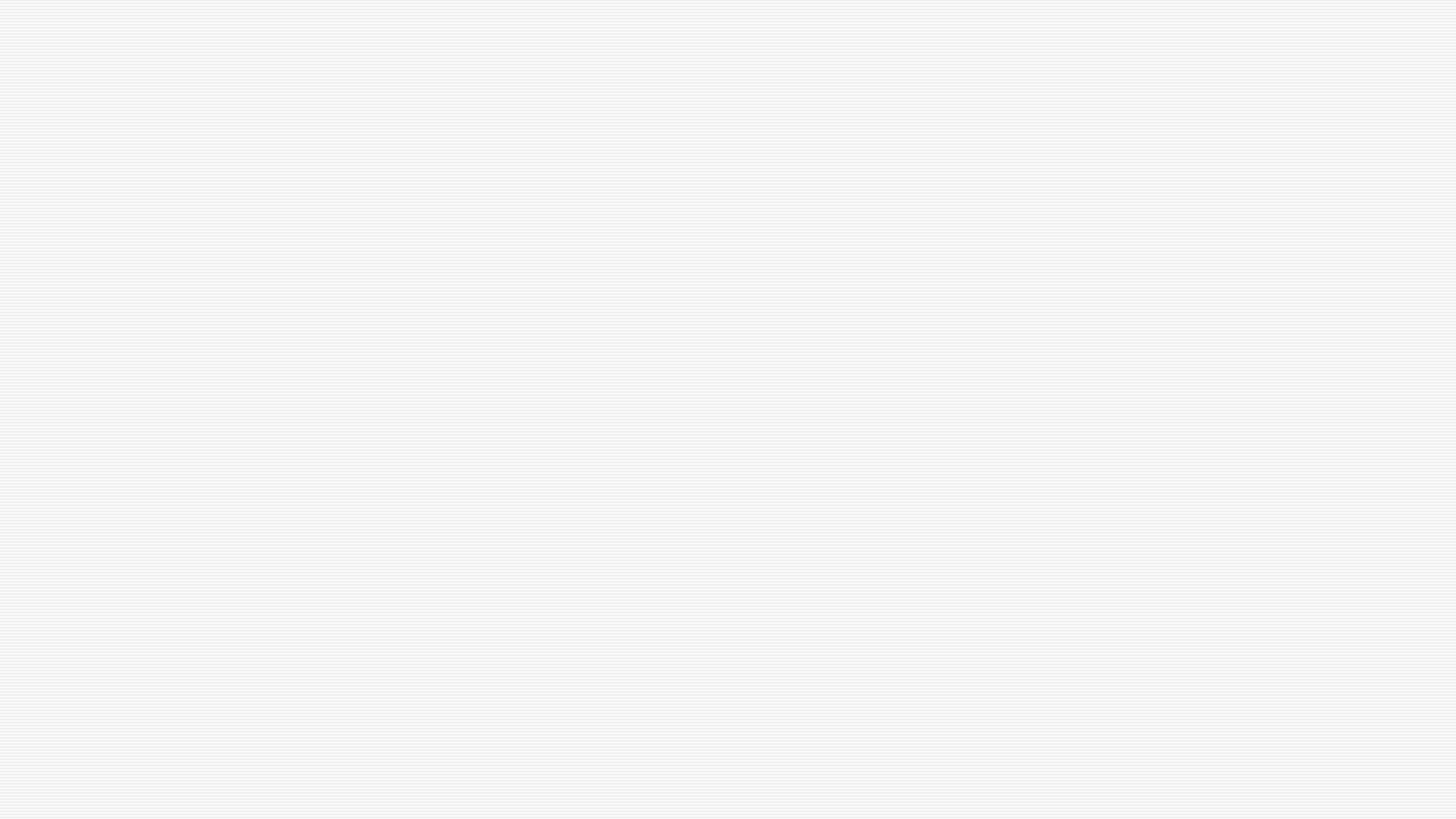 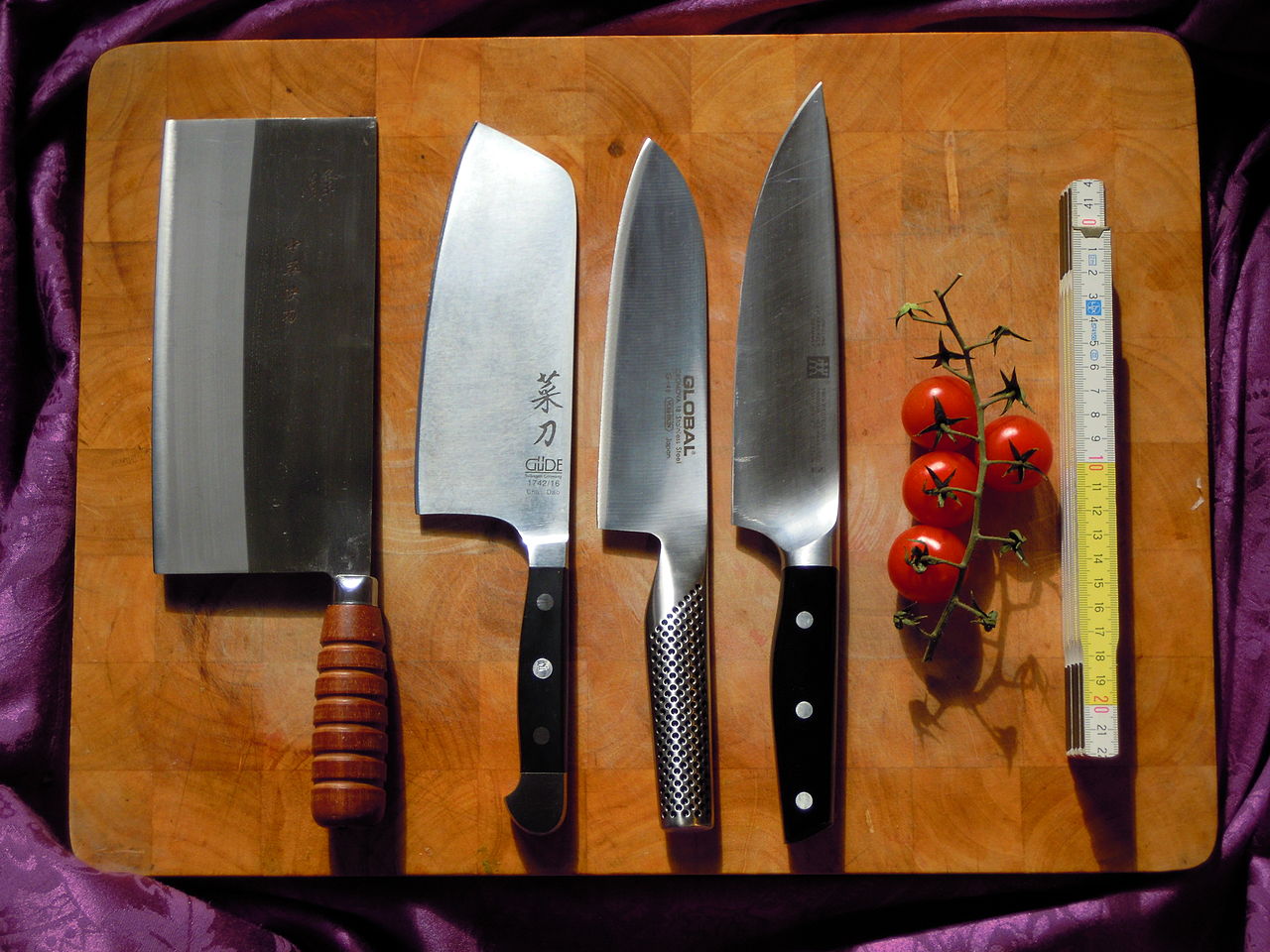 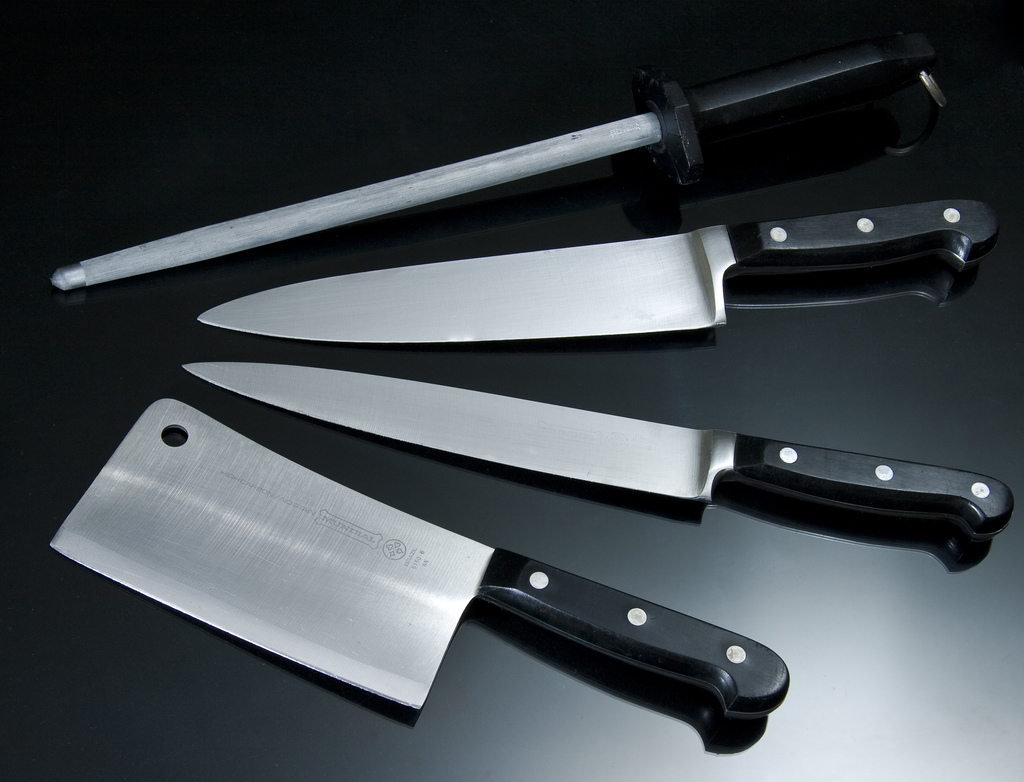 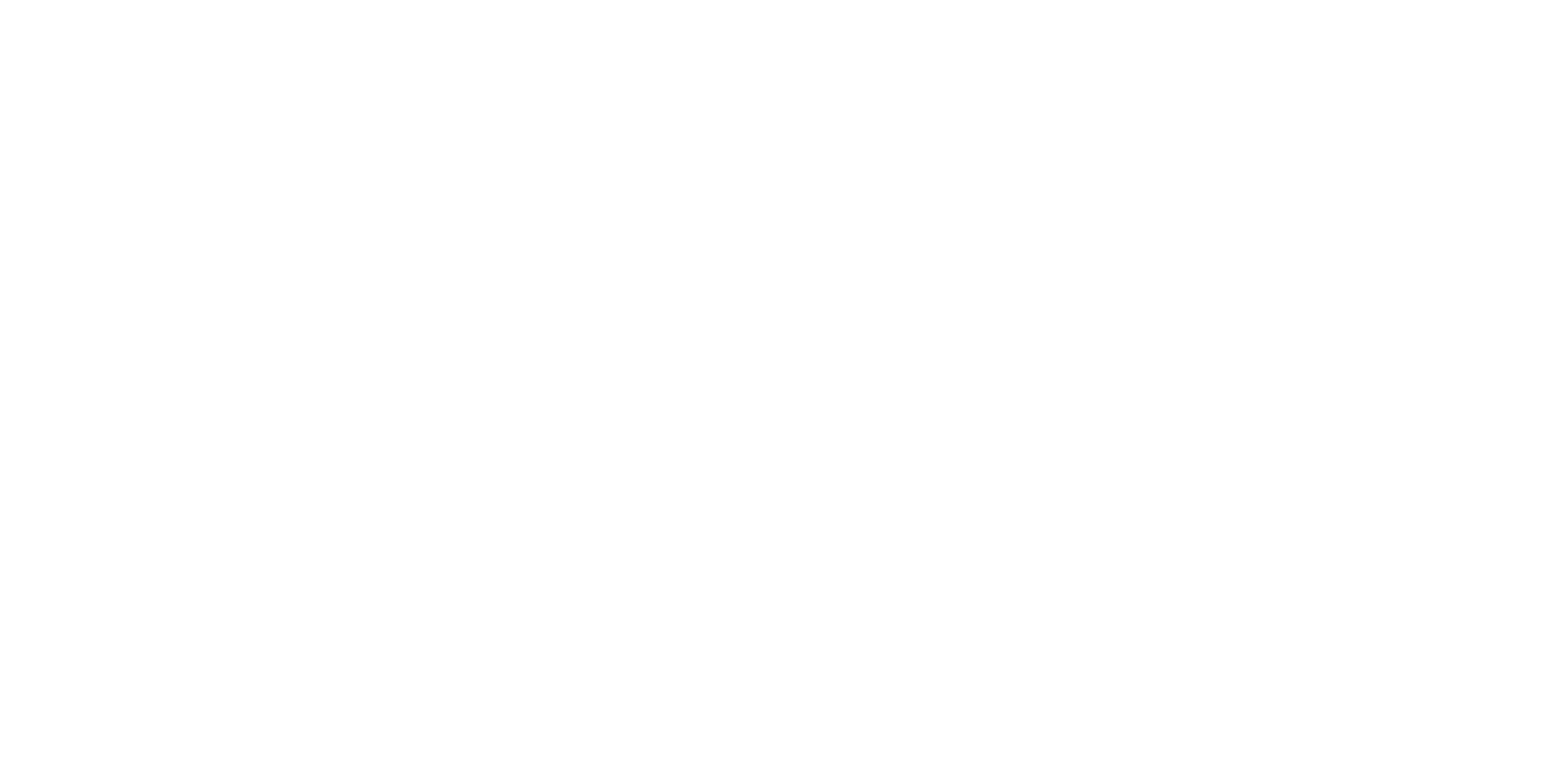 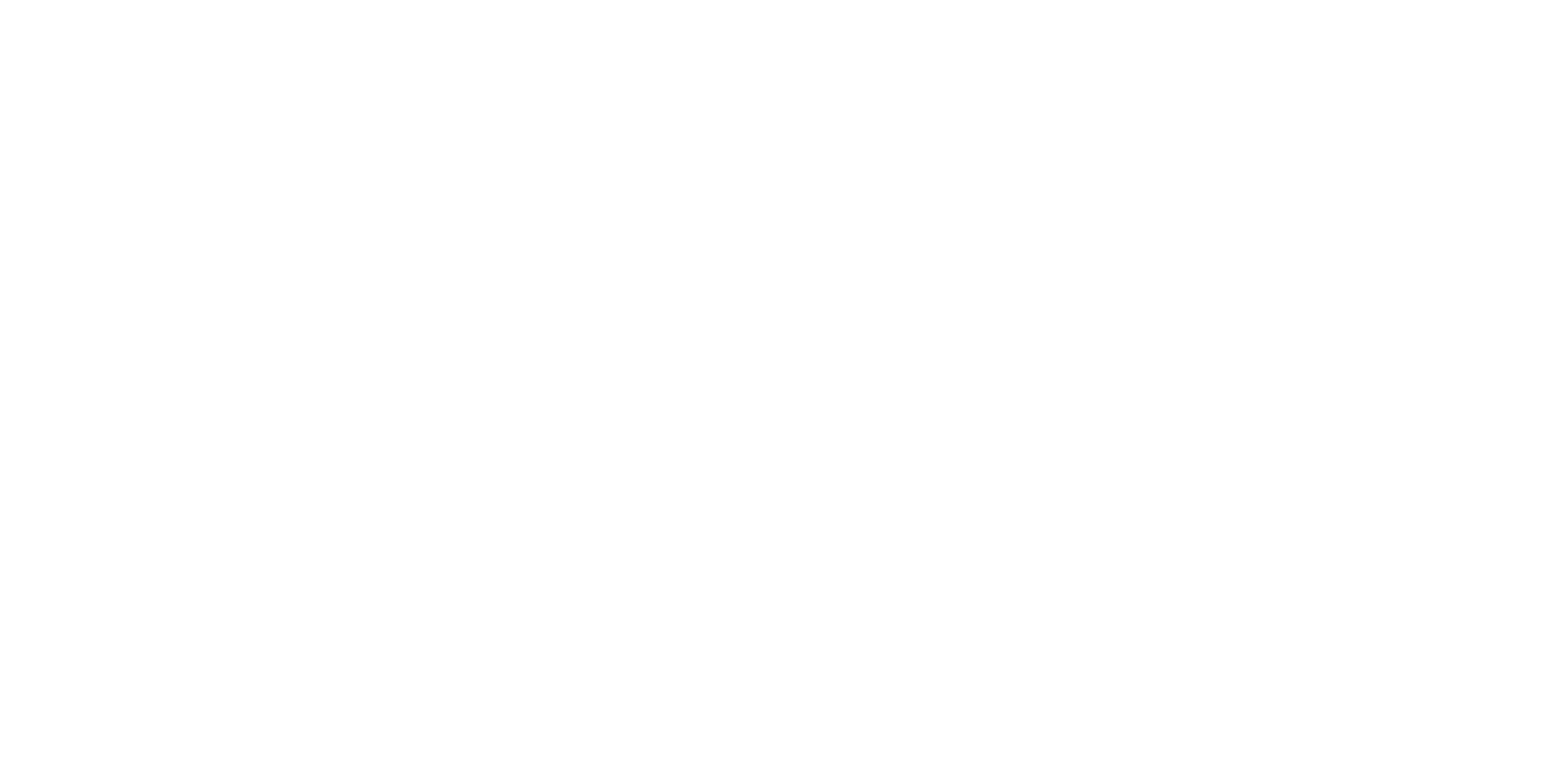 z
Parte 1: Habilidades con cuchillos
Partes de un cuchillo
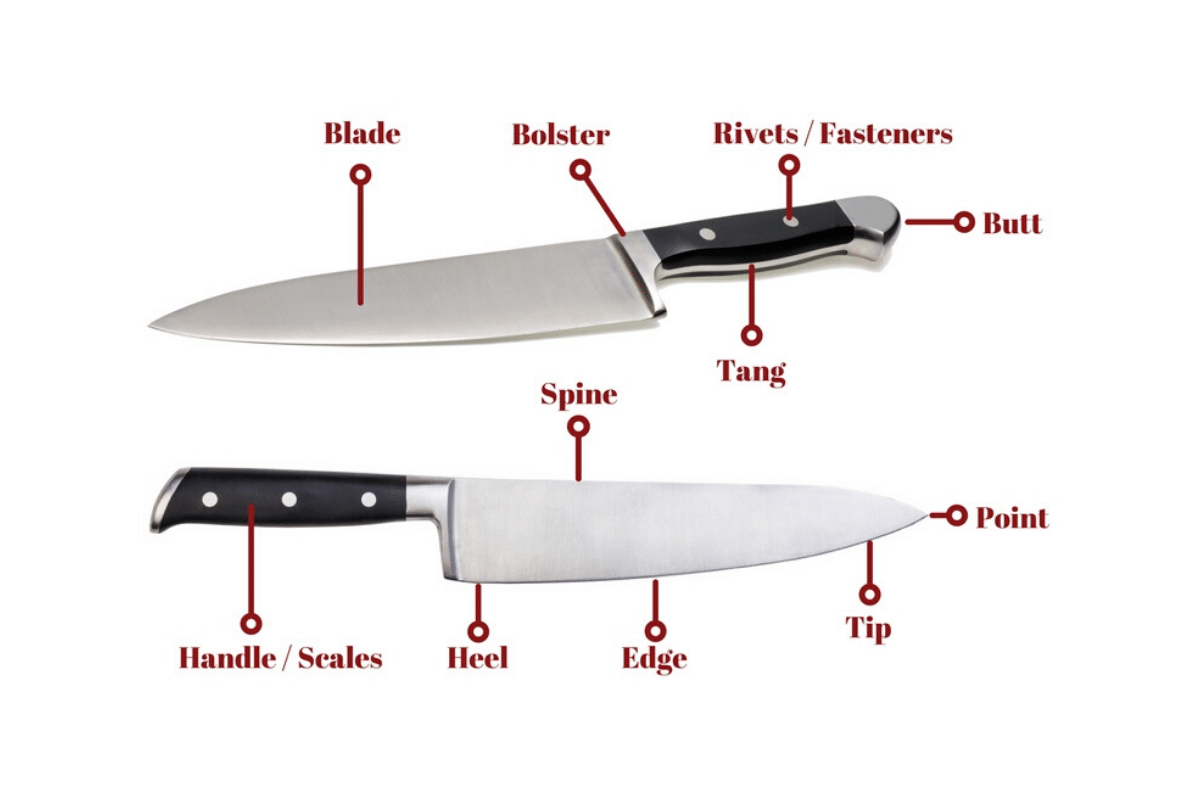 Diferentes técnicas de afilado de cuchillos
Habilidades básicas de cuchillo
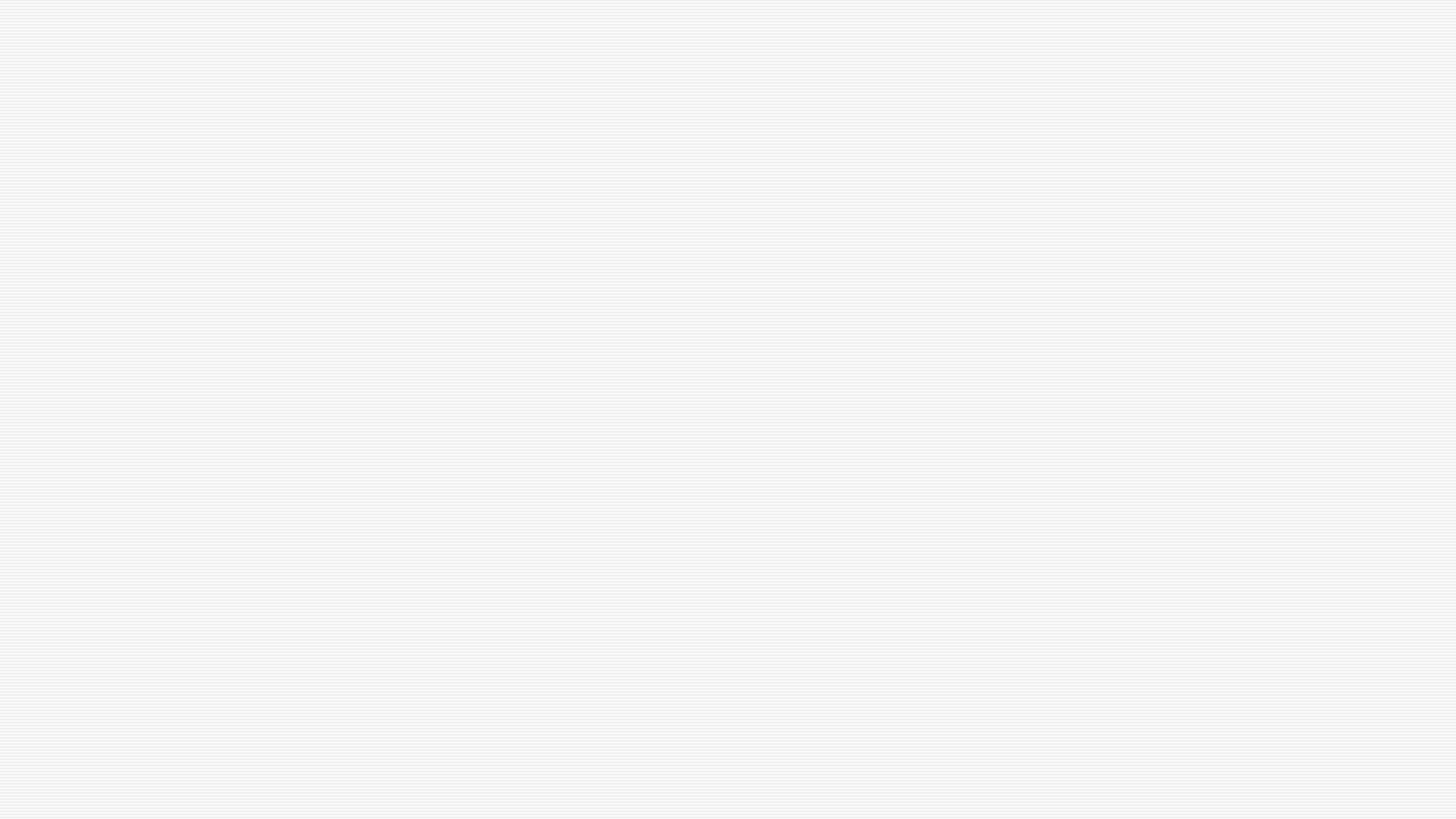 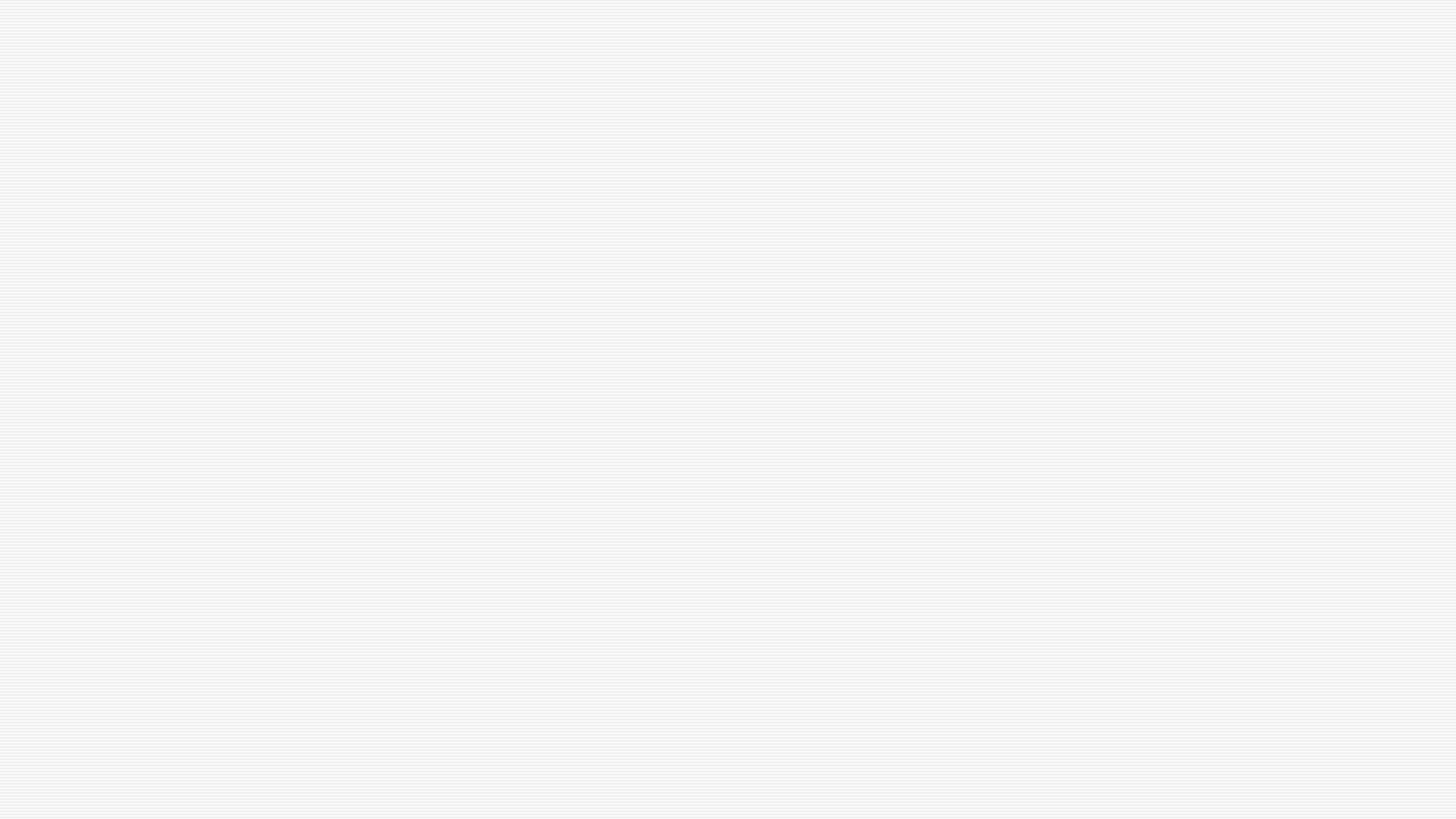 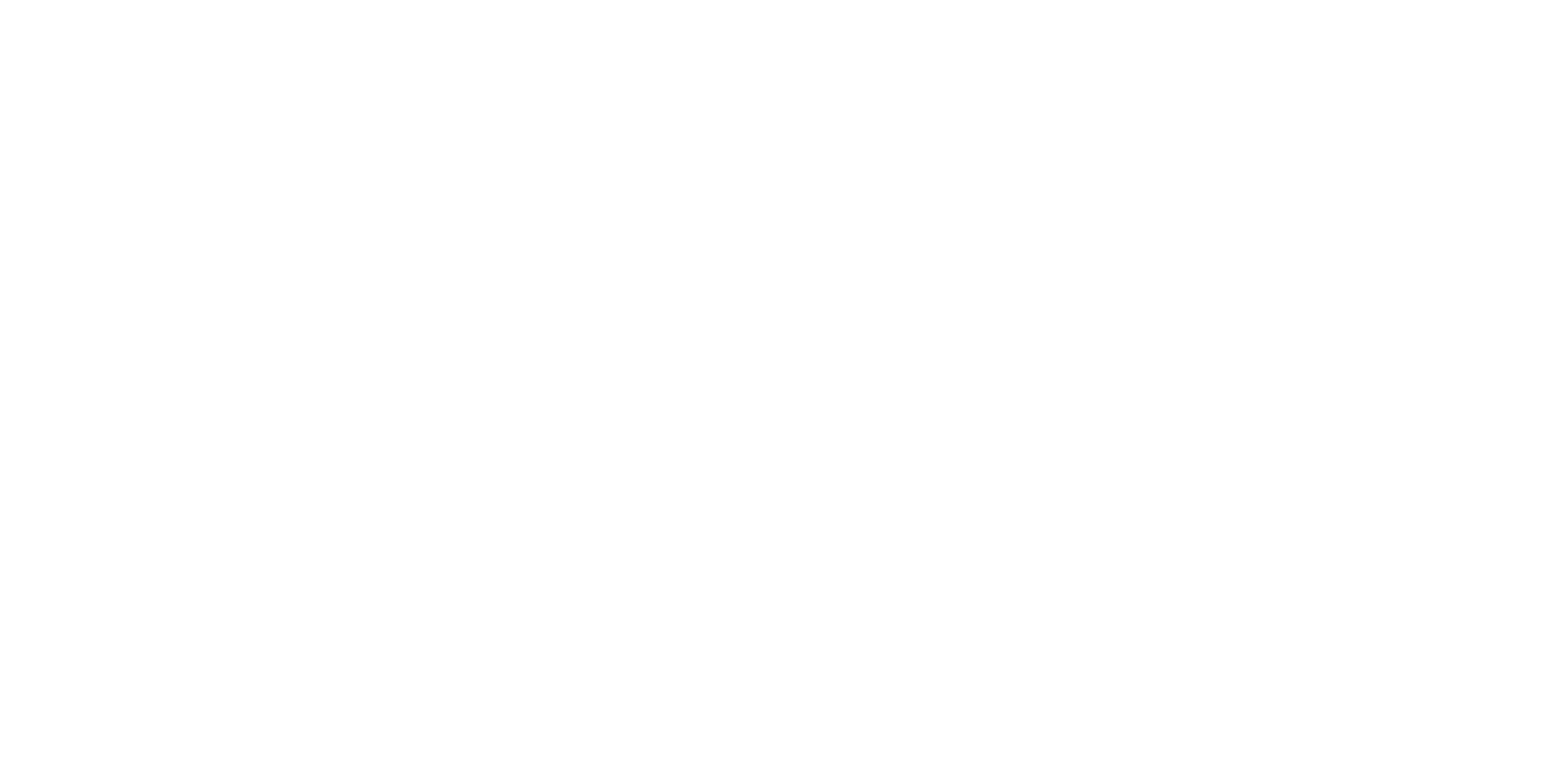 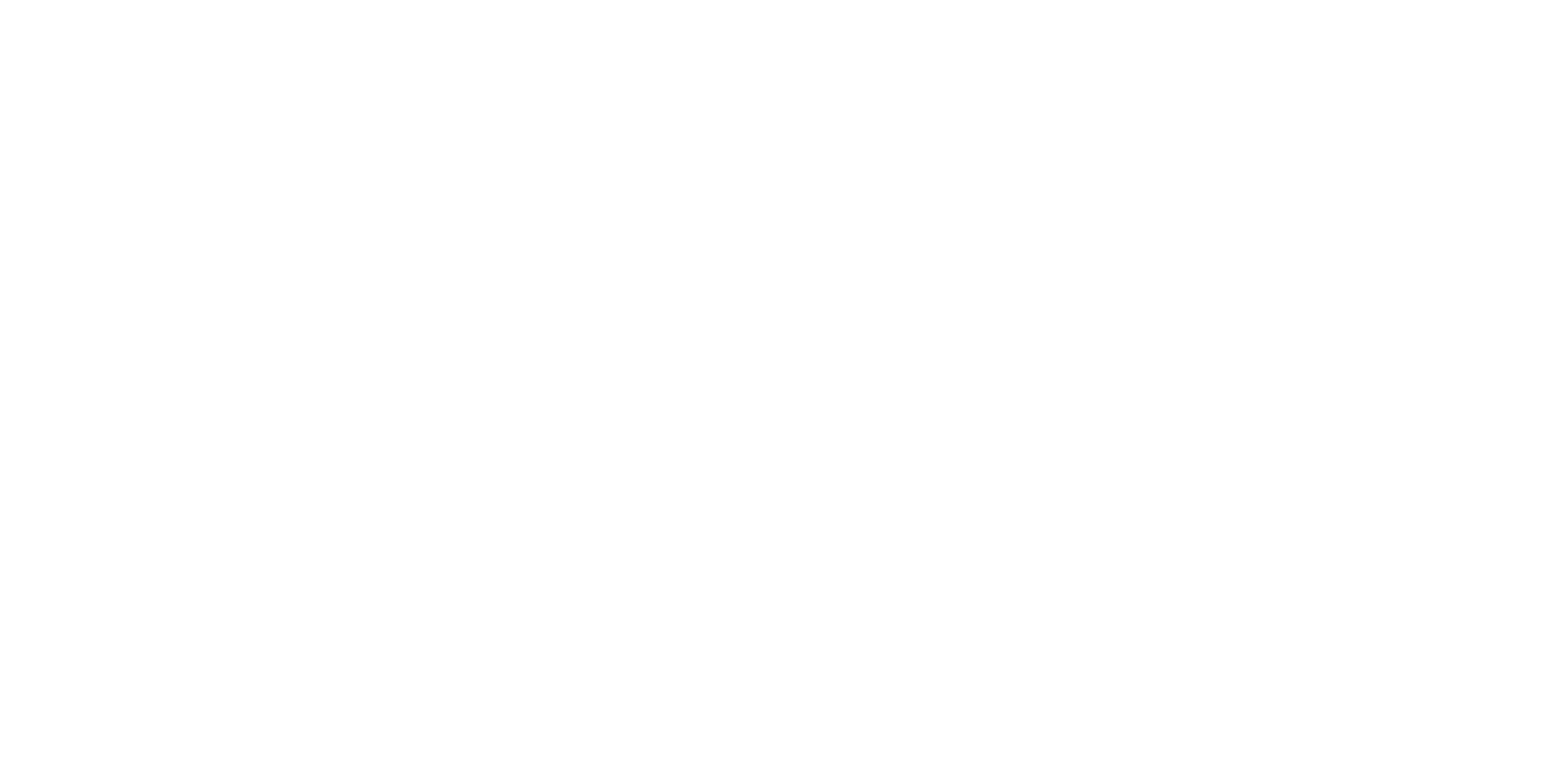 z
Parte 2: Termómetros y temperatura de cocción de alimentos
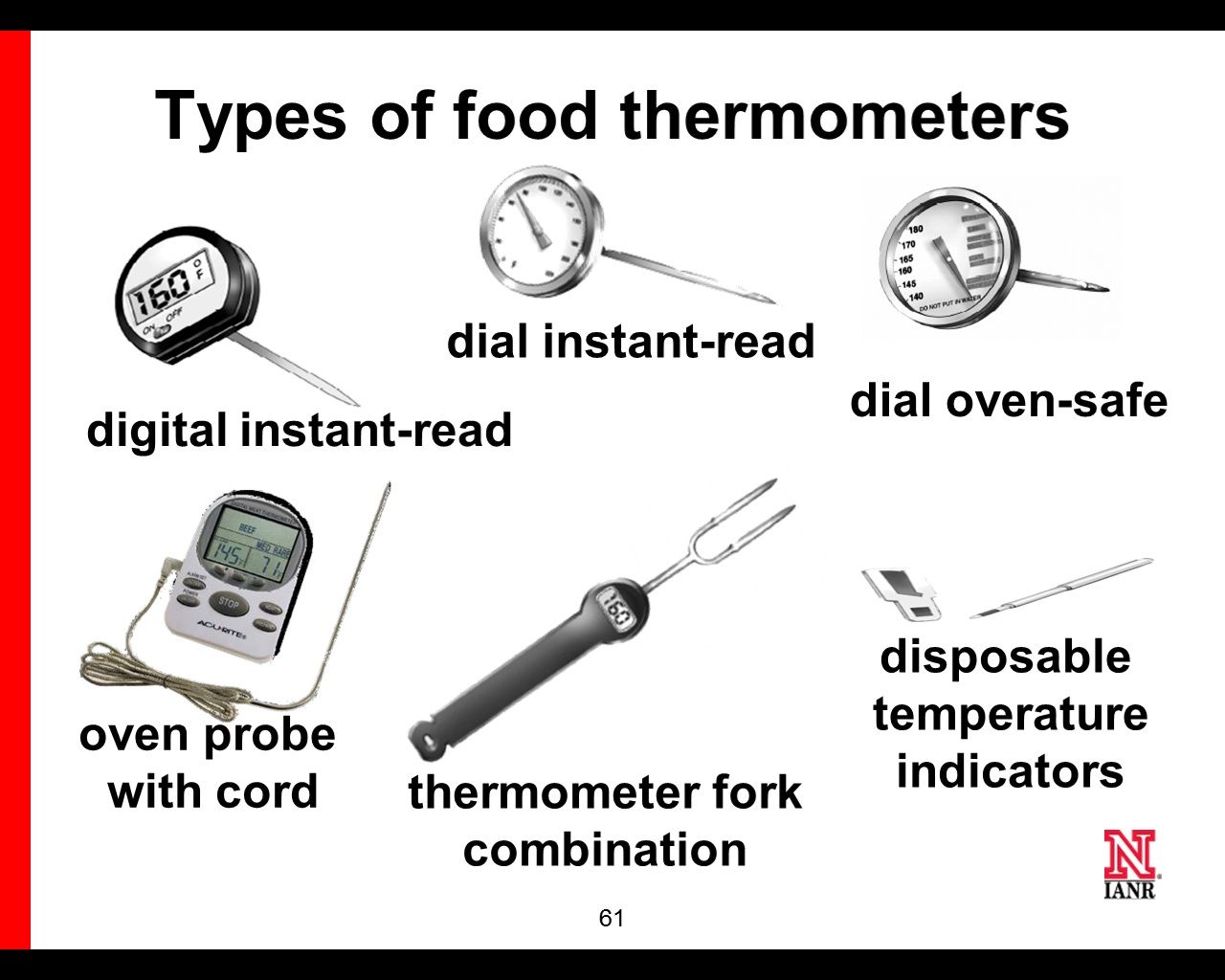 Cómo calibrar un termómetro usando el método de agua helada
Cómo calibrar un termómetro usando el método de agua hirviendo
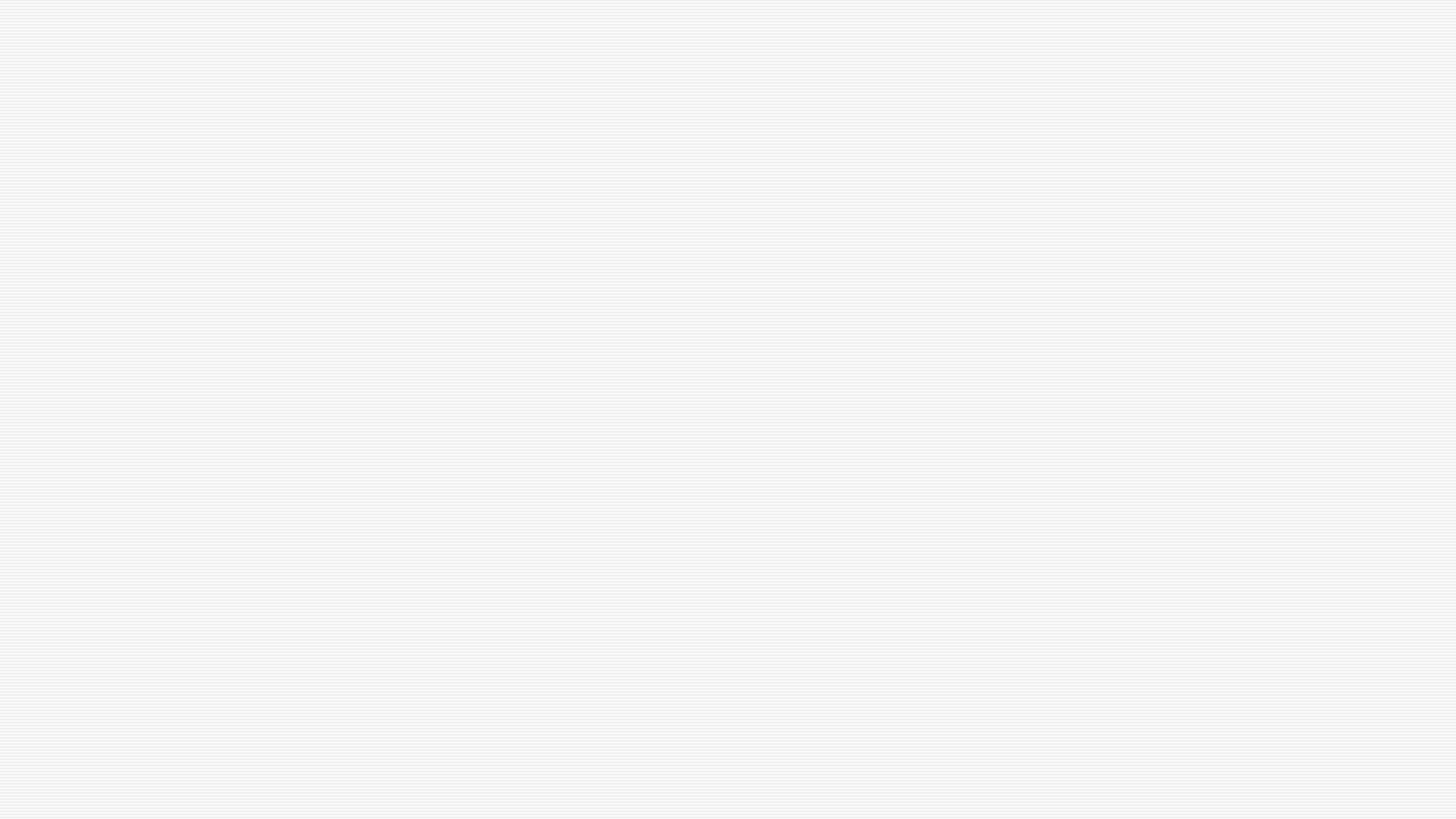 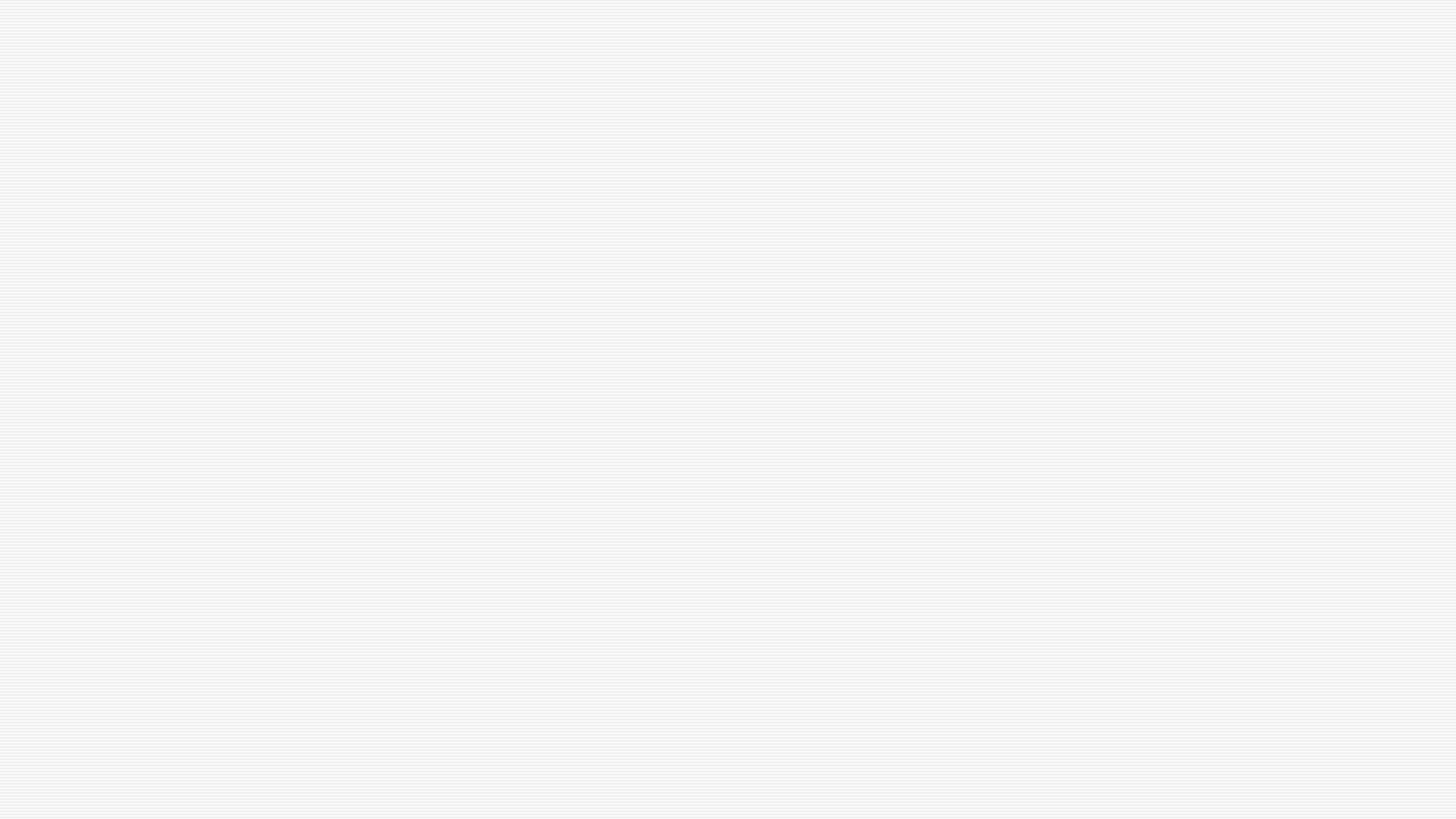 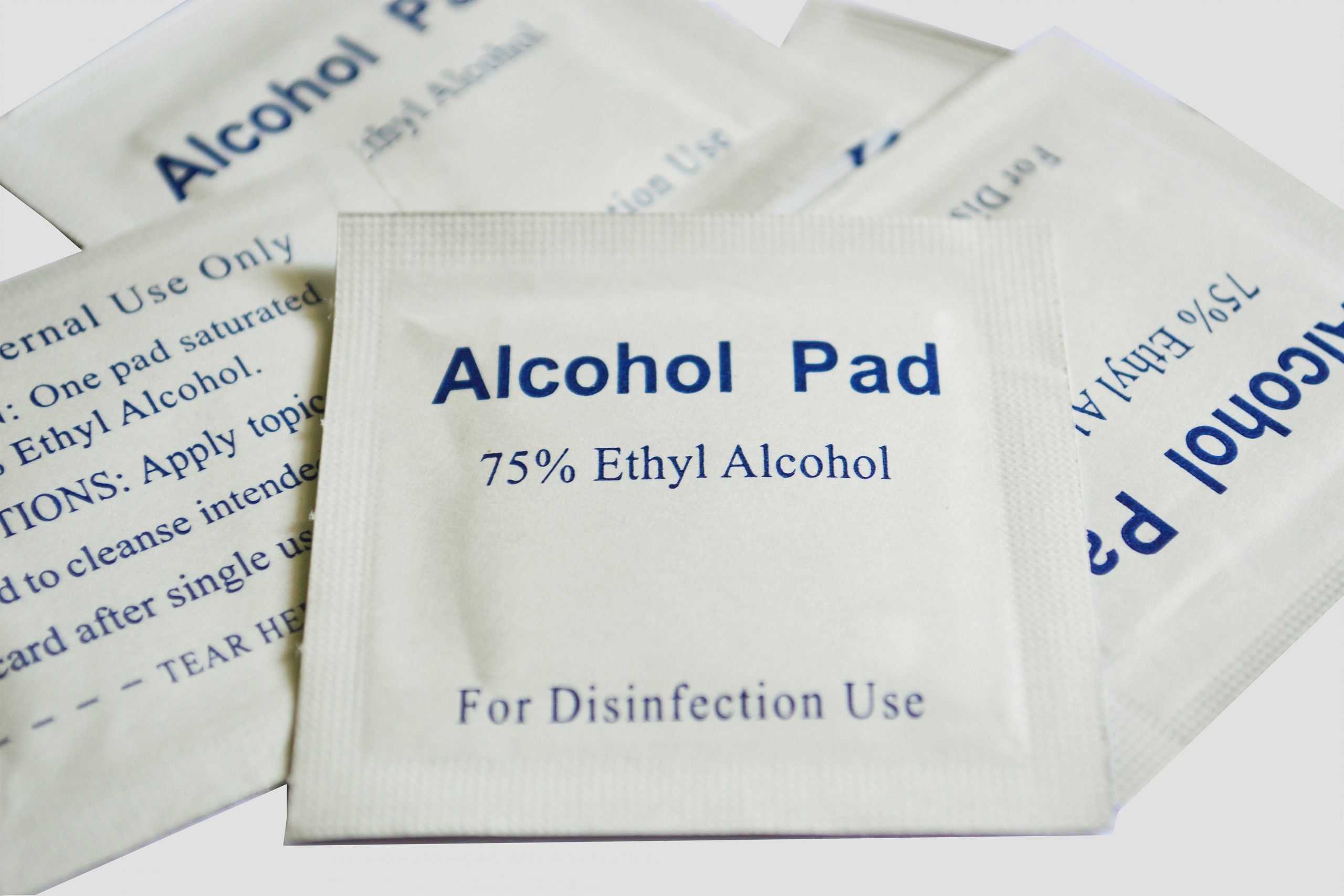 z
Cuando se utilizan termómetros:
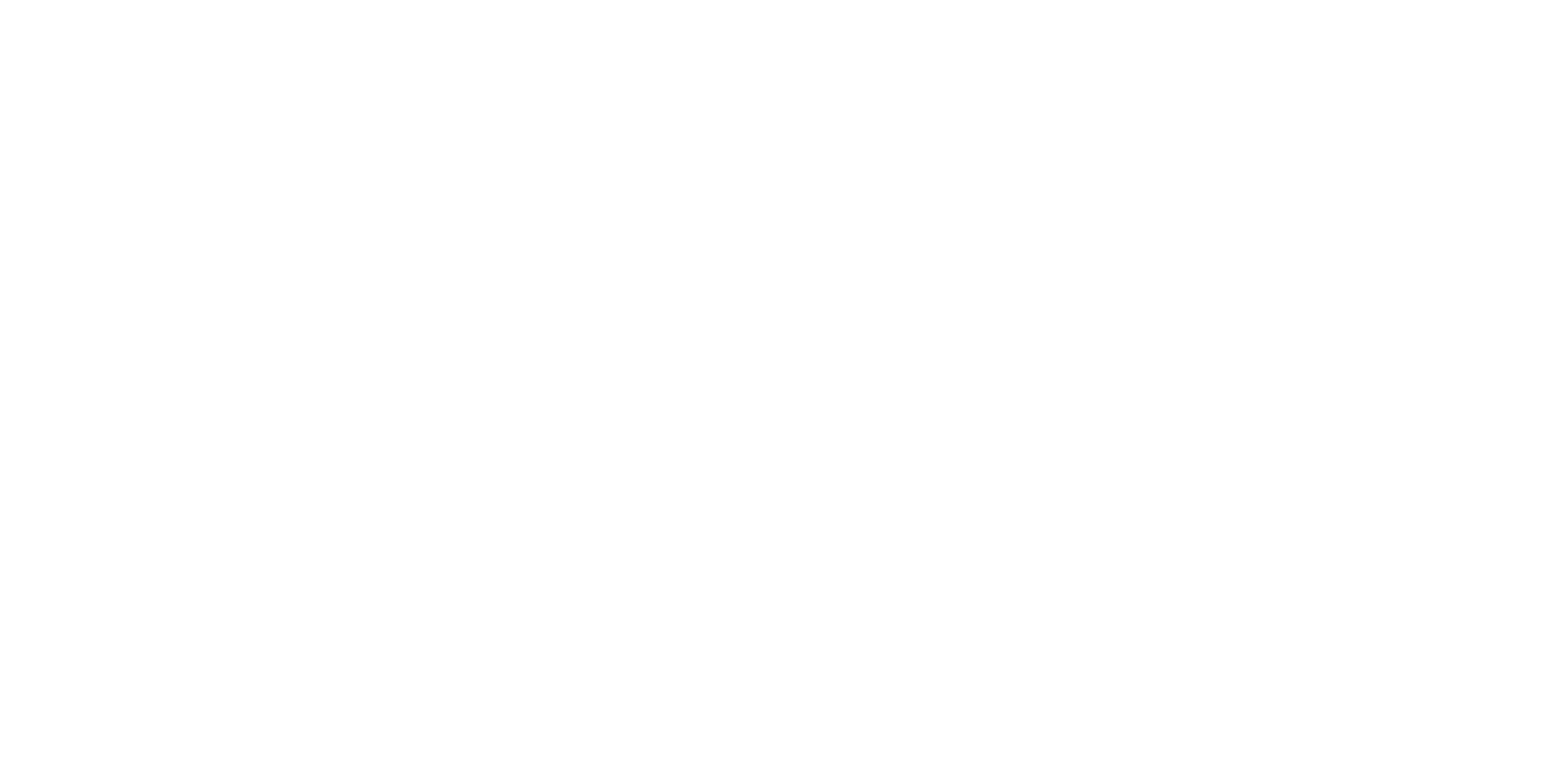 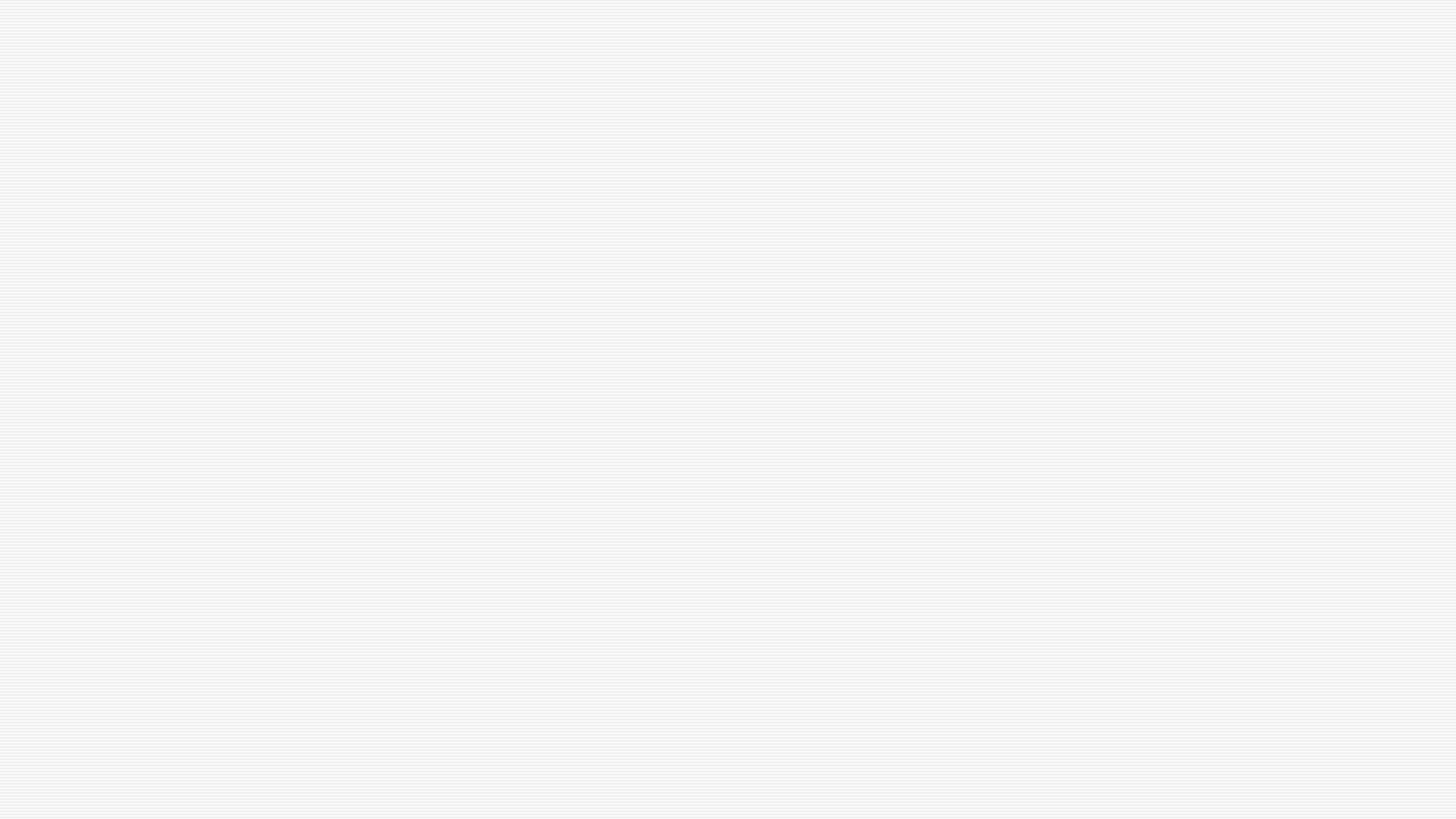 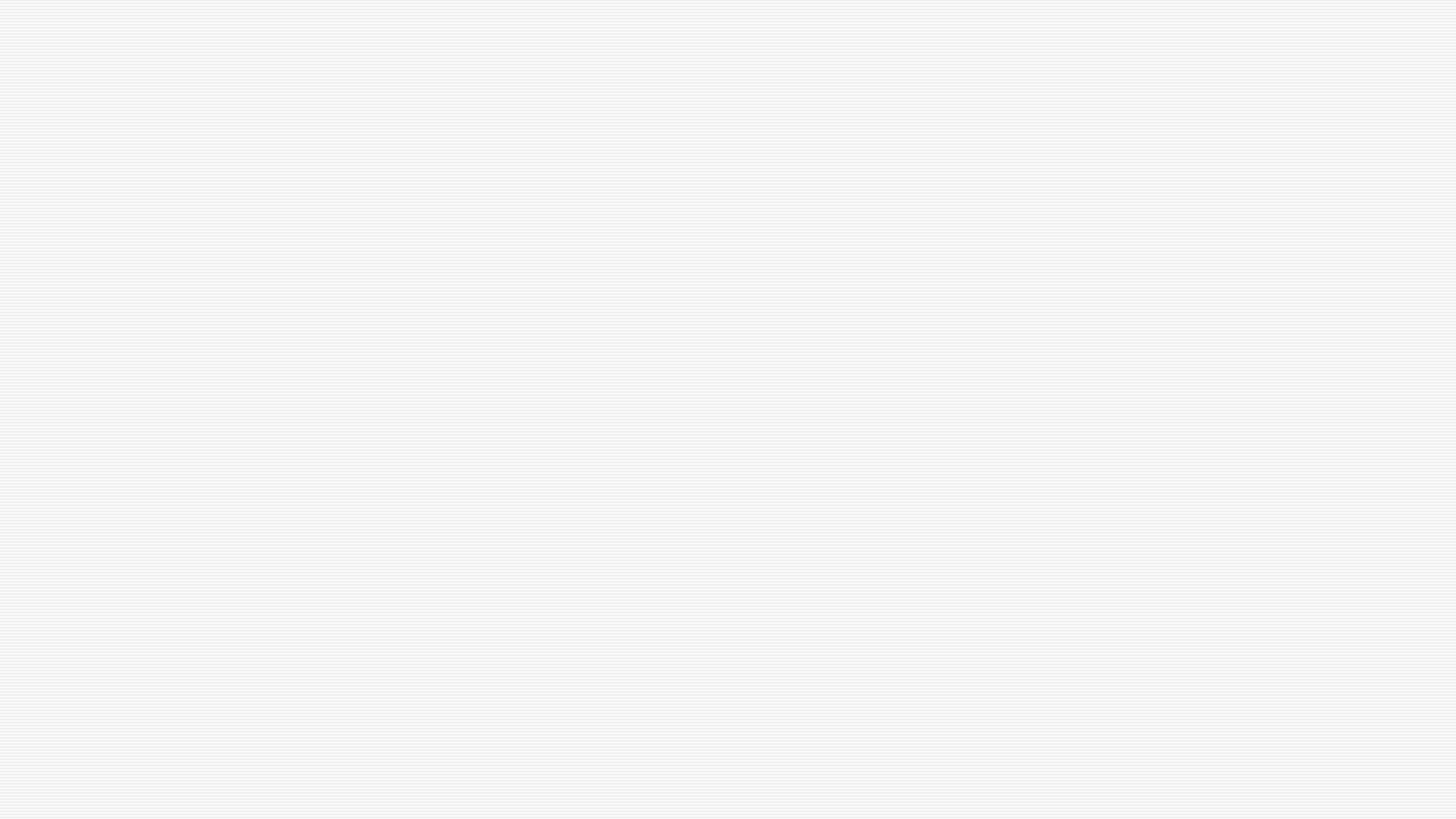 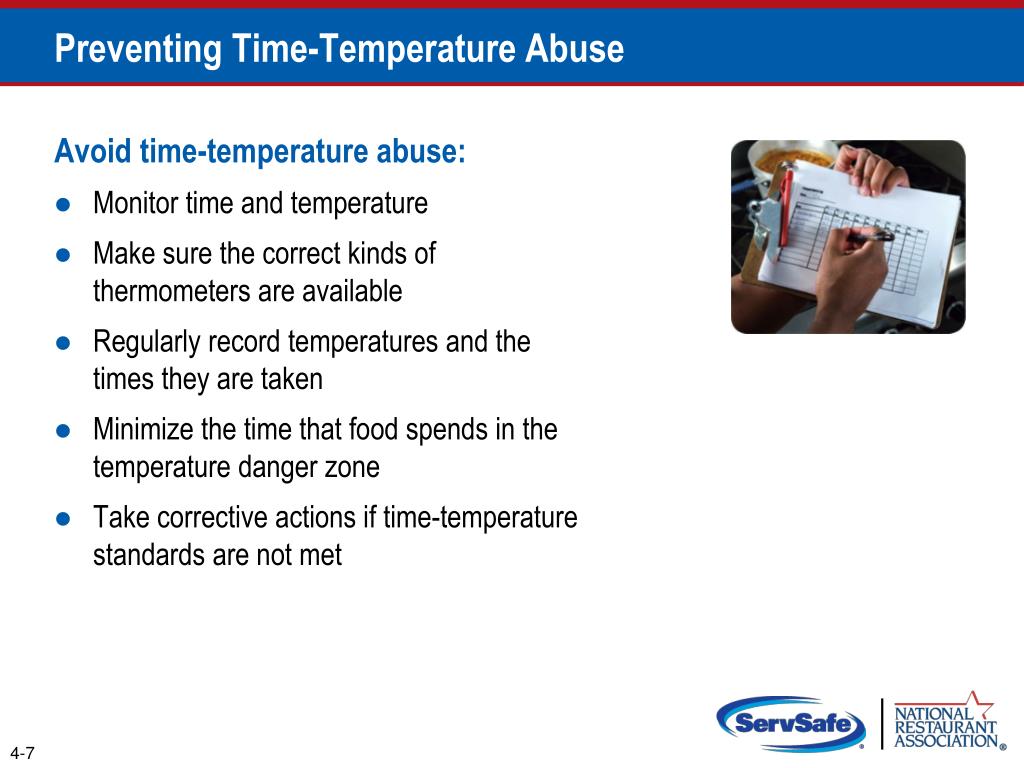 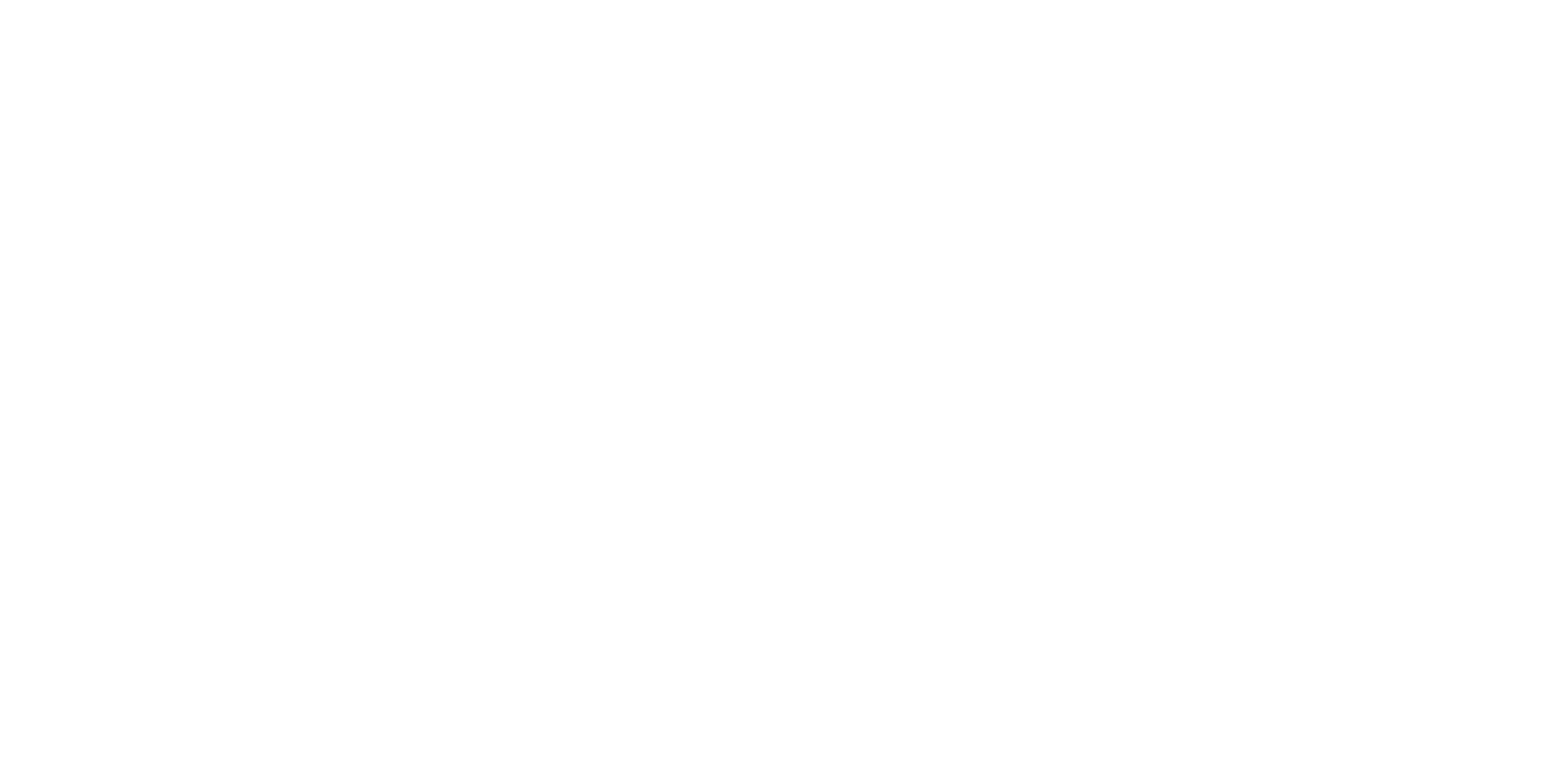 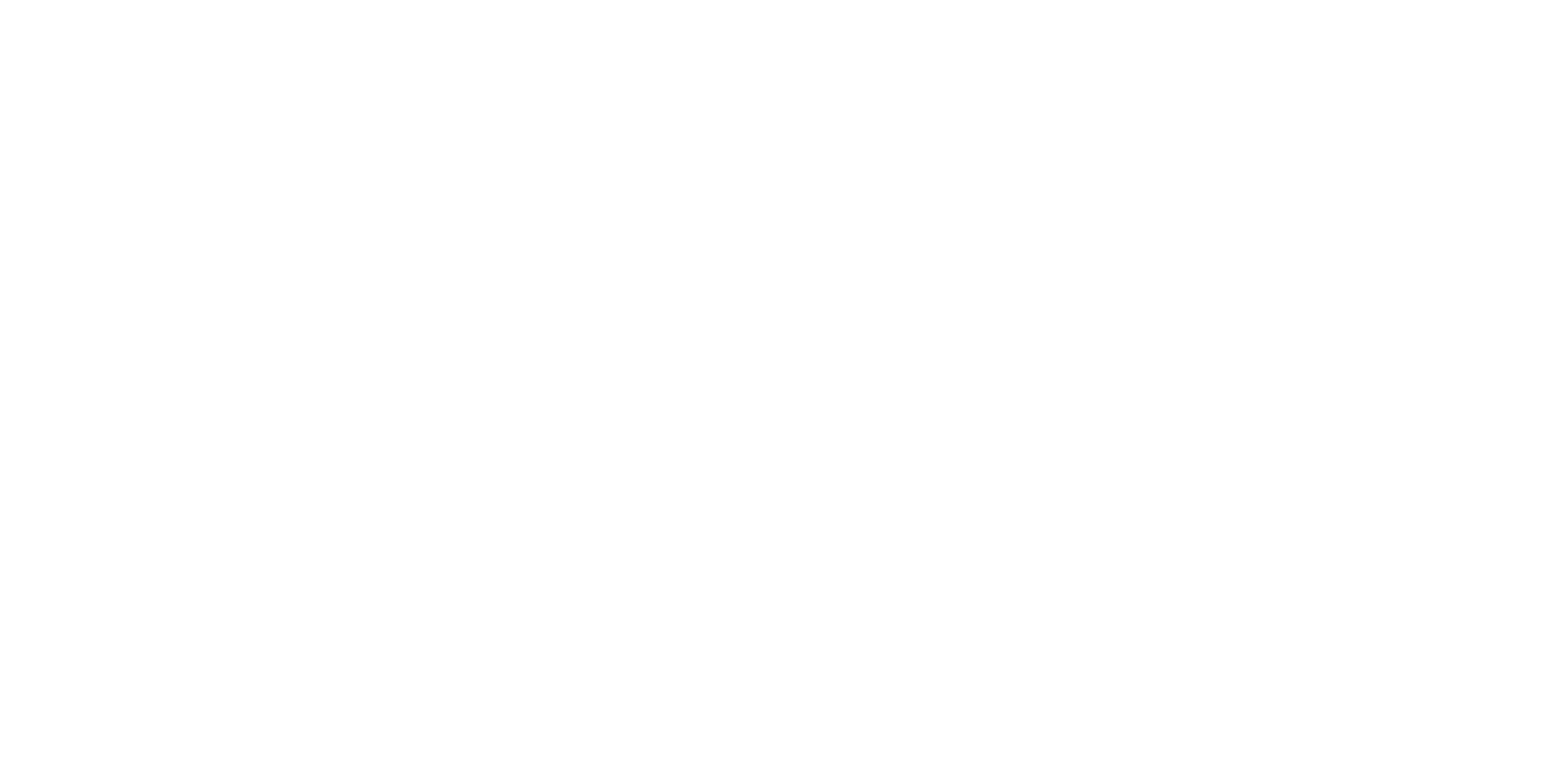 z
¿Por qué tomamos temperaturas?
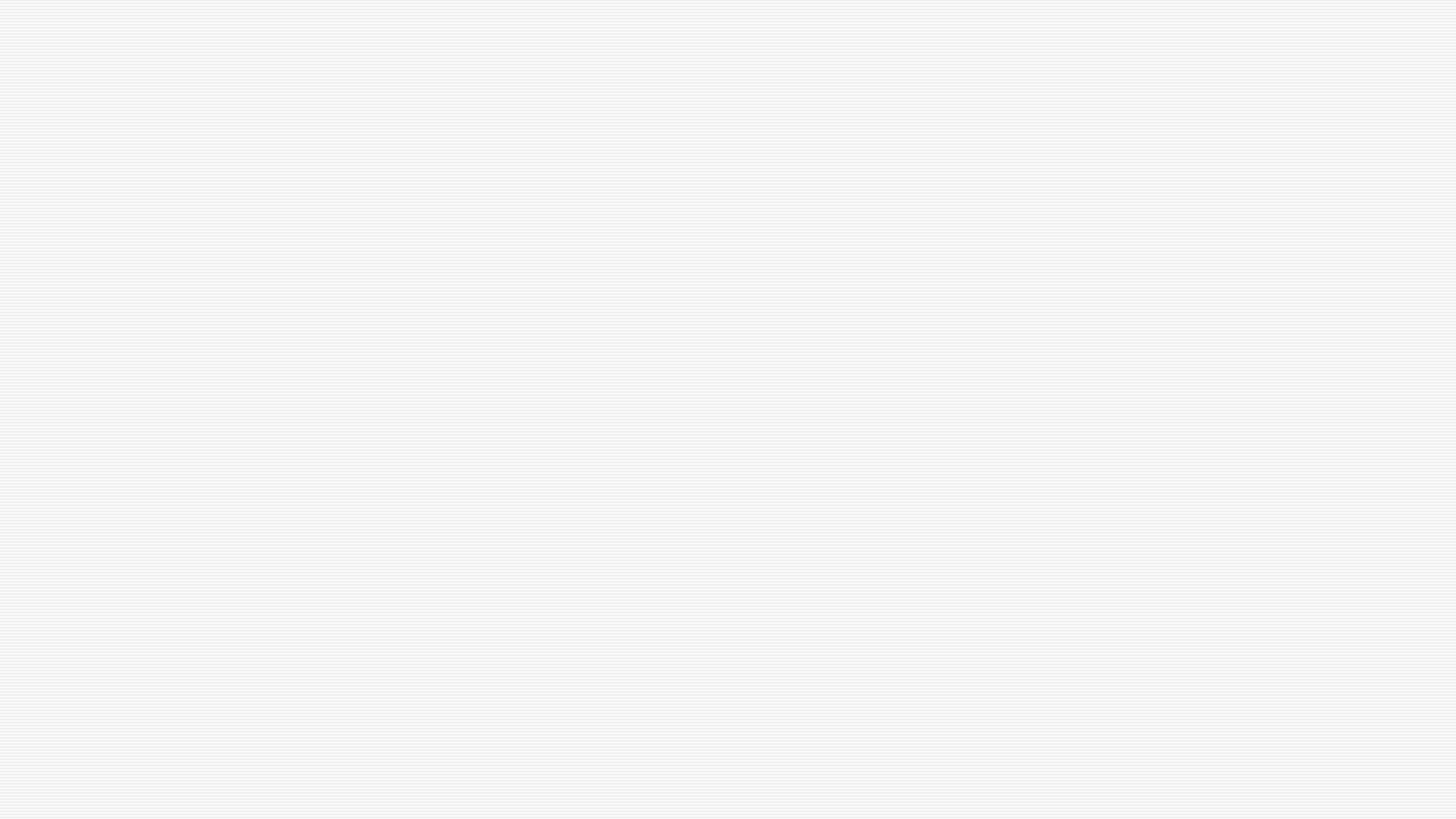 Control de tiempo-temperatura
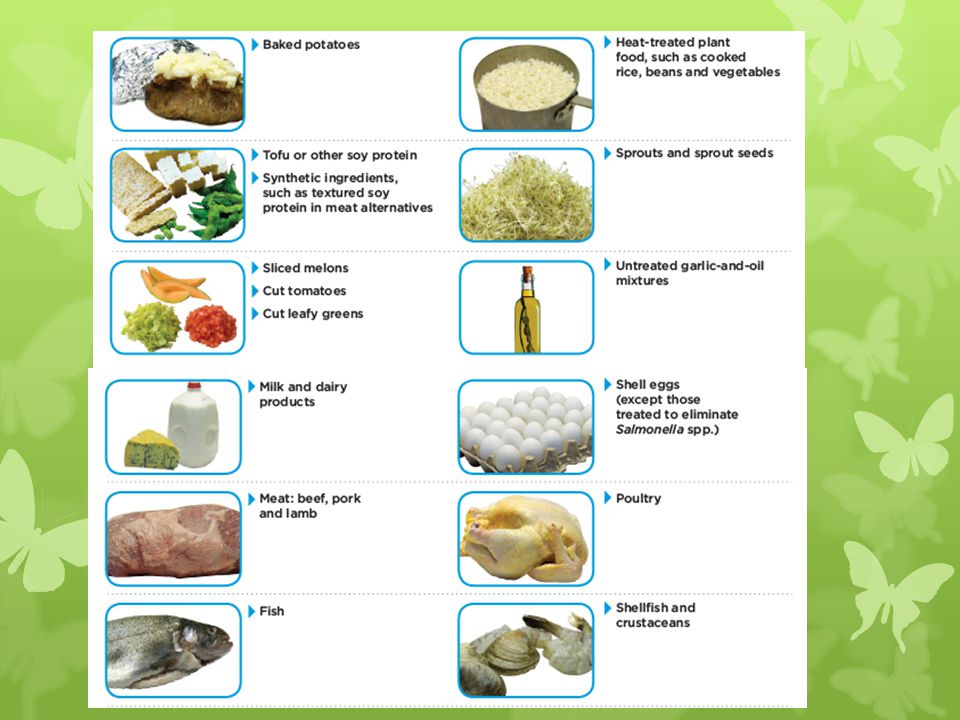 Las enfermedades transmitidas por los alimentos ocurren porque se ha abusado del control de tiempo para la seguridad (TCS)
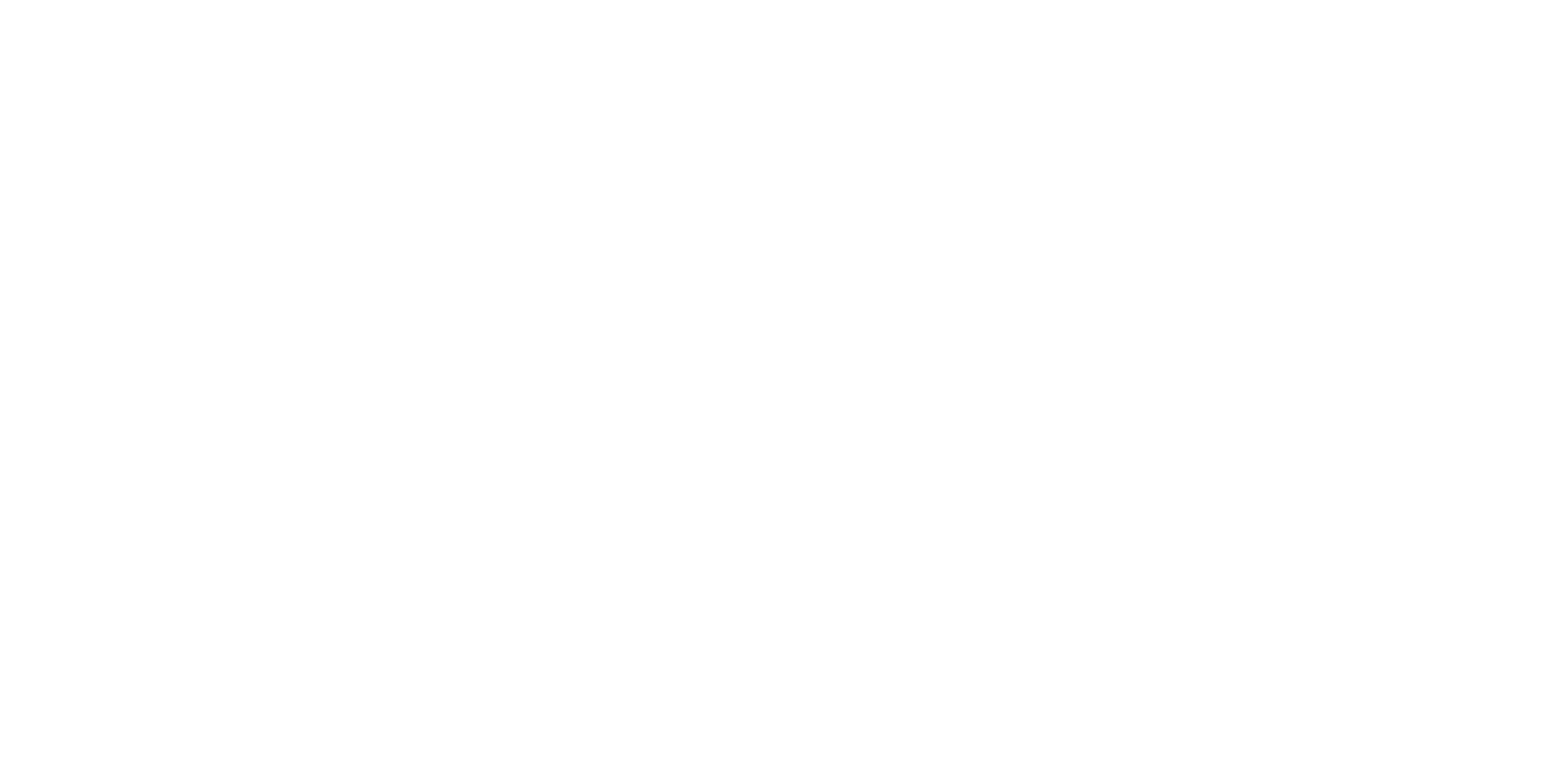 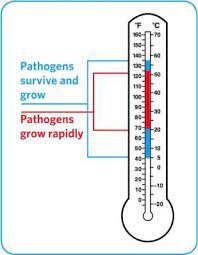 Control de tiempo-temperatura
TCS Food permanece entre 41 ° F y 135 ° F (5 ° C y 57 ° C)
Zona de peligro de temperatura
Los patógenos crecen en este rango
La mayoría de los patógenos crecen mucho más rápido entre 70 ° F y 125 ° F (21 ° C y 52 ° C)
Se abusa de la temperatura de los alimentos de las siguientes maneras:
Cocido a la temperatura interna incorrecta
Se mantiene a la temperatura incorrecta
Cocido o recalentado incorrectamente
Si la comida se mantiene en este rango durante o más horas, tírela
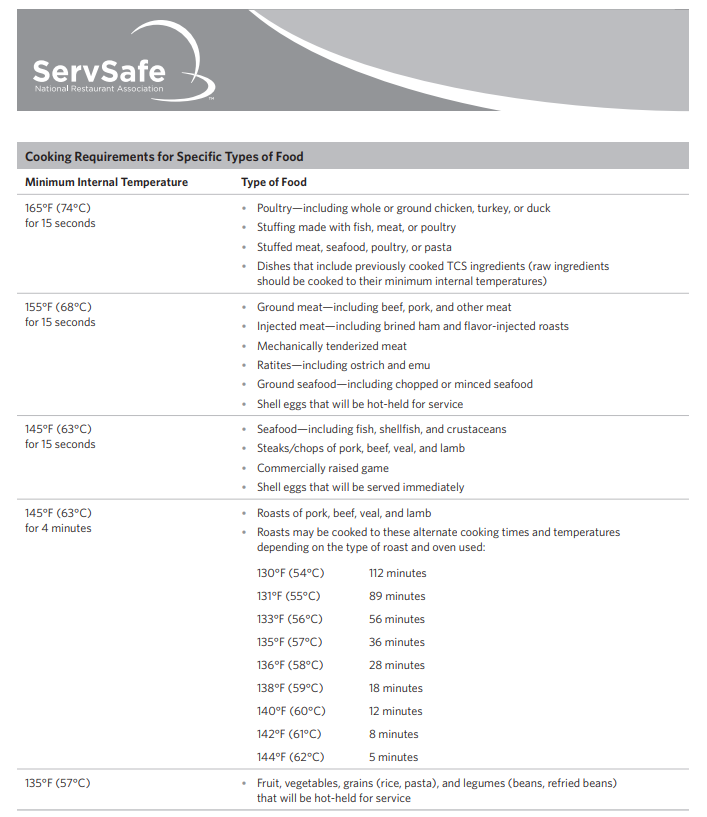 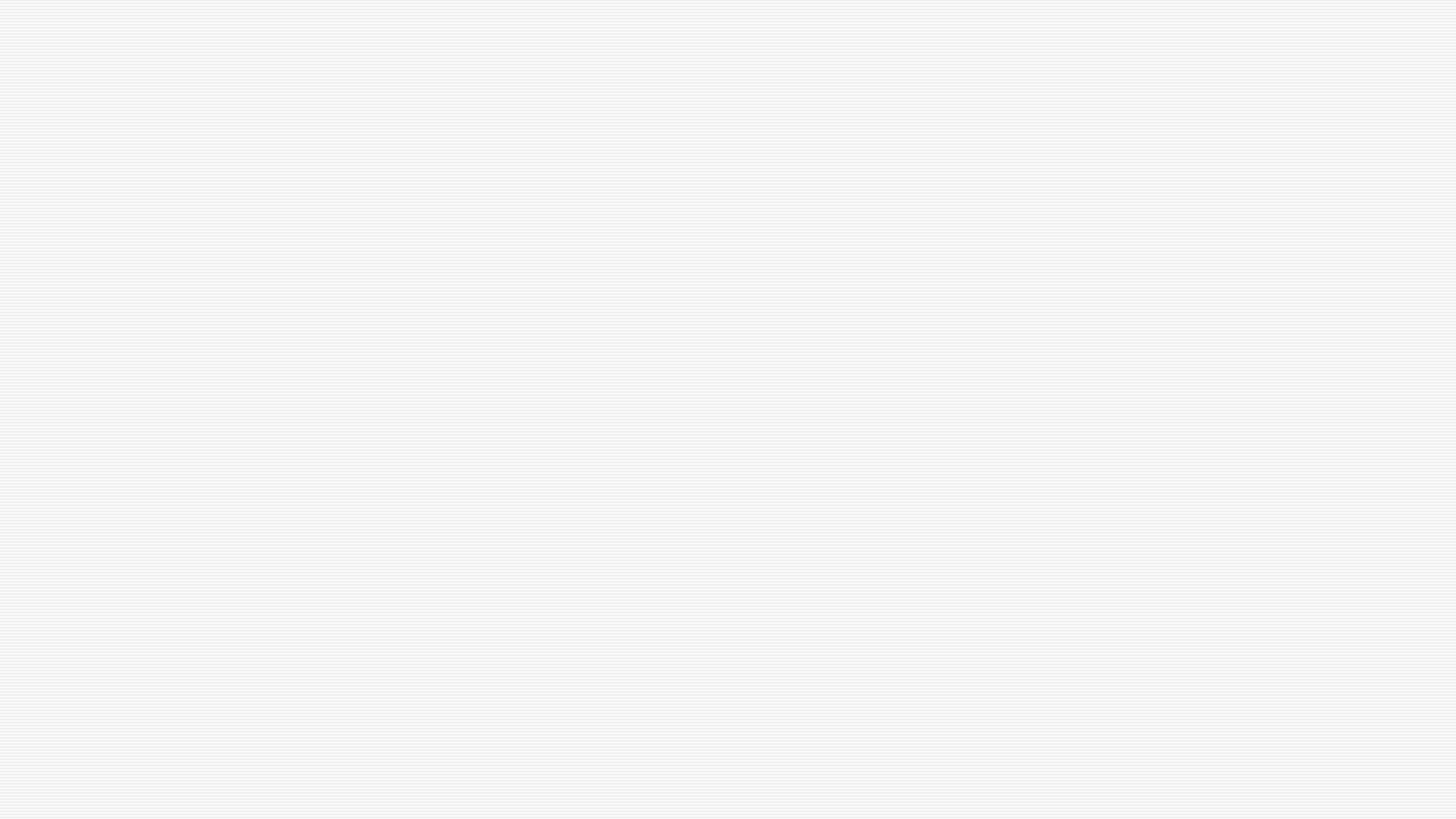 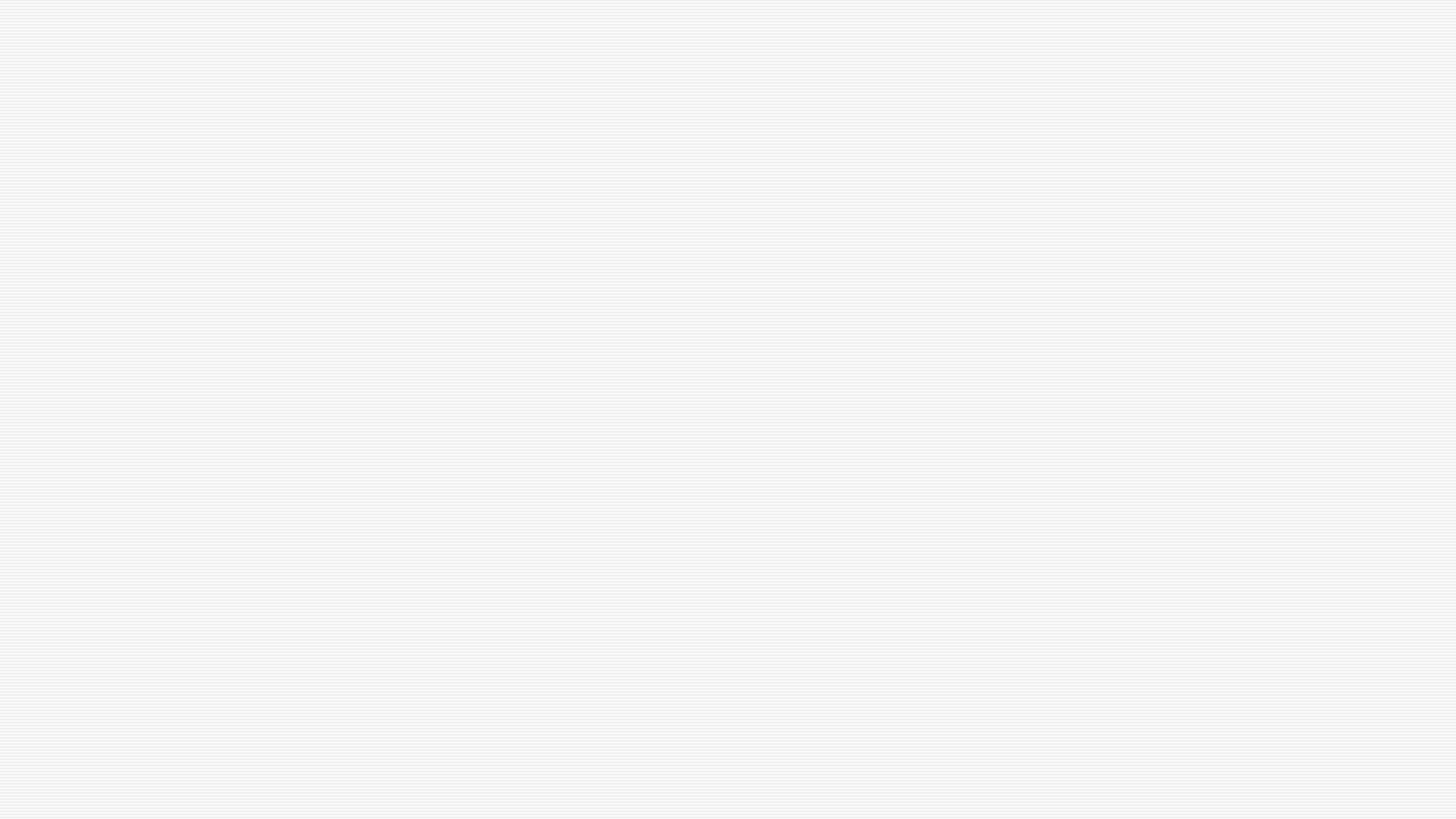 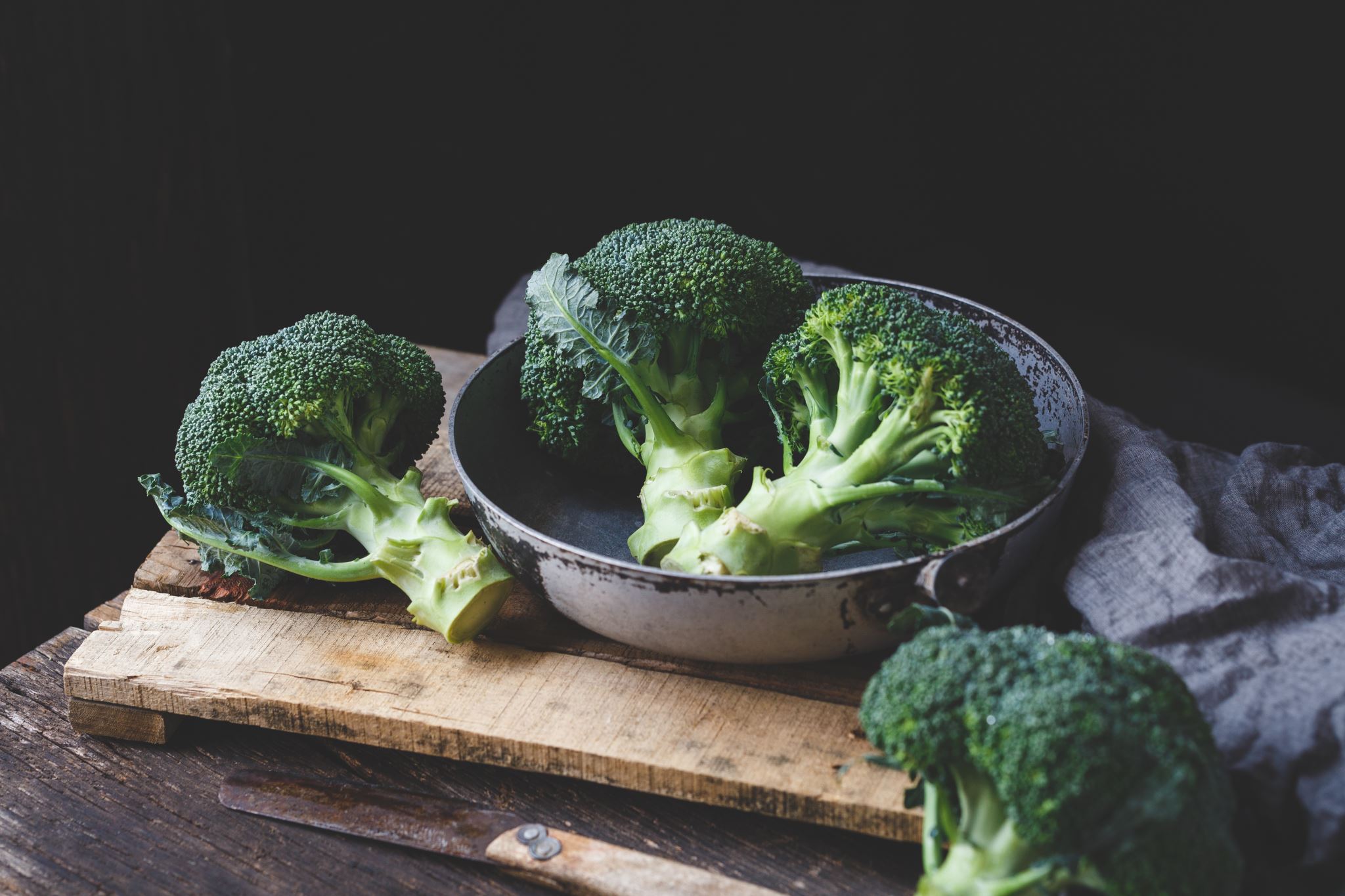 z
¿Cuál es la temperatura interna de cocción requerida para cada alimento?
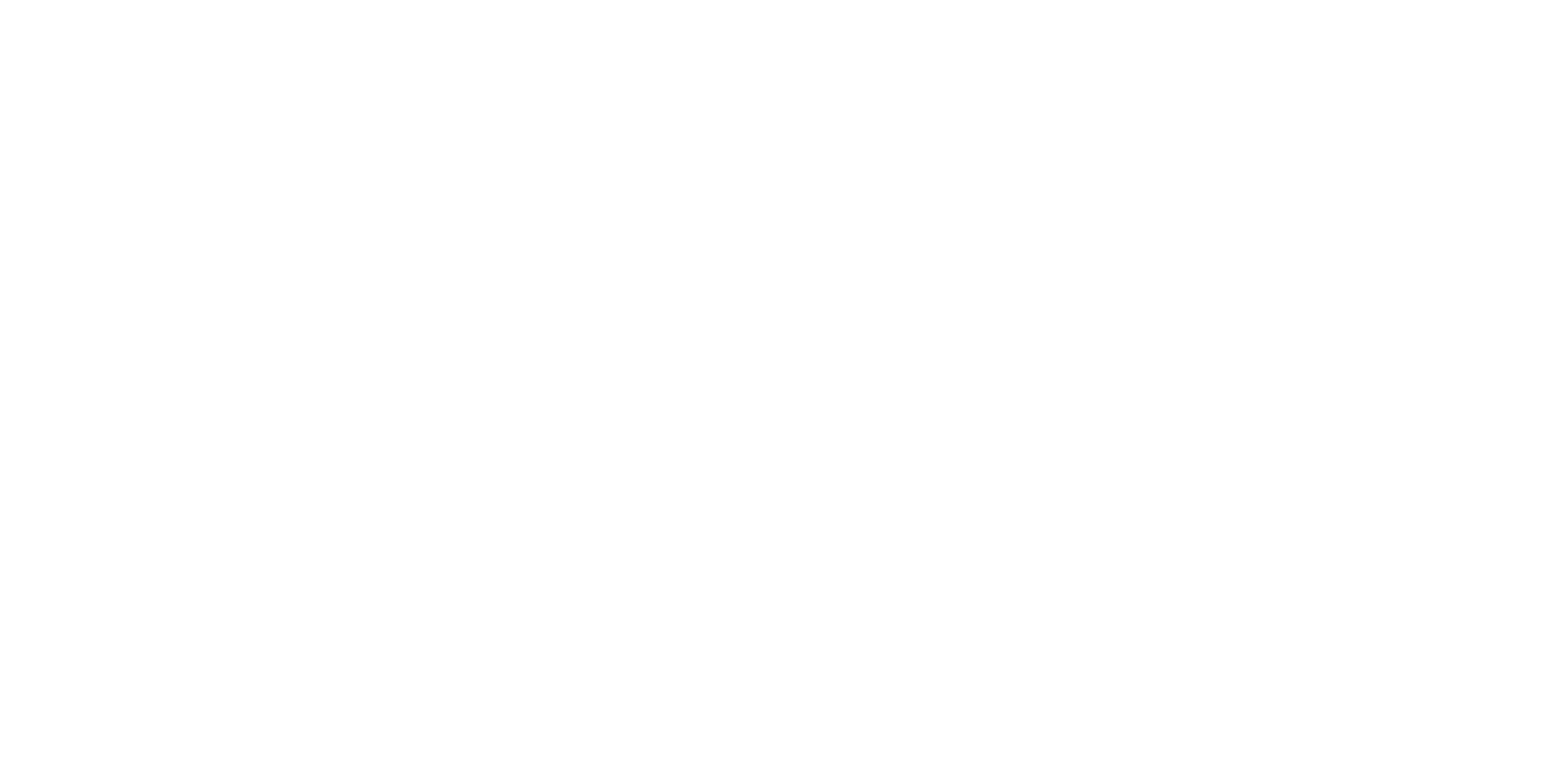 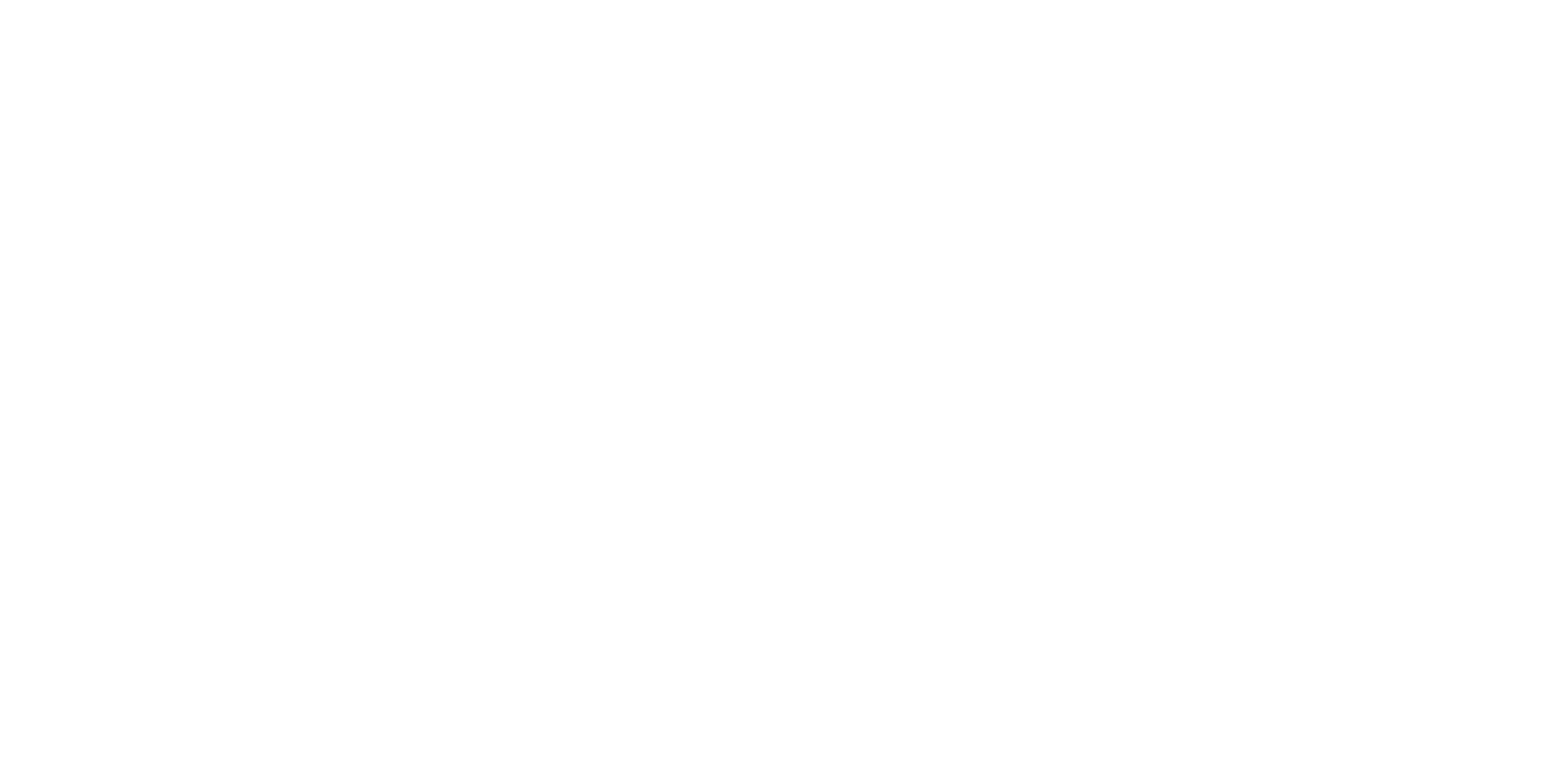 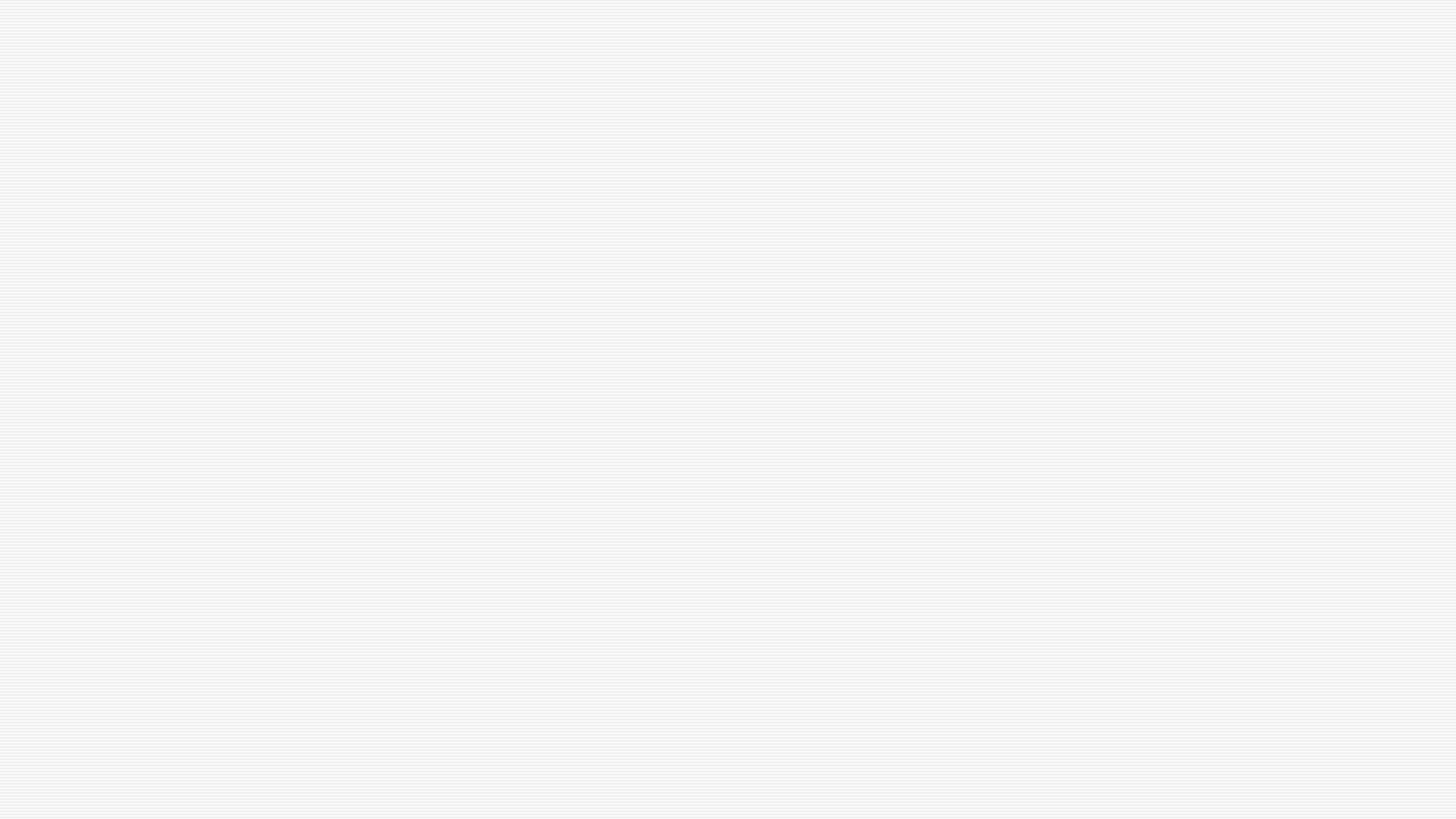 ASADO DE CERDO
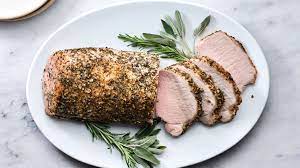 a. 135°F
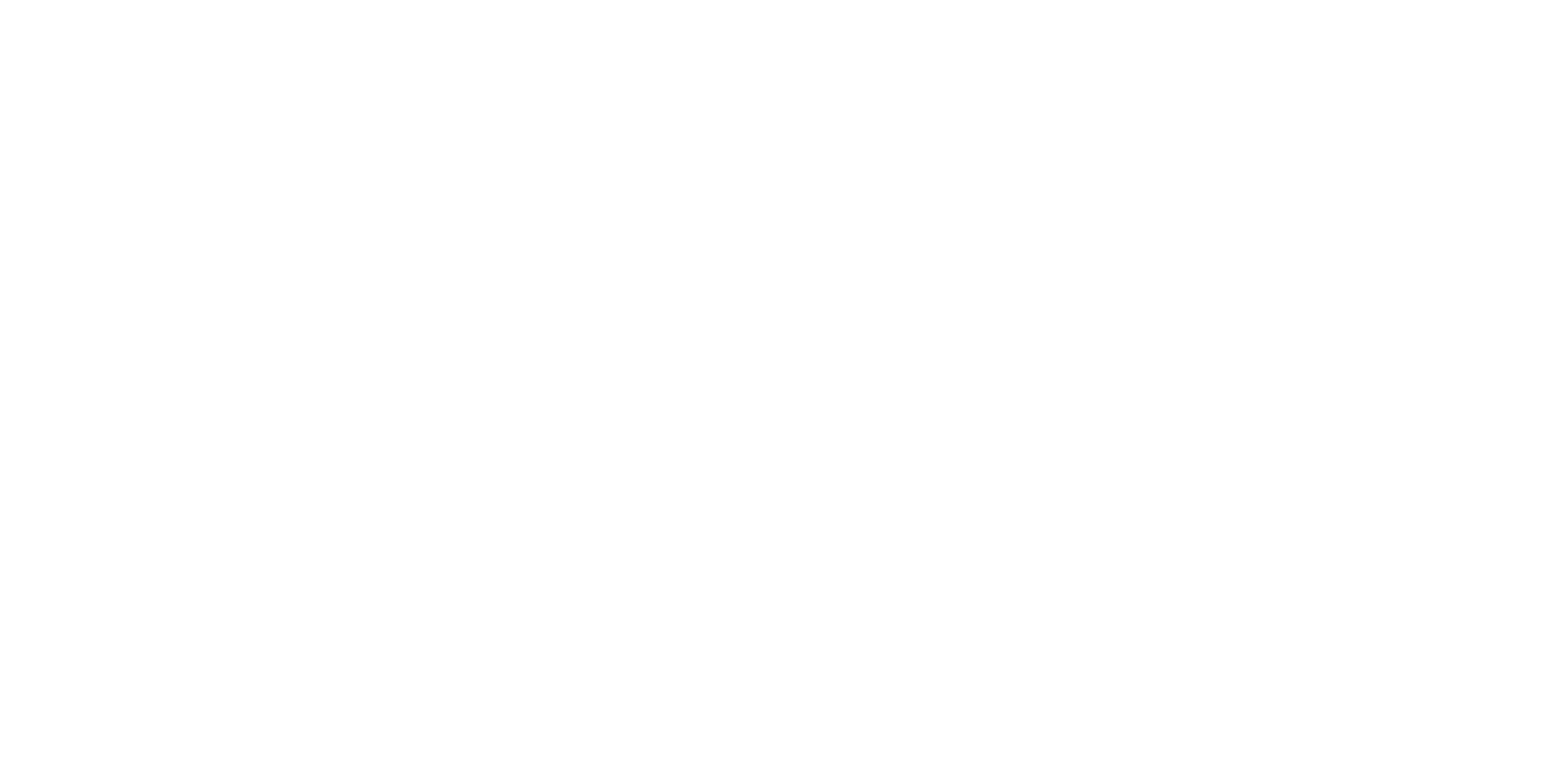 b.  145°F
c. 155°F
d. 165°F
Correct!
Let’s move on!
Oops, that’s wrong…
Try Again
Papas asadas que se mantendrán calientes
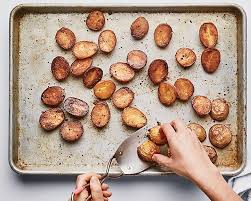 a. 135°F
b. 145°F
c. 155 °F
d. 165°F
Correct!
Let’s move on!
Oops, that’s wrong…
Try Again
Chili hecho con pollo previamente cocido
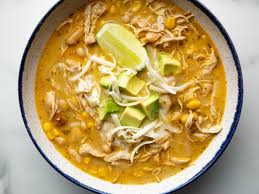 a. 135°F
b. 145°F
c. 155°F
d. 165°F
Correct!
Let’s move on!
Oops, that’s wrong…
Try Again
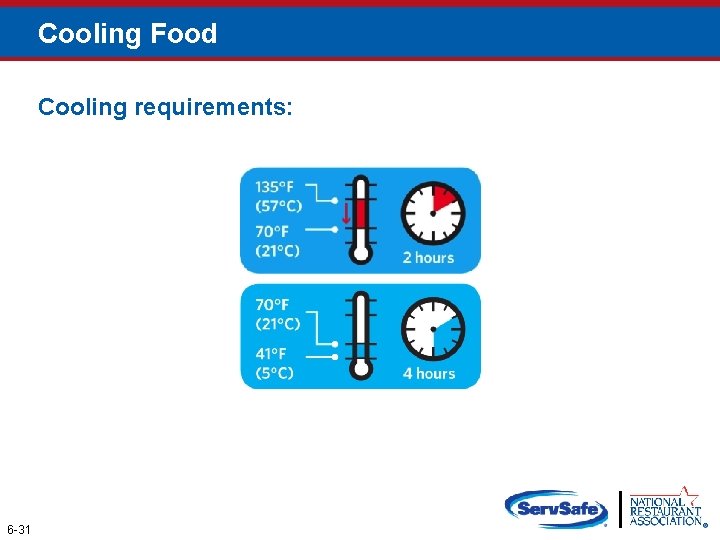 Verdadero o falso¿La comida se ha enfriado correctamente?
La sopa de cebada de carne se enfrió de 135 ° F a 70 ° F (57 ° C a 21 ° C) en una hora y luego de 70 ° F a 41 ° F (21 ° C a 5 ° C) en cuatro horas.
A. True
B. False
Correct!
Let’s move on!
Oops, that’s wrong…
Try Again
Verdadero o falso¿Se ha enfriado correctamente la comida??
El puré de papas se enfrió de 135 ° F a 70 ° F (57 ° C a 21 ° C) en tres horas y luego de 70 ° F a 41 ° F (21 ° C a 5 ° C) en dos horas
A. True
B. False
Oops, that’s wrong…
Try Again
Correct!
Let’s move on!
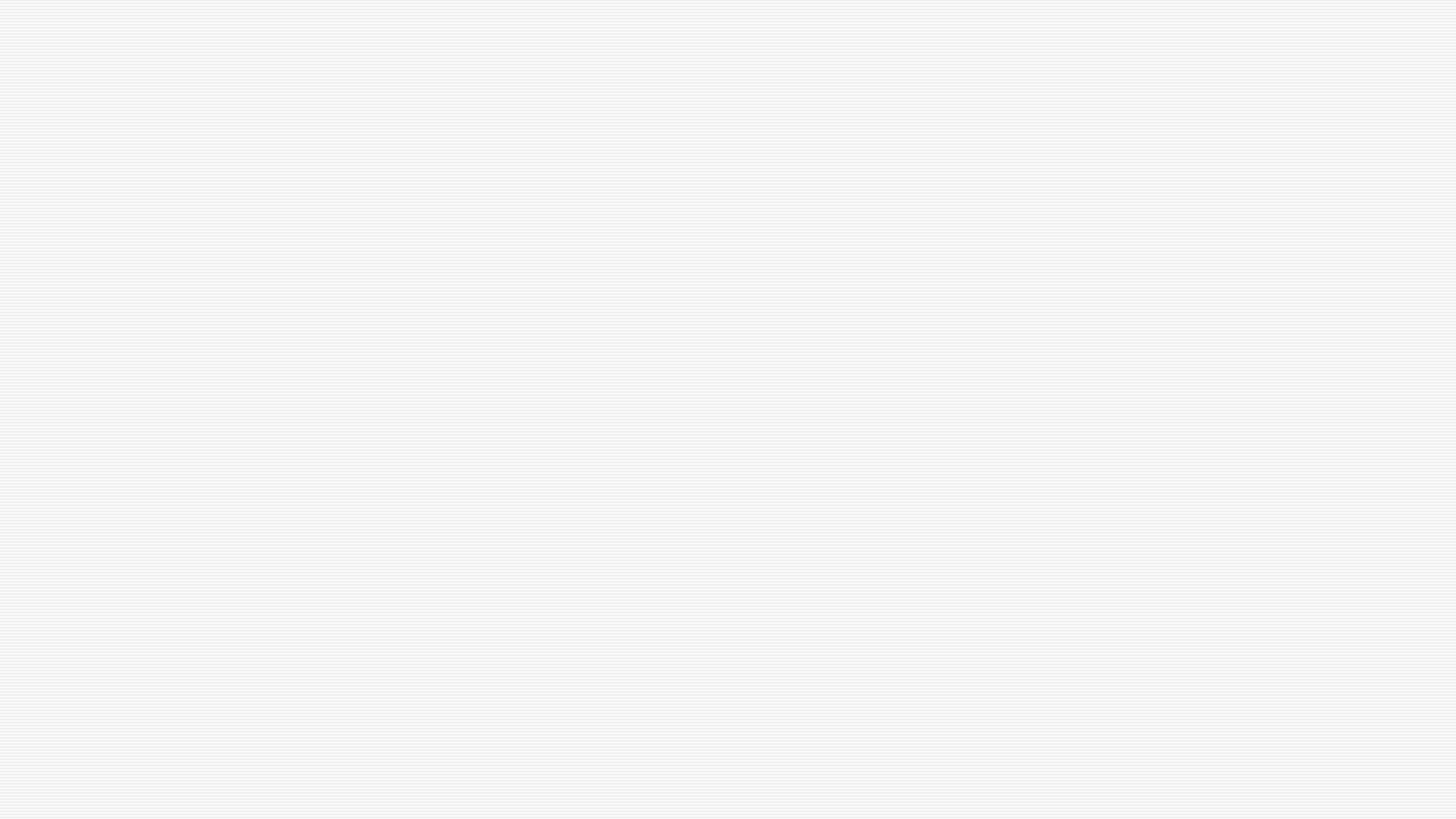 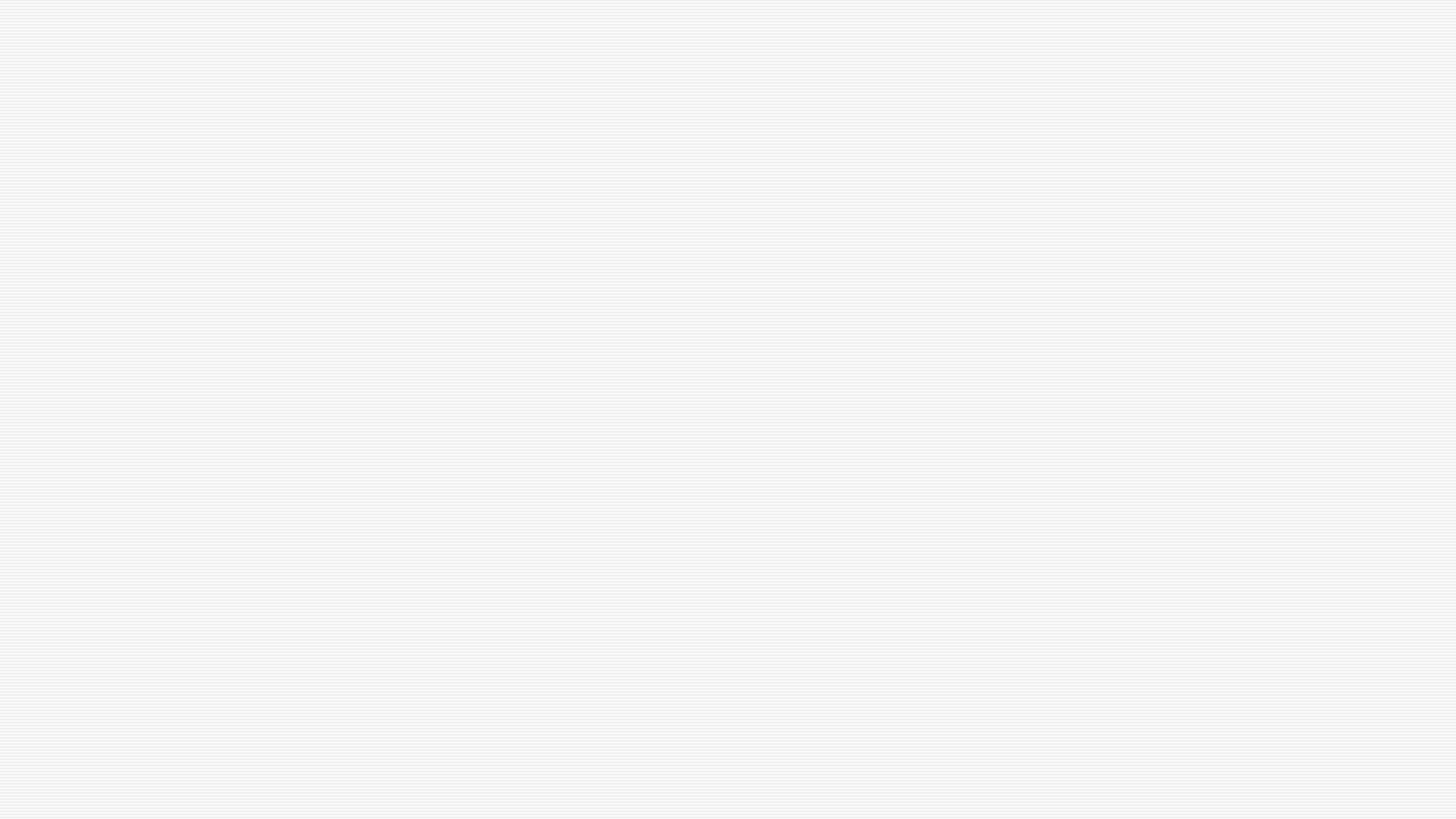 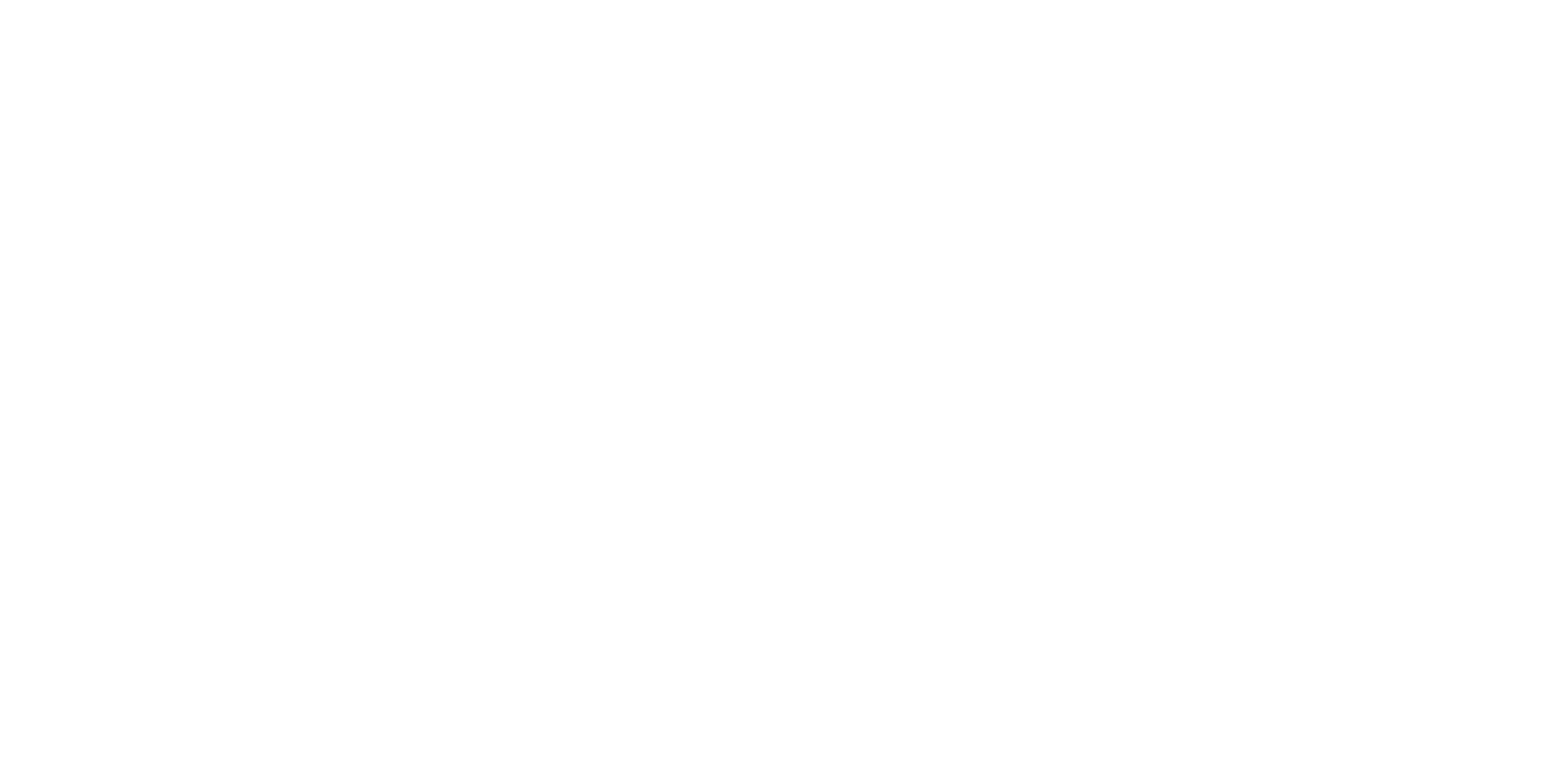 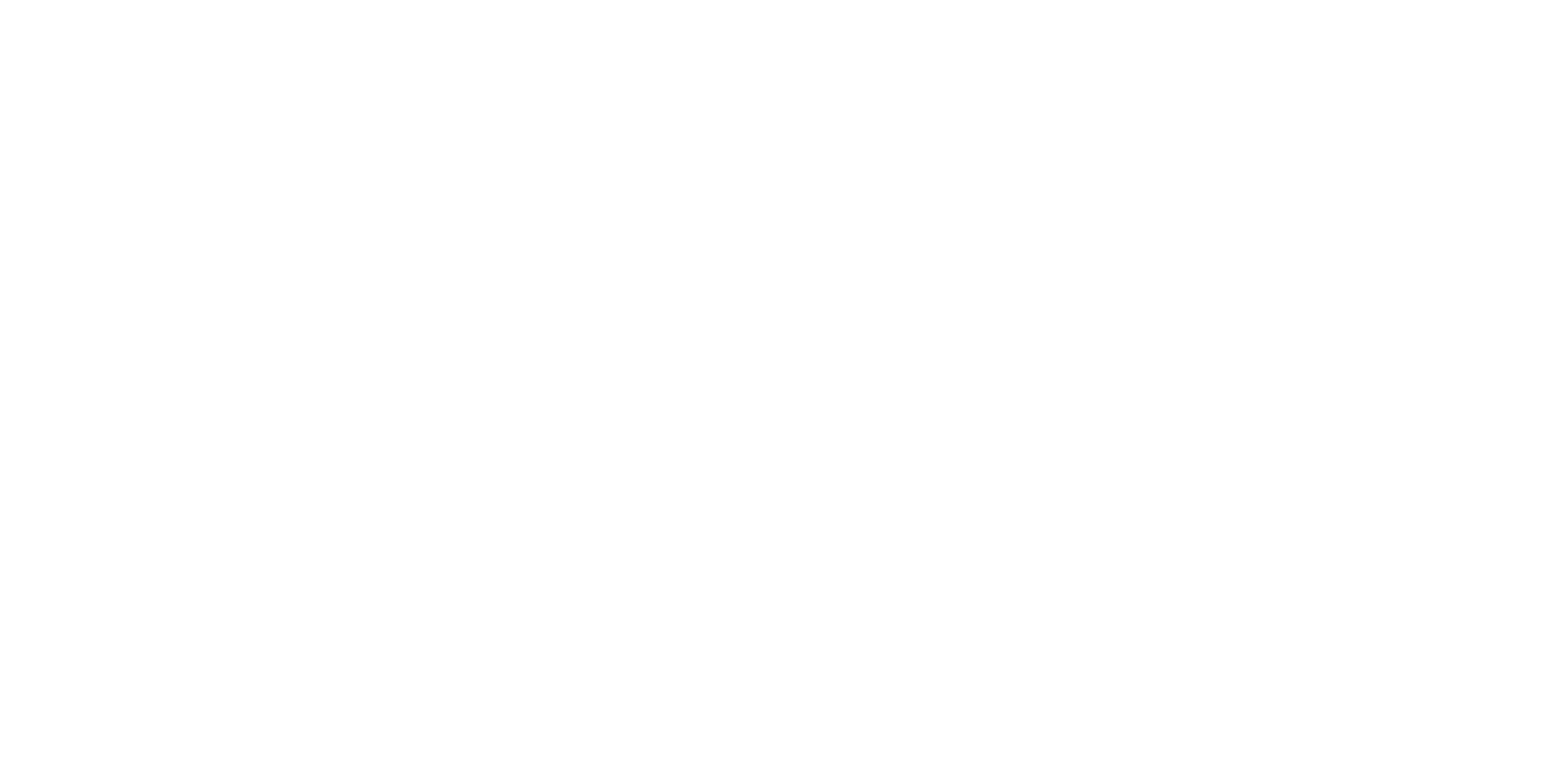 z
Parte 3: Recibir, almacenar alimentos preparados
Recibir alimentos
Utilice la aprobación inspeccionada por el proveedor y cumpla con todas las leyes locales, estatales y federales aplicables
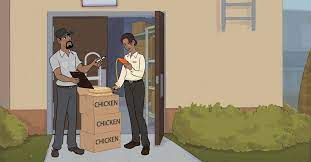 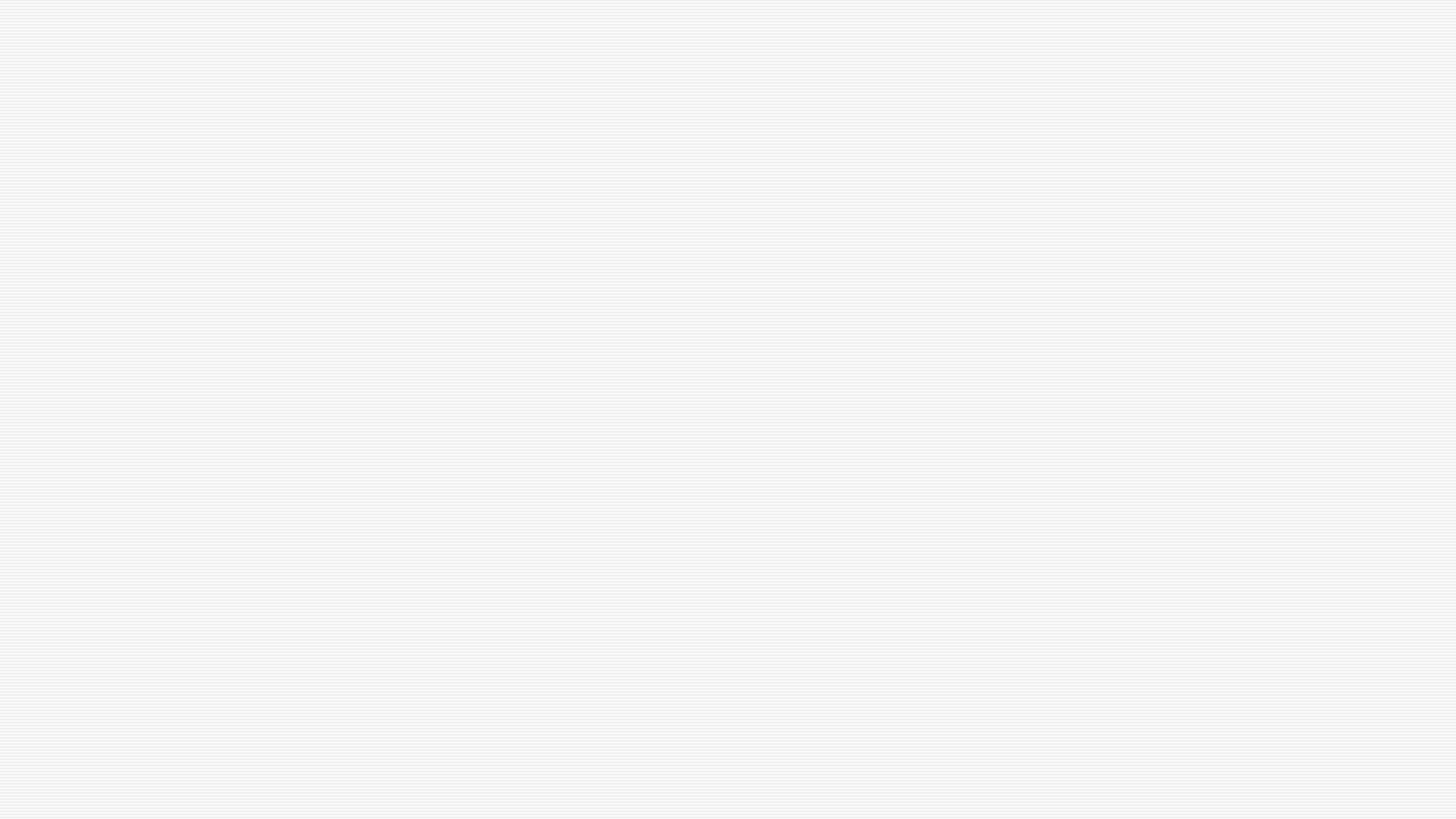 Criterios de temperatura para las entregas:
Alimentos TCS fríos: Reciba a 41°F (5°C) o menos, a menos que se especifique lo contrarioMariscos vivos: Reciba ostras, mejillones, almejas y vieiras a una temperatura del aire de 45 ° F (7 ° C) y una temperatura interna no superior a 50 ° F (10 ° C)Una vez recibido, los mariscos deben enfriarse a 41 ° F (5 ° C) o menos en cuatro horas.Mariscos desmenuzados: Recibir a 45°F (7°C) o menos Enfríe los mariscos a 41°F (5°F) o menos en cuatro horas
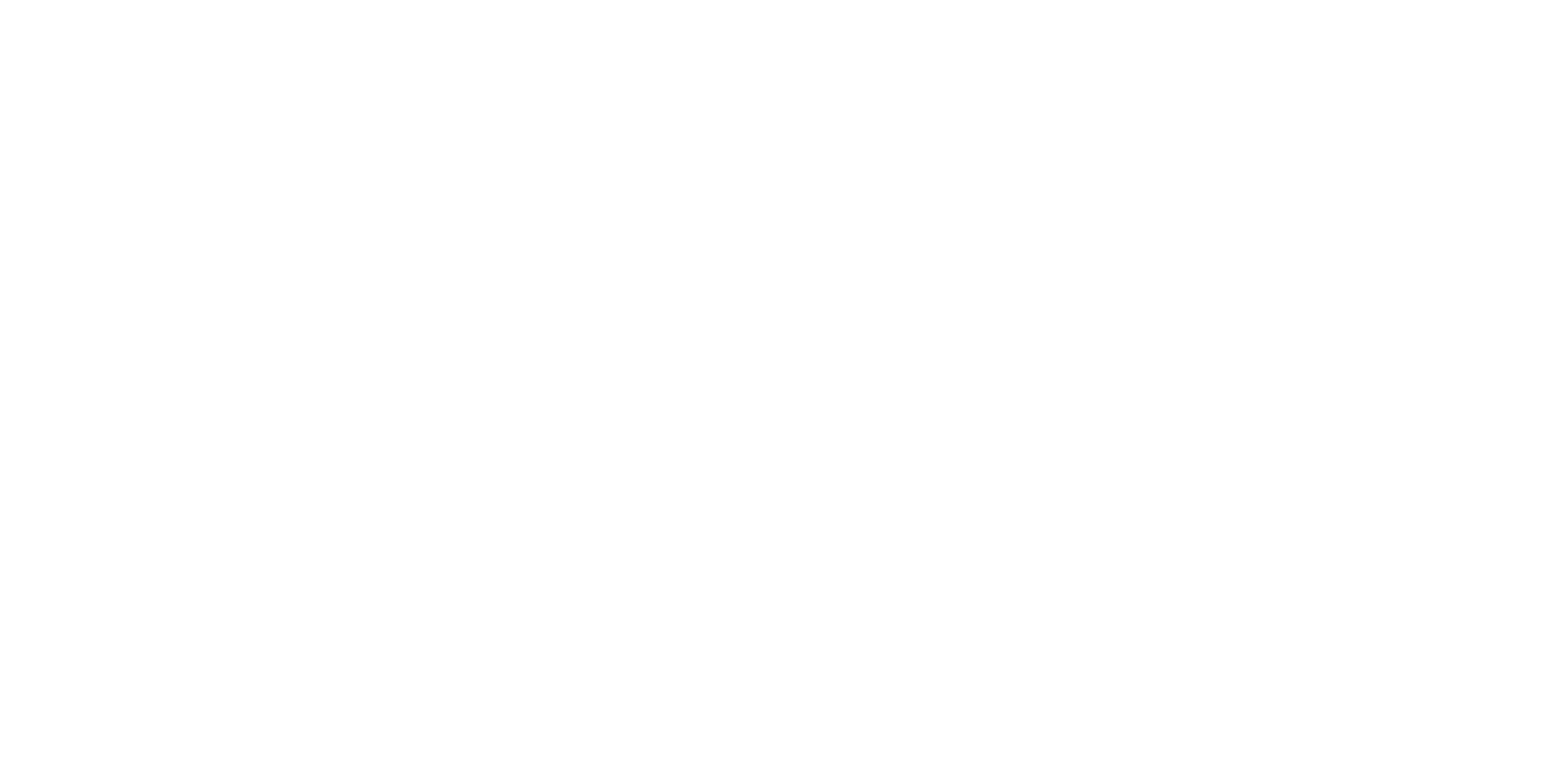 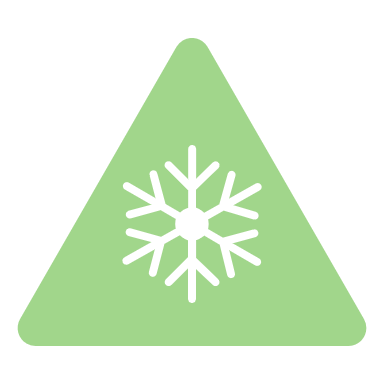 Recibir
Los operadores deben planificar su entrega para que los productos puedan manipularse de manera rápida y correcta.
Los empleados asignados para recibir entregas deben estar capacitados para inspeccionar los alimentos adecuadamente. 
Ser capaz de distinguir entre los productos que son aceptables y los que no lo son
El embalaje debe estar libre de daños, limpio, de uso por fechas actuales y no mostrar signos de mal manejo.
Los productos deben entregarse a las temperaturas adecuadas
Comida TCS fría: 41 ° F o menos
Mariscos vivos y huevos con cáscara: 45 ° o menos
Alimentos TCS calientes: 135 ° F o más
Sólido congelado y congelado, sin manchas de fluido ni grandes cristales de hielo
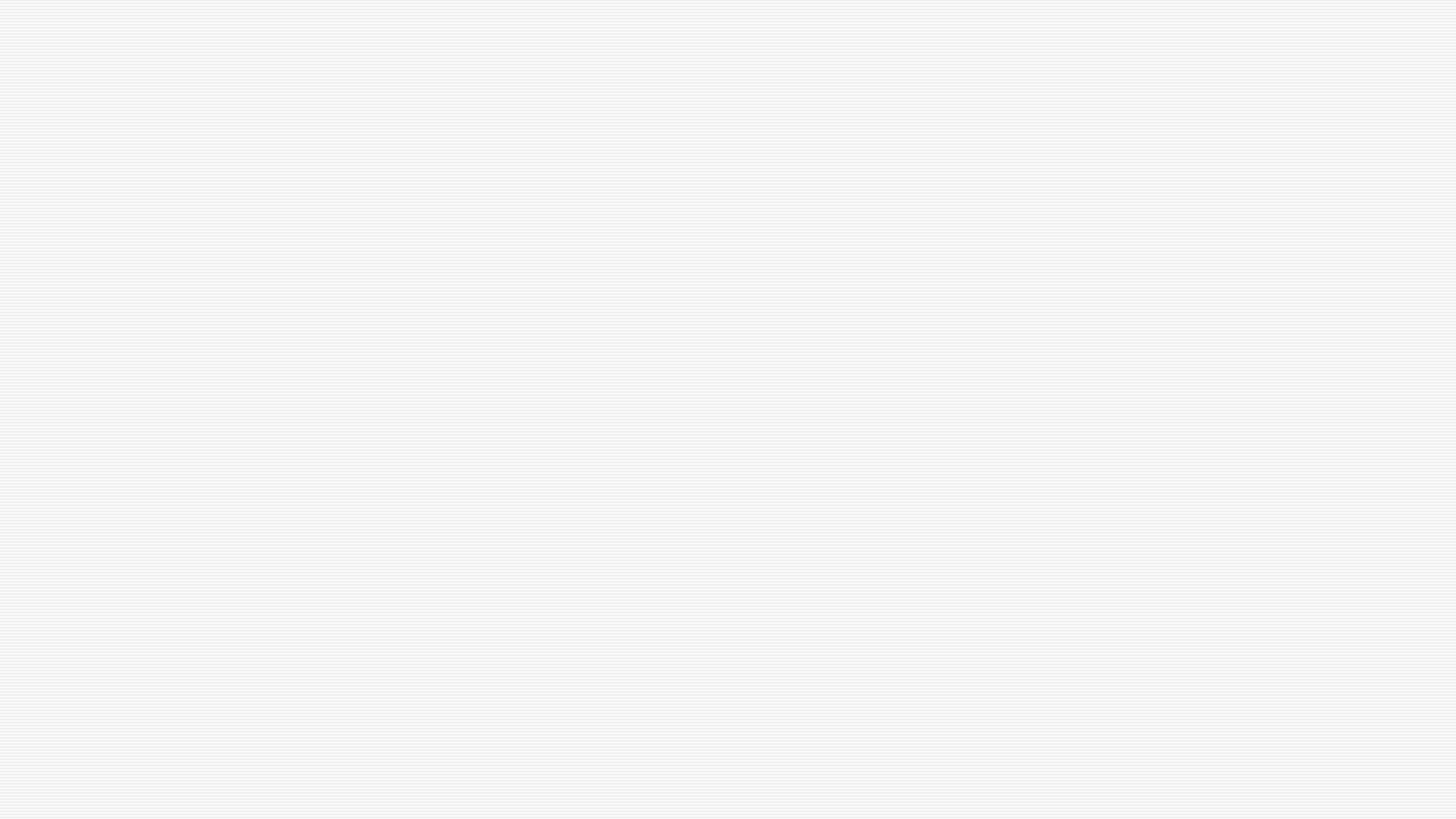 Criterios de temperatura para las entregas:
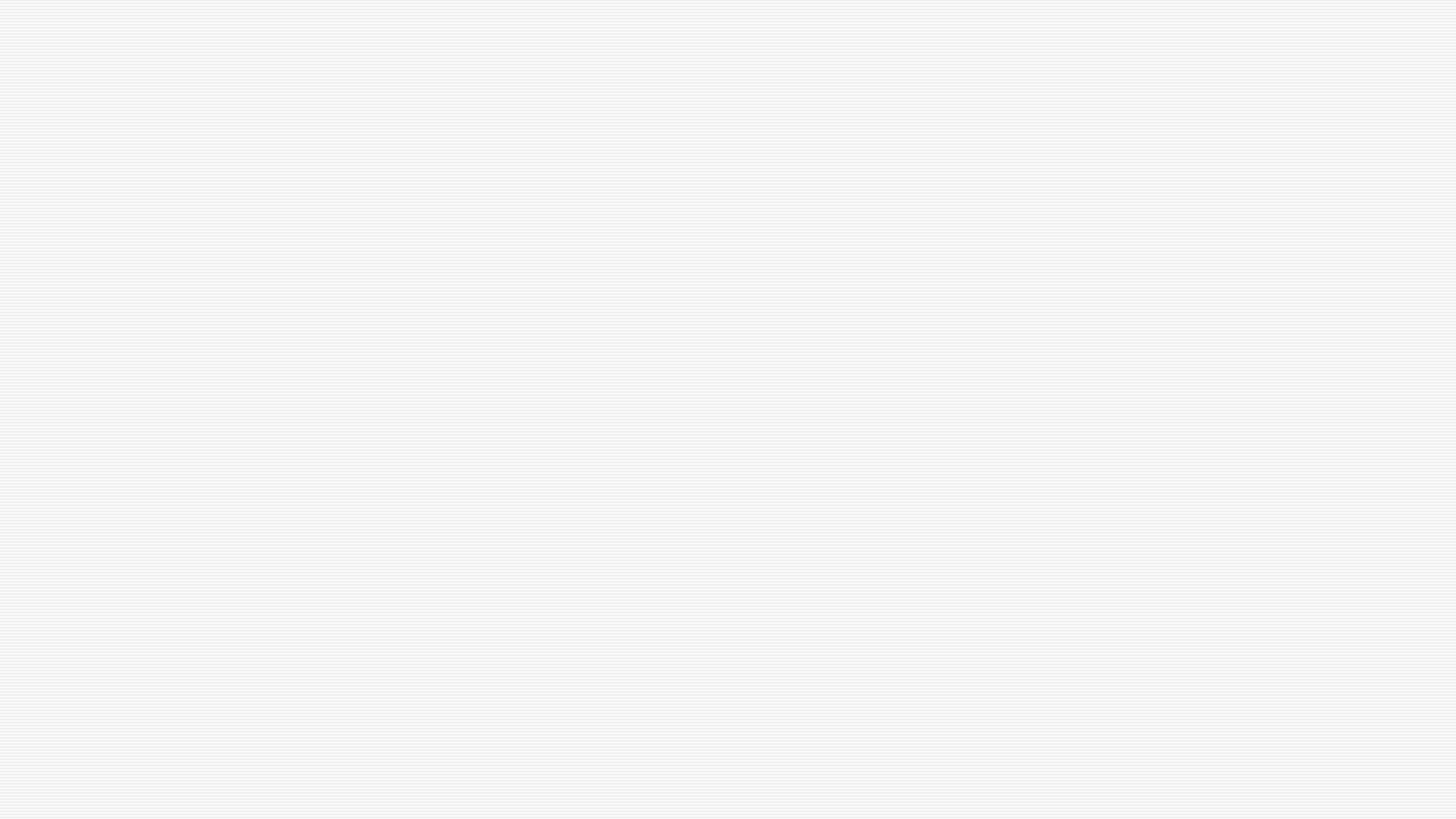 FIFO(PRIMERO EN ENTRAR, PRIMERO EN SALIR)
Se debe seguir la rotación de existencias
Algunos artículos con fechas de uso anterior en el frente 
Úsalos primero
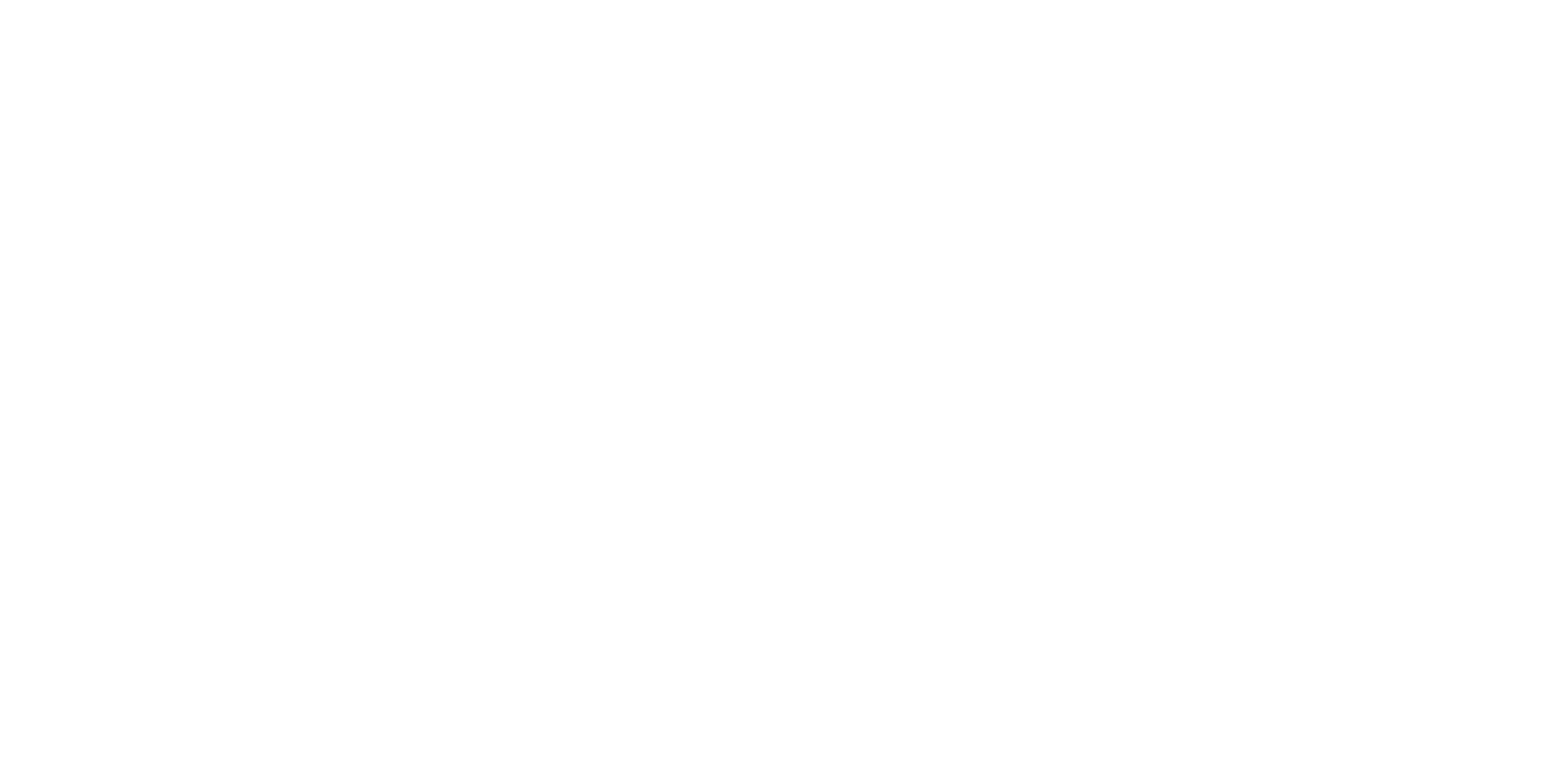 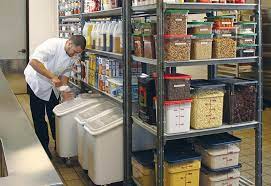 Los artículos deben almacenarse en el embalaje original
Si se elimina
Envuélvalo en material limpio a prueba de humedad o colóquelo en un recipiente desinfectado magro con tapa ajustada
Todos los envases y recipientes deben estar etiquetados con NOMBRE DEL ALIMENTO y FECHA DE CADUCIDAD
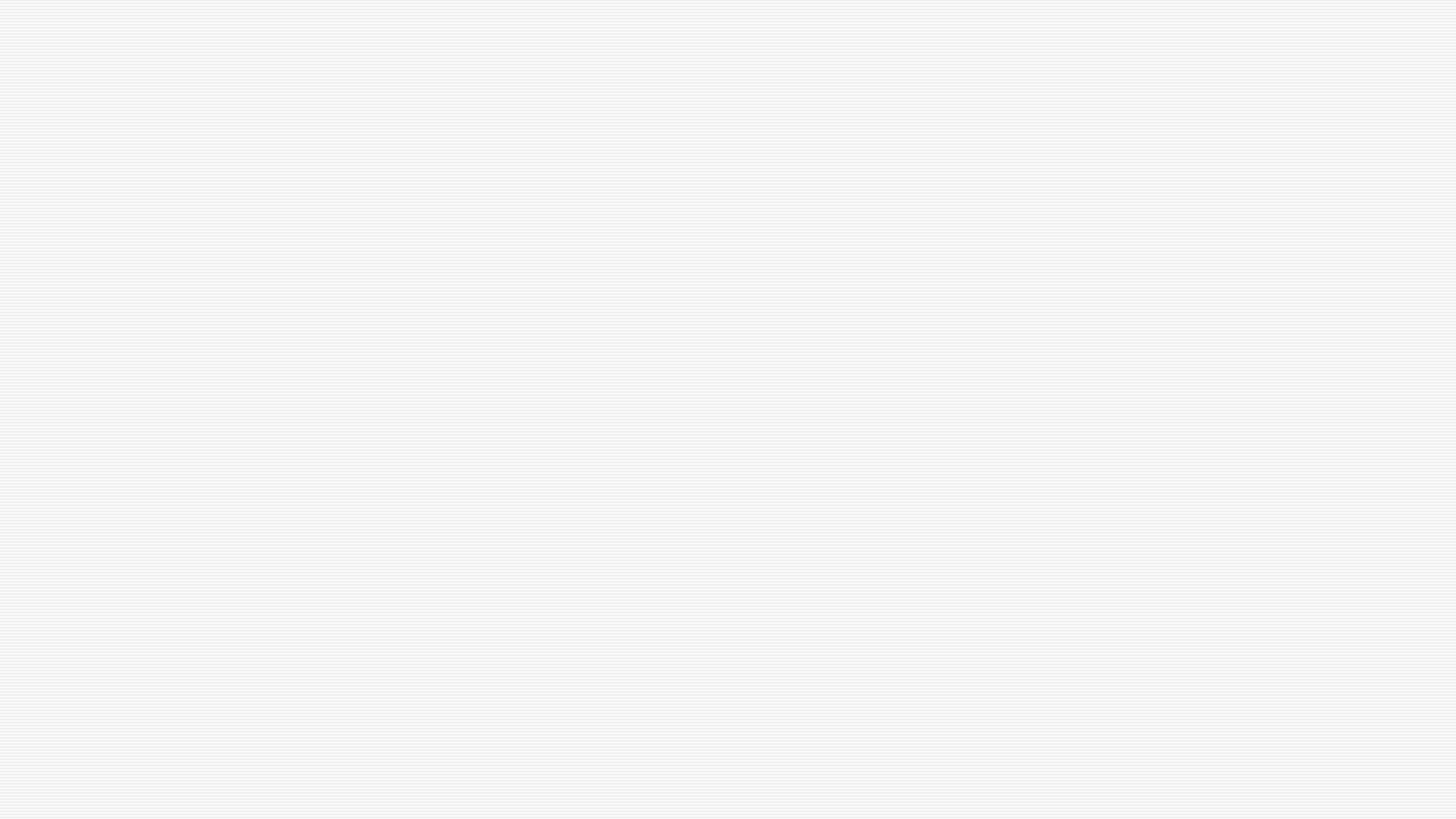 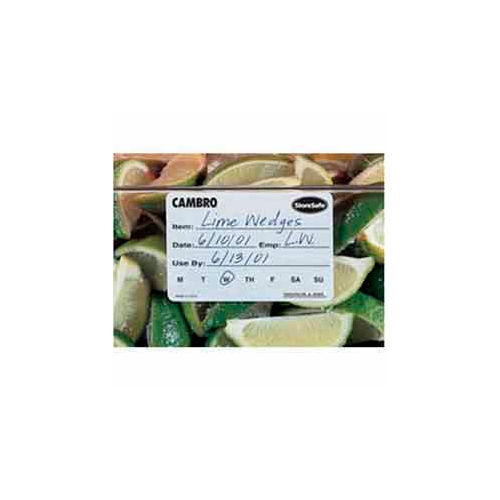 ALIMENTOS TCS PREPARADOS EN EL SITIO
Debe estar etiquetado
Nombre del alimento
El dátil debe ser vendido, consumido o desechado
Se puede almacenar a un máximo de SIETE DÍAS a 41 ° F o menos antes de desecharlo.
DESECHE TODOS LOS ALIMENTOS QUE HAYAN PASADO LA FECHA DE VENCIMIENTO DEL FABRICANTE
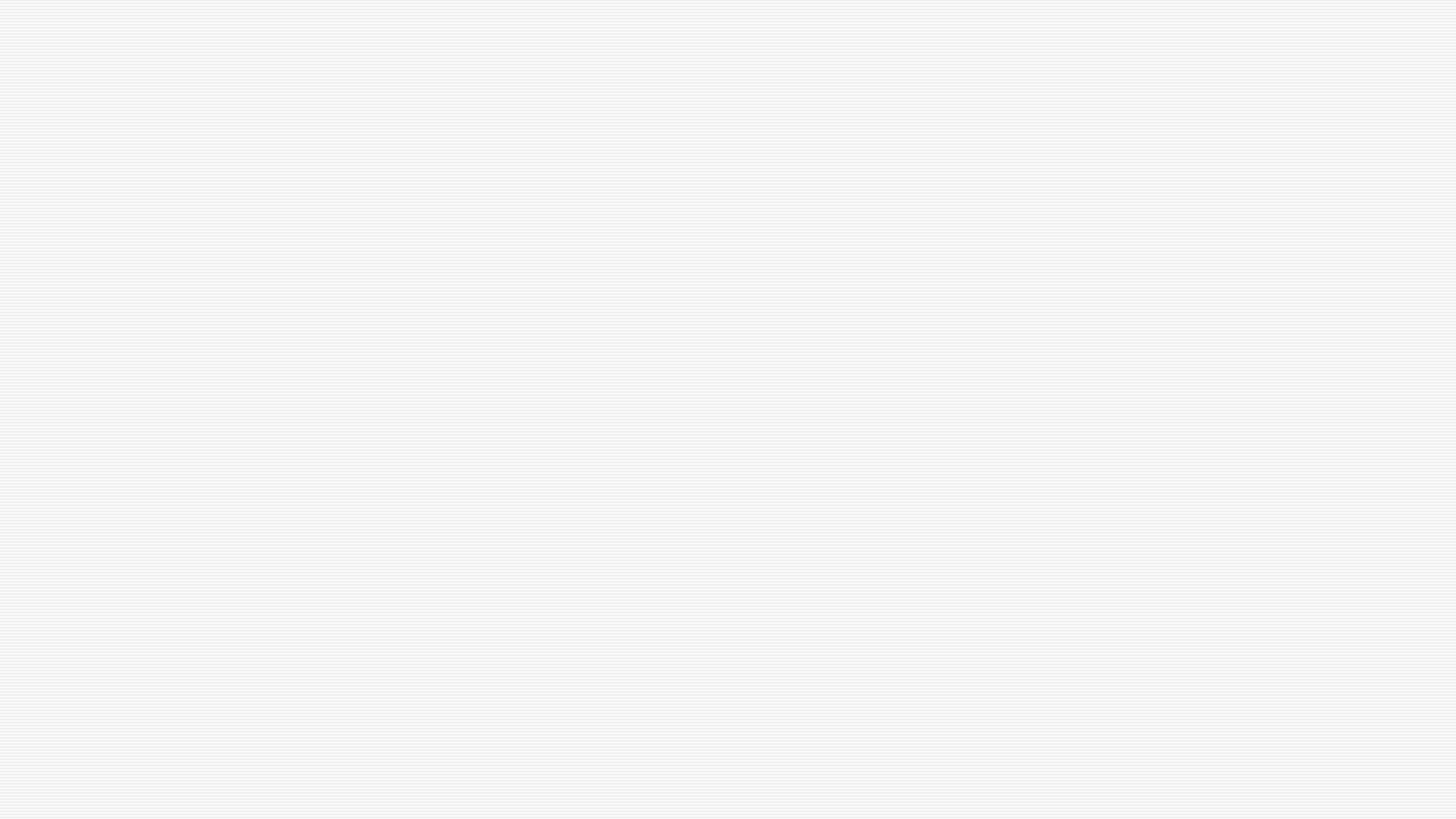 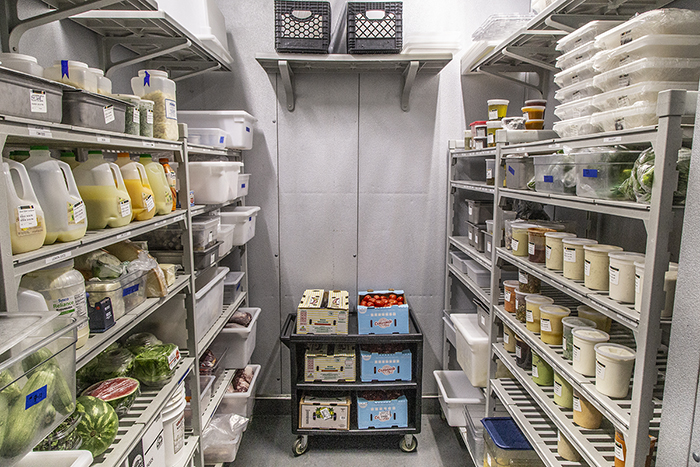 Refrigeradores
Ajuste a 39 ° F o menos
Nunca coloque alimentos calientes en refrigeradores, ya que podrían elevar la temperatura en el interior
Enfríe los alimentos a 70°F antes de colocarlos en el refrigerador
No cubra los estantes del refrigerador, sobrecargue las unidades ni abra las puertas con demasiada frecuencia
Se deben mantener los termómetros internos y externos
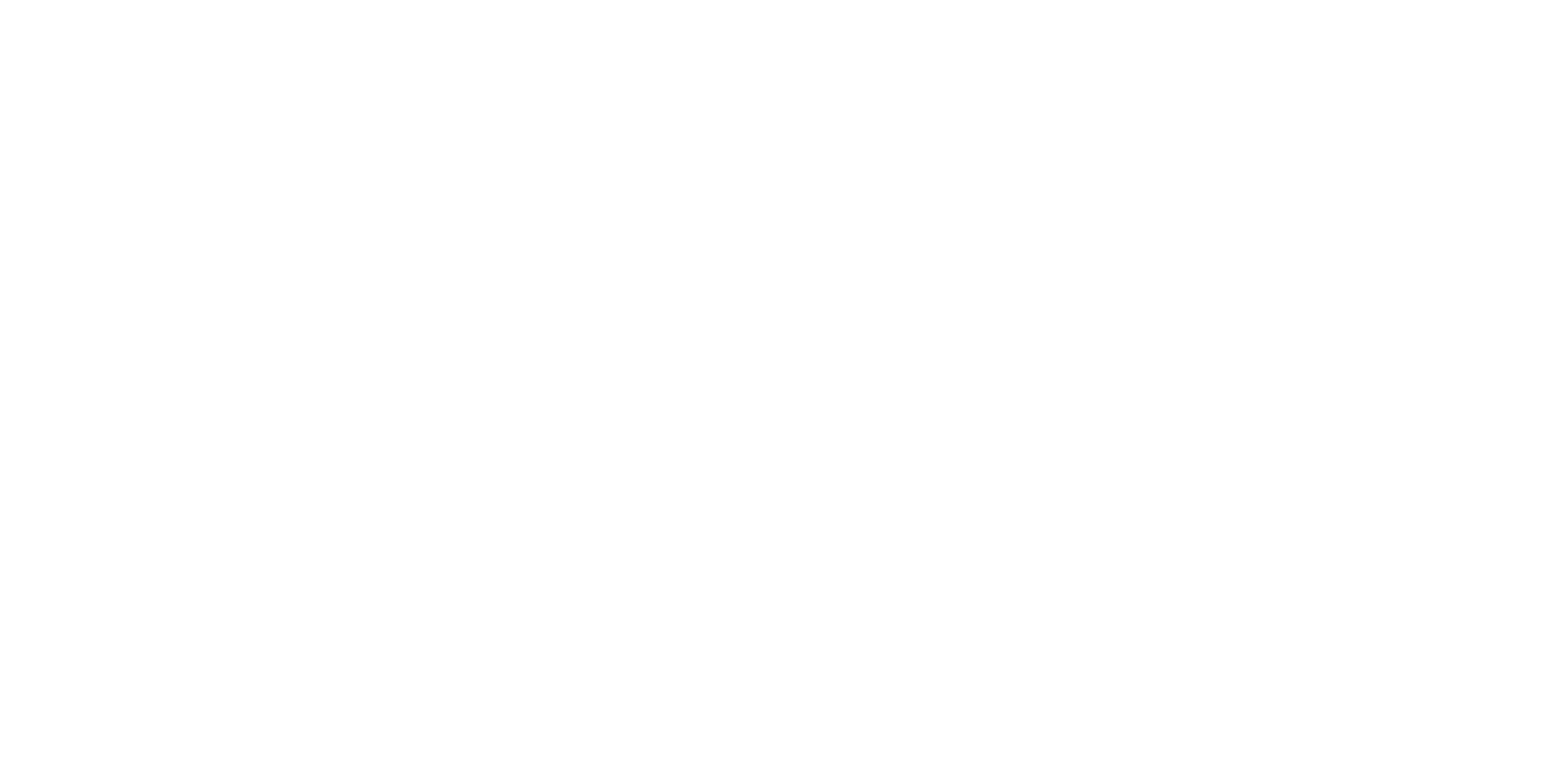 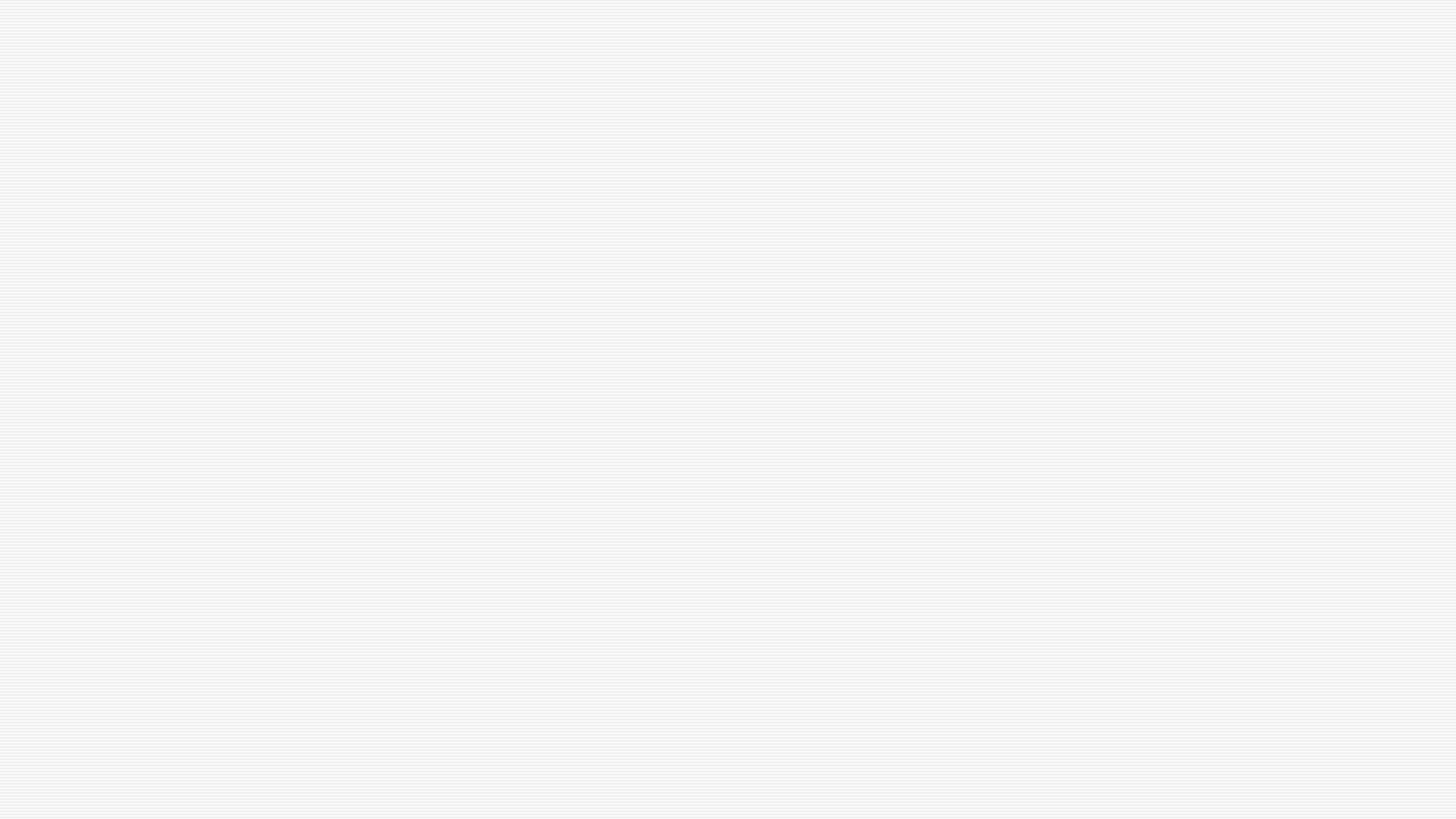 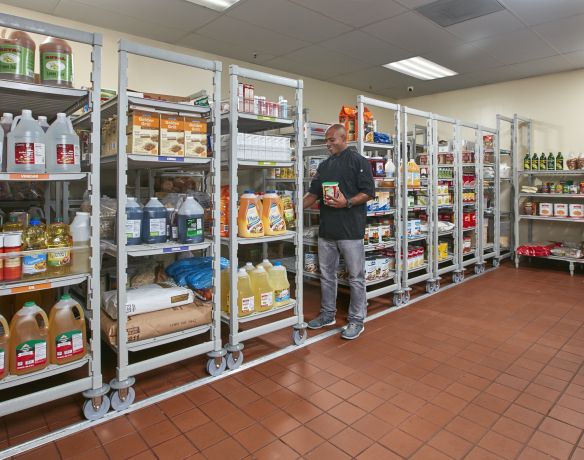 Almacenamiento en seco
Las áreas deben mantenerse a la temperatura adecuada, entre 50 ° F y 70 ° F con una humedad relativa de 50-60%
Debe estar limpio y bien ventilado para mantener la calidad de los alimentos
Los alimentos deben estar a 6 pulgadas del piso
No almacene productos alimenticios cerca de productos químicos o productos de limpieza, ya que los alimentos pueden contaminarse fácilmente
Los alimentos secos abiertos deben etiquetarse y almacenarse en un recipiente sellado.
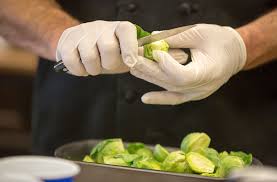 Preparación
DESCONGELAR los alimentos congelados en el refrigerador, con agua corriente fría, en un horno de microondas o como parte del proceso de cocción
NUNCA DESCONGELE A TEMPERATURA AMBIENTE
Controlar el tiempo y la temperatura
Preparar alimentos en lotes pequeños, utensilios y tazones de ingredientes prerefrigerados usados
HUEVOS Y MEZCLAS DE HUEVOS
Los huevos agrupados que se abren y se combinan en un recipiente común deben cocinarse rápidamente o almacenarse a 41 ° F.
Los establecimientos de alto riesgo solo deben servir huevos pasteurizados
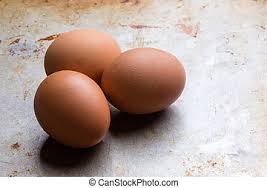 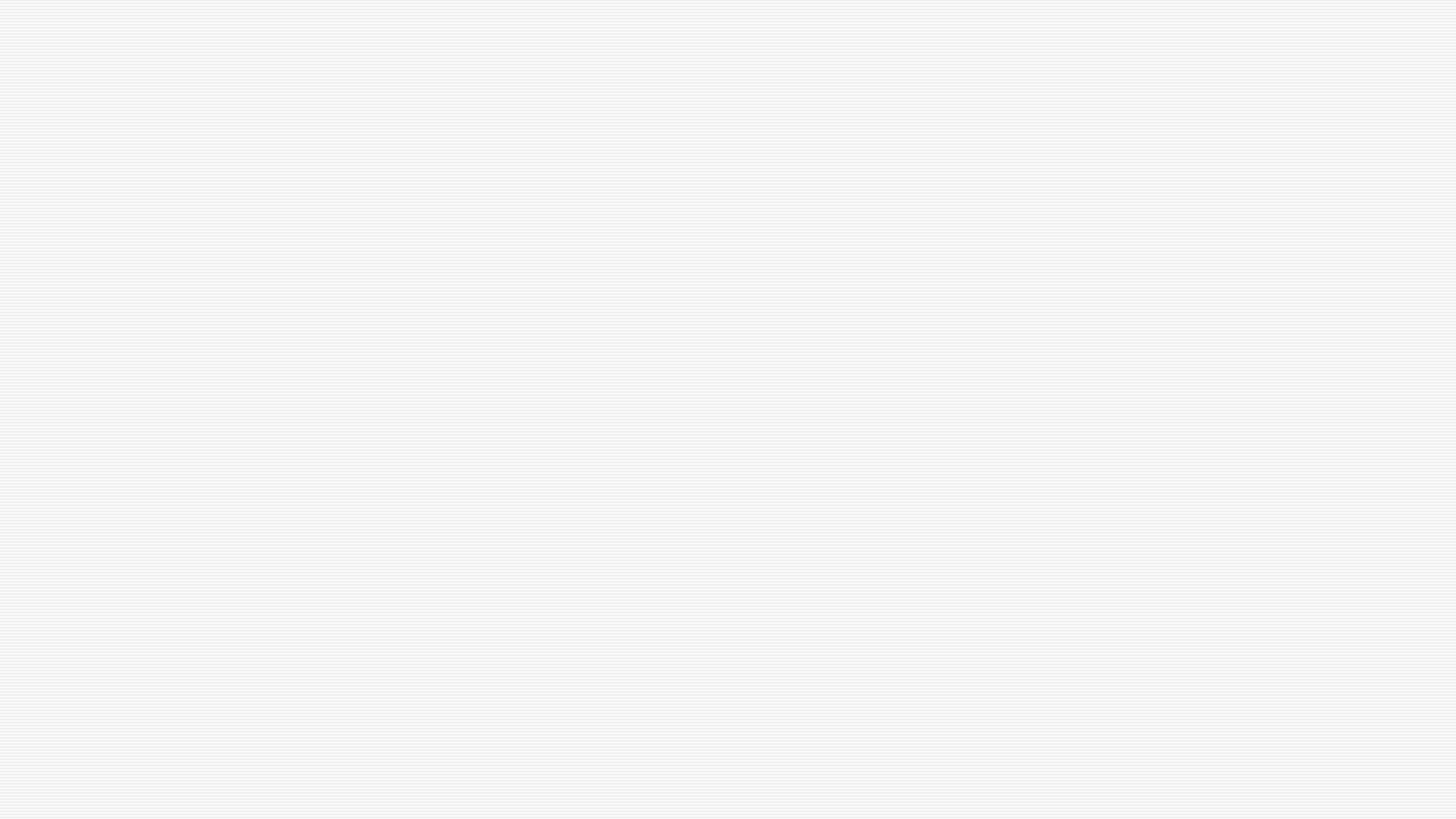 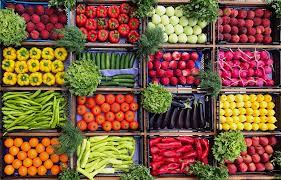 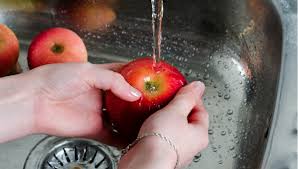 Productos y frutas
Solo debe lavarse antes de cocinar, pero no mezcle diferentes artículos ni haga varios lotes
Si abre una nueva caja de productos, debe lavarse antes de servir.
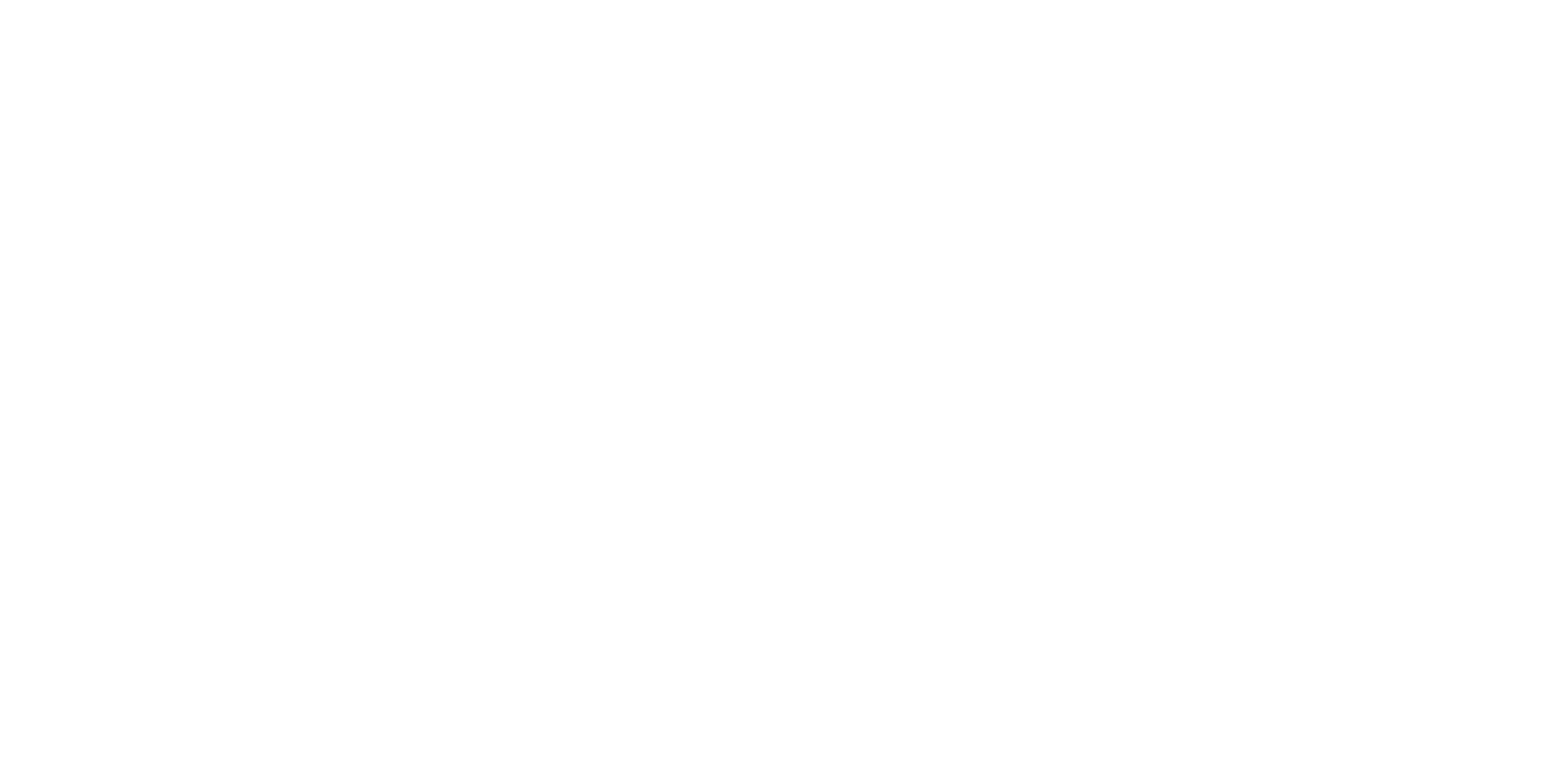 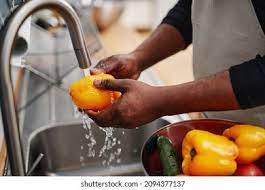 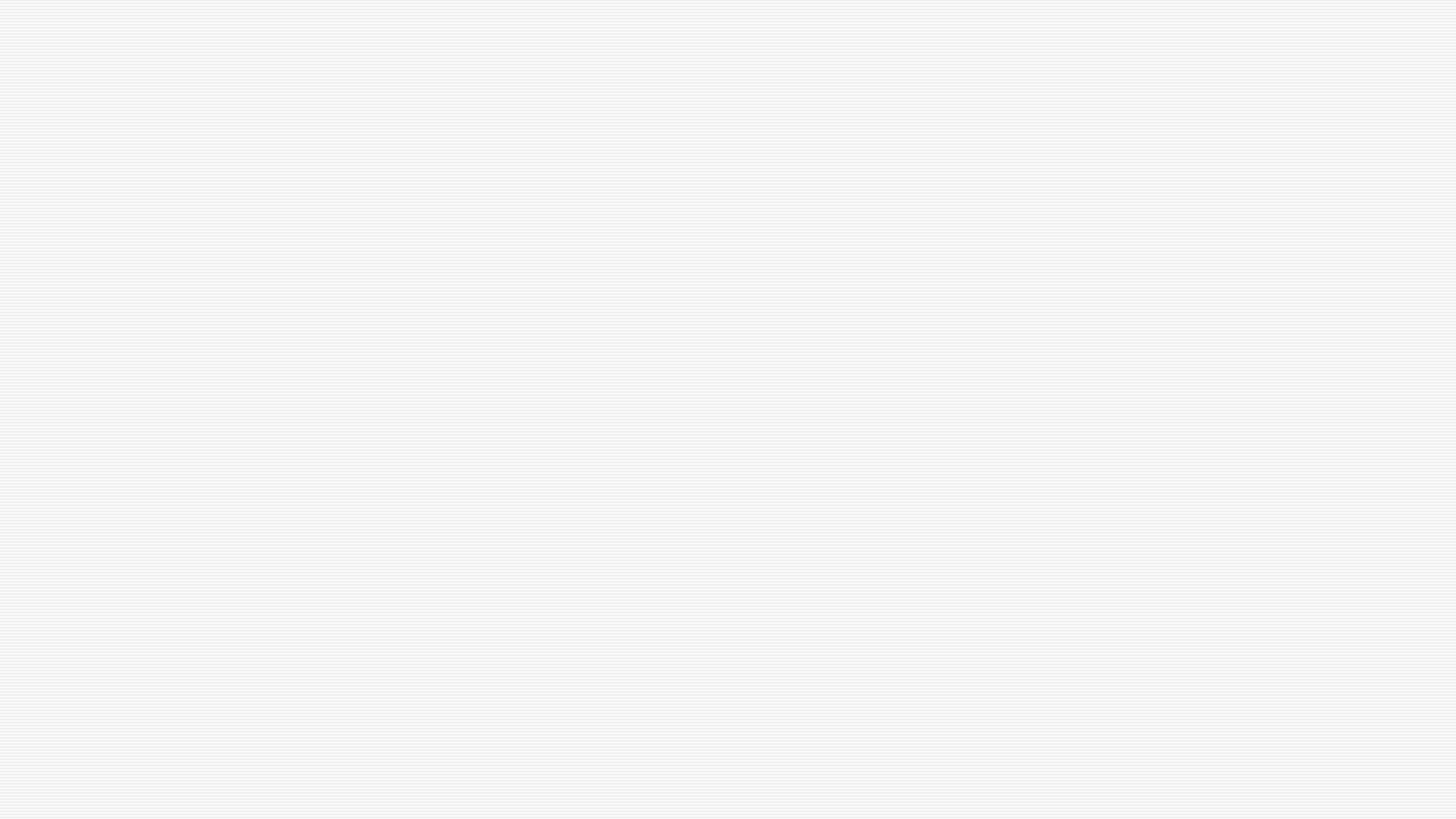 SERVICIO
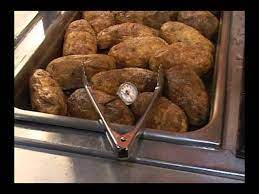 Sosteniendo alimentos
Verifique la temperatura interna de los alimentos que se mantienen en las leas cada 4 horas y deséchelos si no tienen una temperatura adecuada
Mantenimiento en caliente: 135° o superior
Mantenimiento en frío: 41° o menos
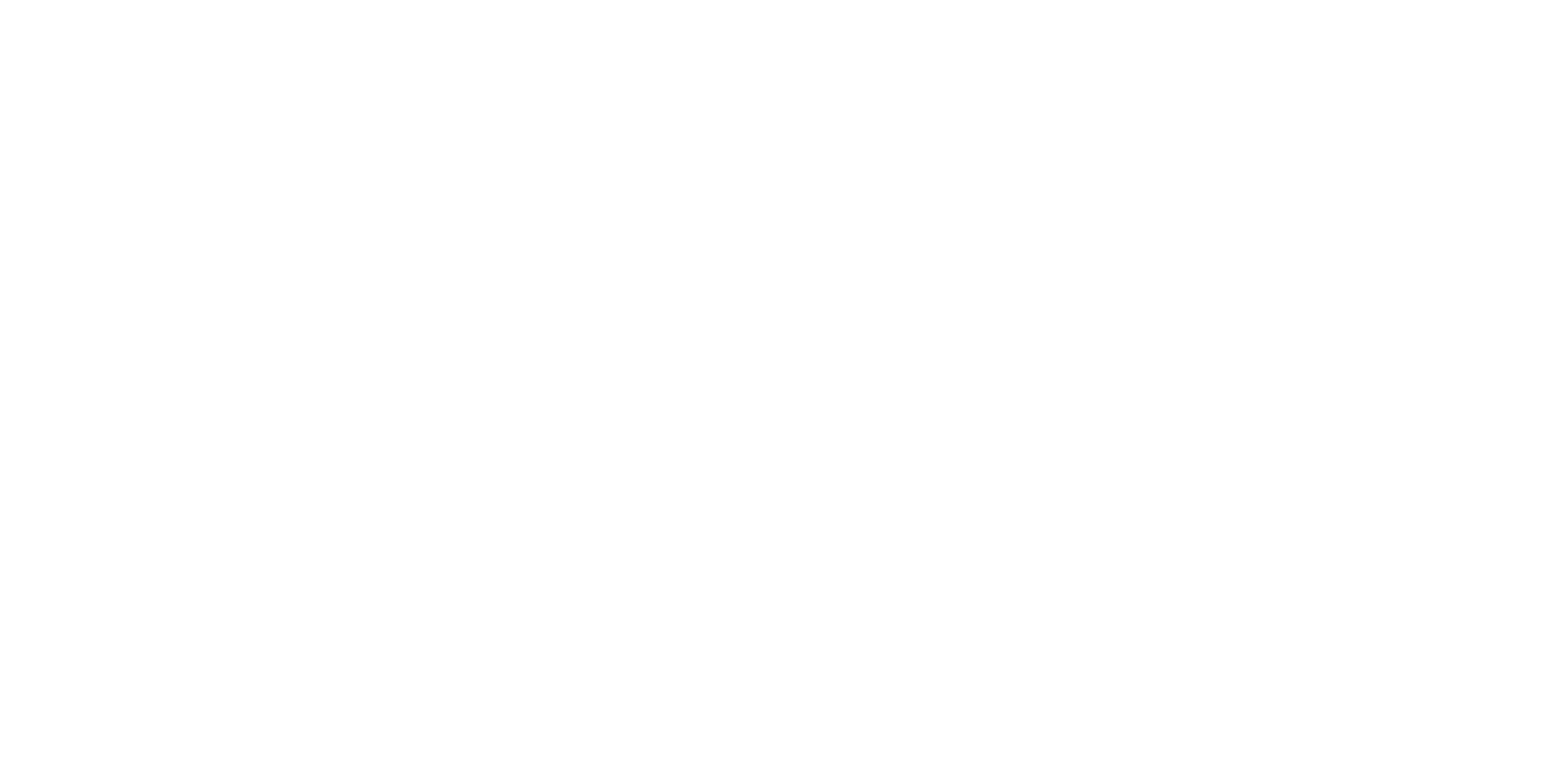 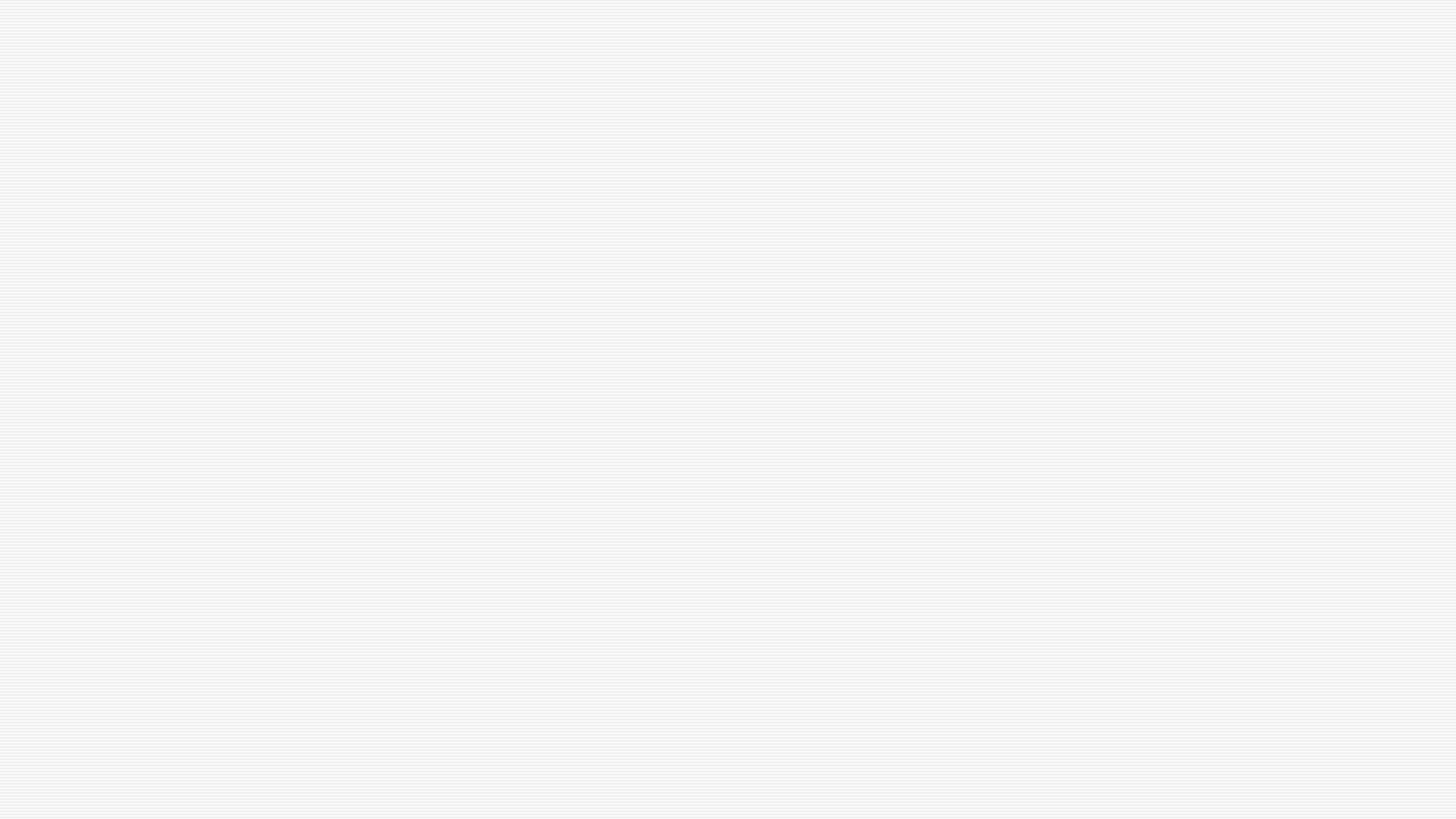 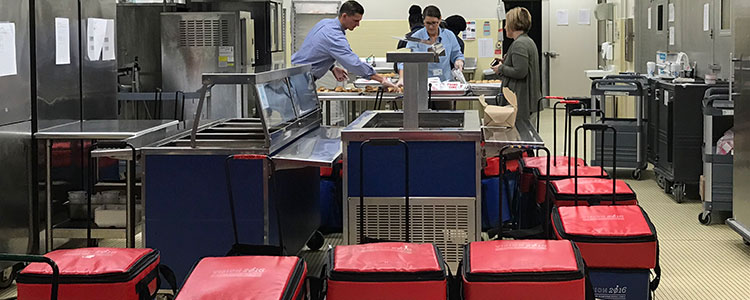 SERVICIO FUERA DEL SITIO
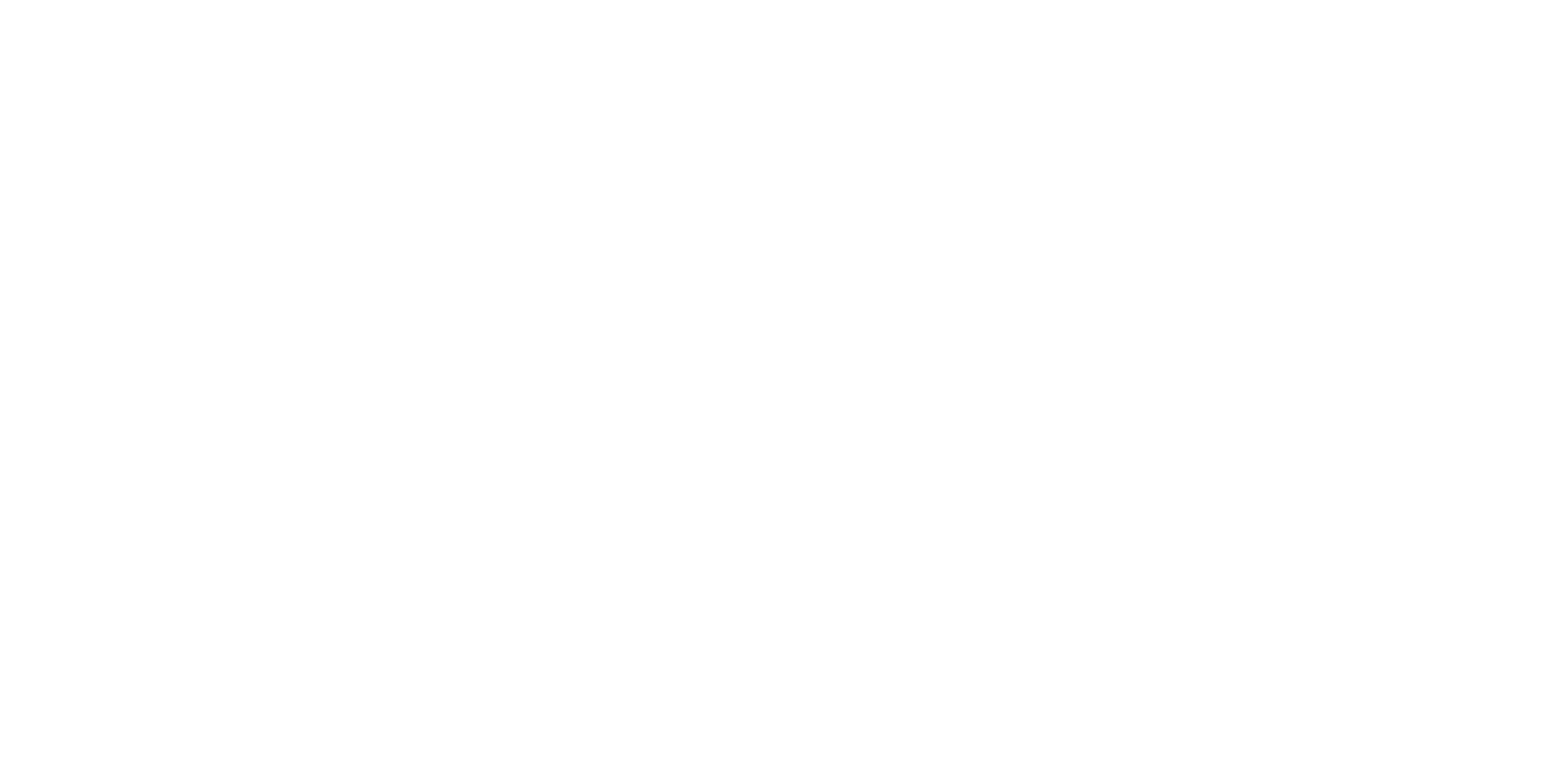 El equipo de entrega debe ser insultado:
 para mantener los alimentos a 135°F si los alimentos están calientes
41° para alimentos fríos
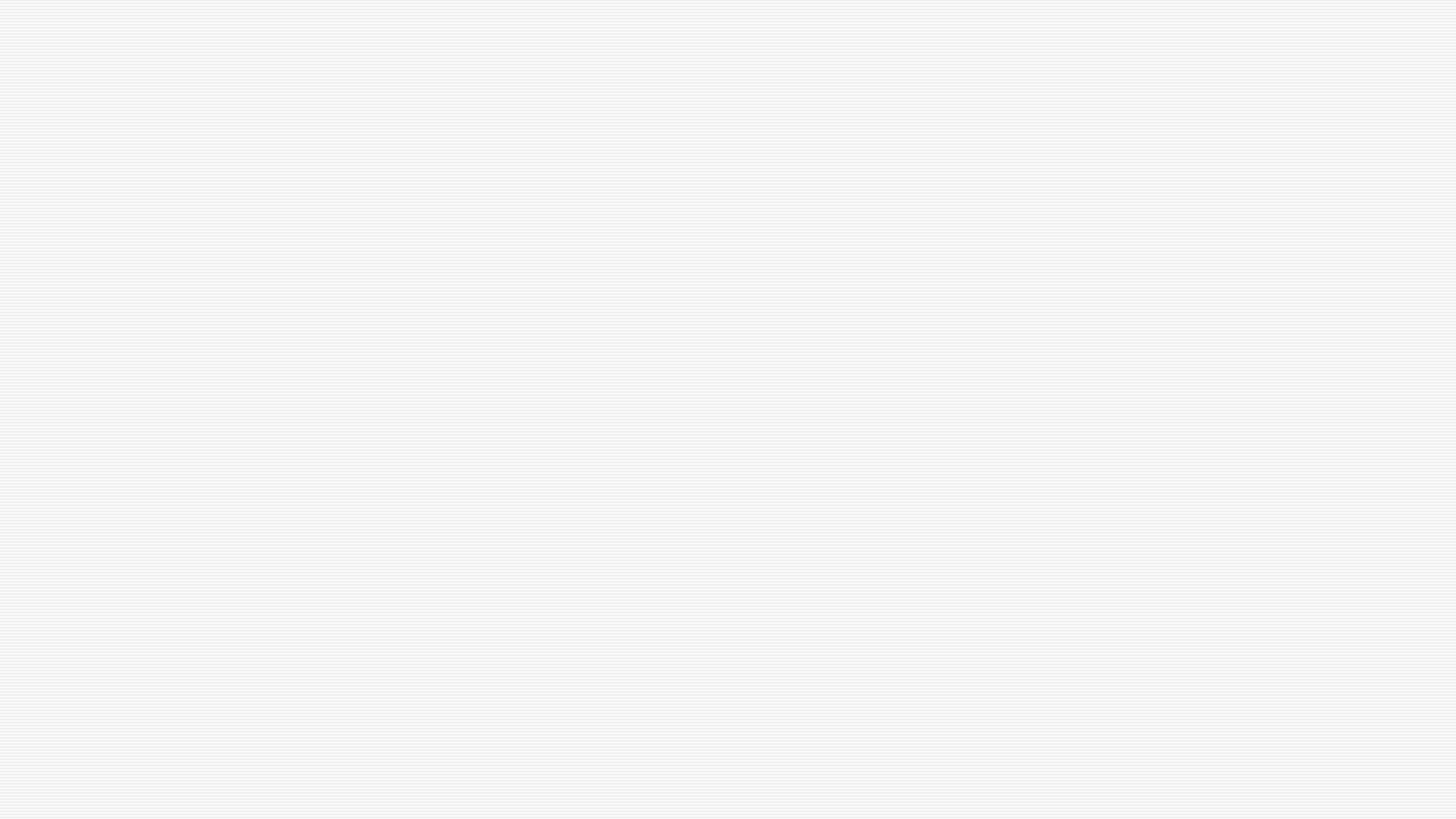 ANÁLISIS DE PELIGROS Y PUNTOS CRÍTICOS DE CONTROL (HACCP)
El sistema HACCP se centra en identificar puntos específicos donde es esencial prevenir, eliminar o reducir los peligros biológicos, químicos o físicos a un nivel seguro.
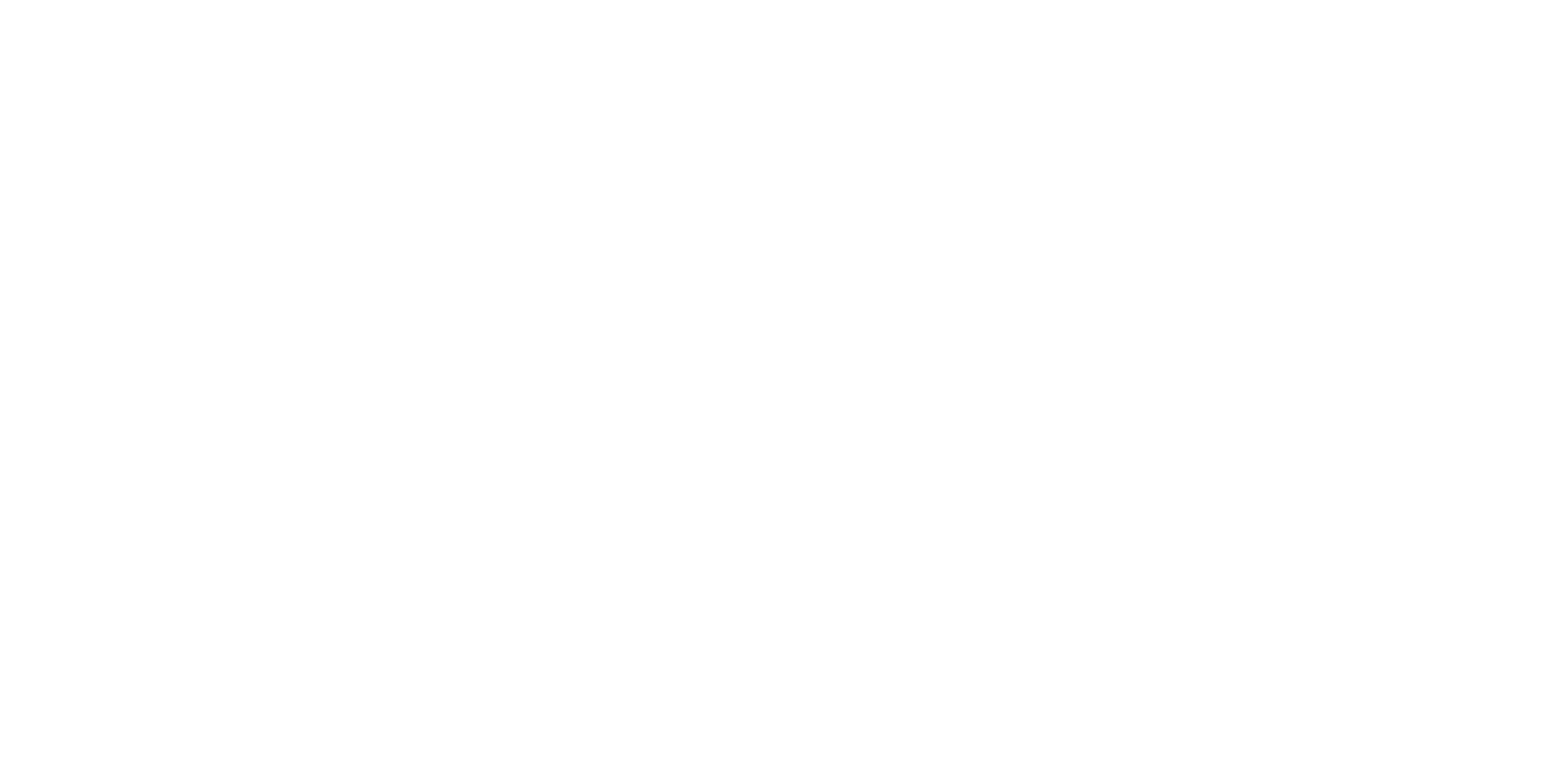 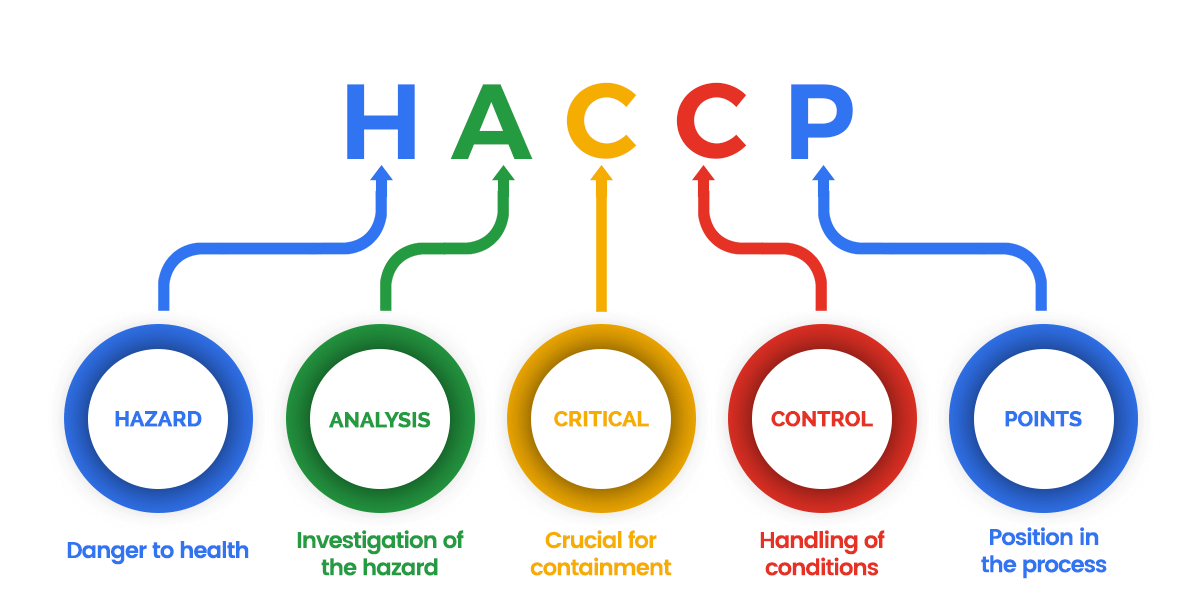 Pasos HACCP
Realizar un análisis de peligros
Determinar los puntos de control de caracal donde los peligros pueden prevenirse, eliminarse o reducirse a niveles seguros
Determinar y establecer los límites máximos y mínimos que deben cumplirse para cada Punto Crítico de Control (PCC).
Determinar y establecer procedimientos de monitoreo
Identificar qué acciones correctivas se tomarán cuando no se hayan cumplido los límites críticos
Verifique que su plan esté funcionando
Establecer procedimientos para el mantenimiento de registros y documentación
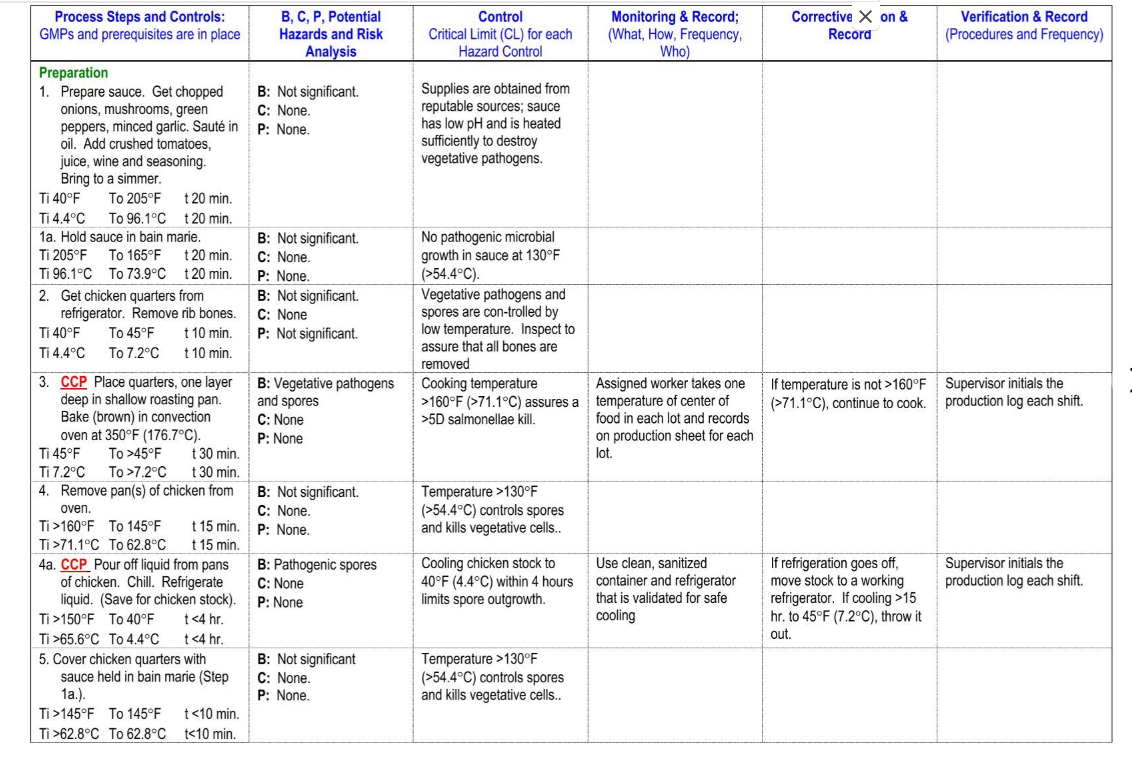 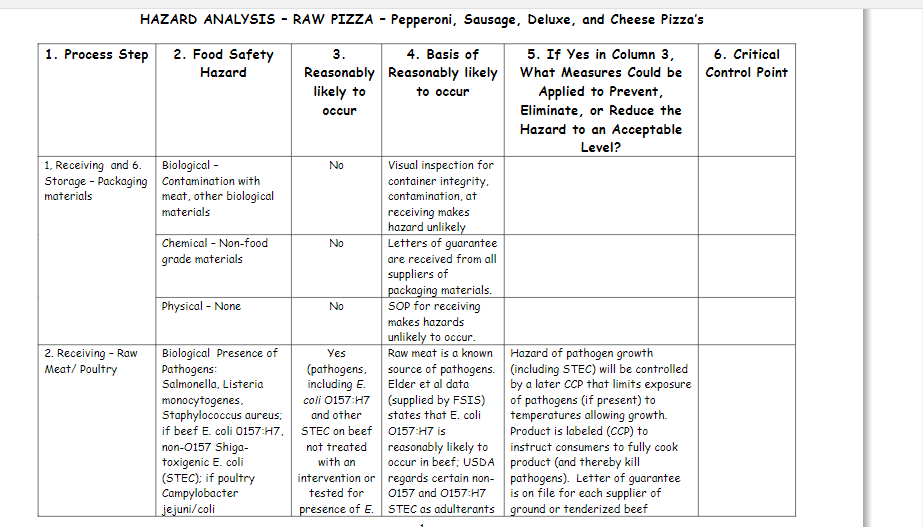 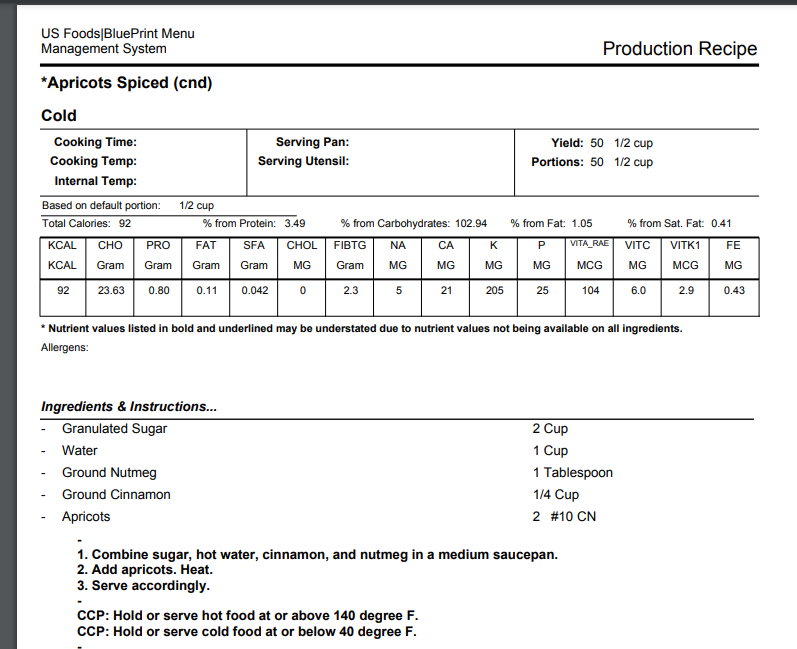 Parte 4: Tablas de cortar
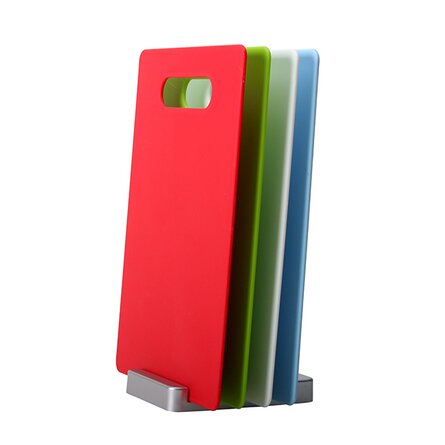 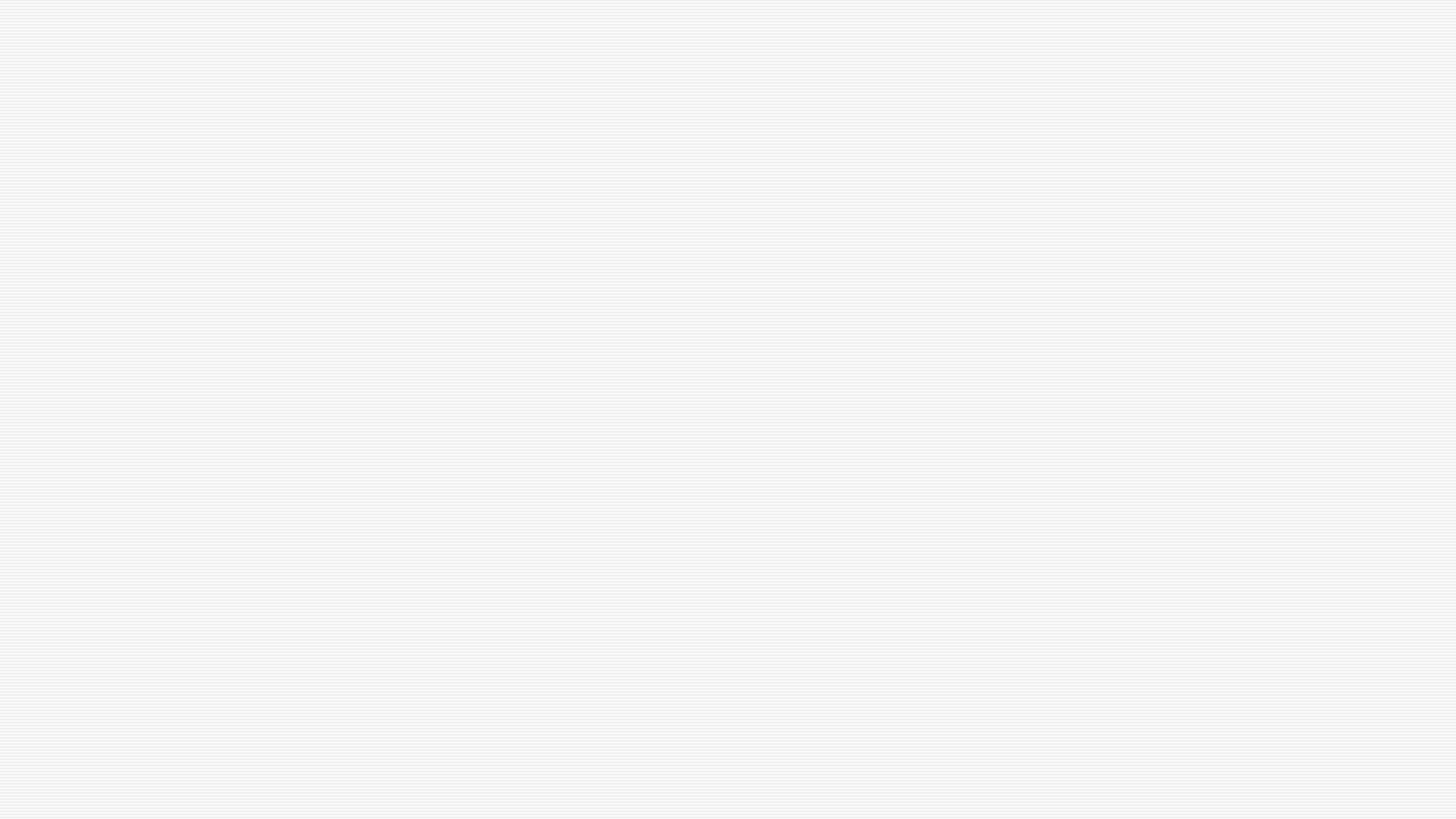 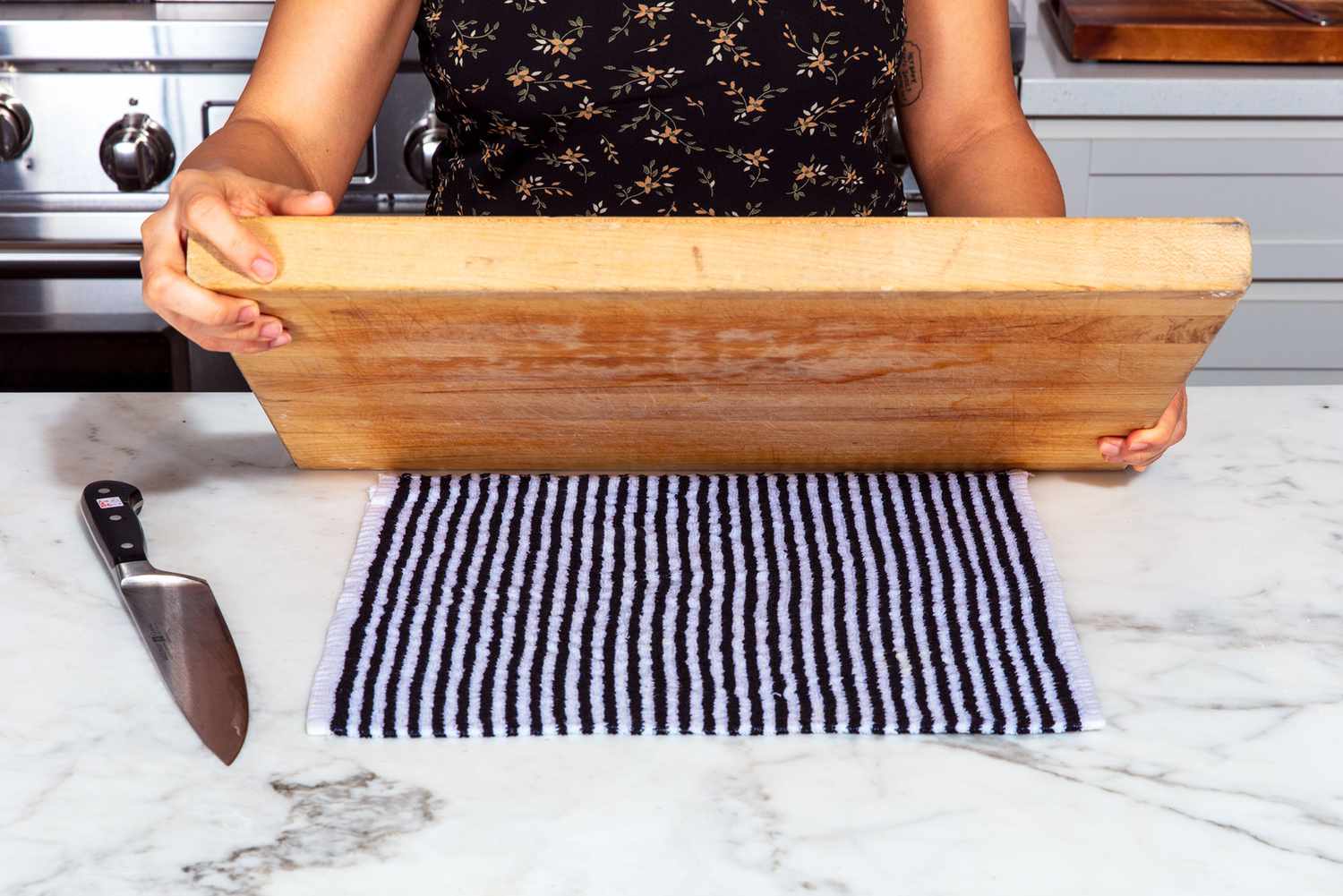 Seguridad de la tabla de cortar
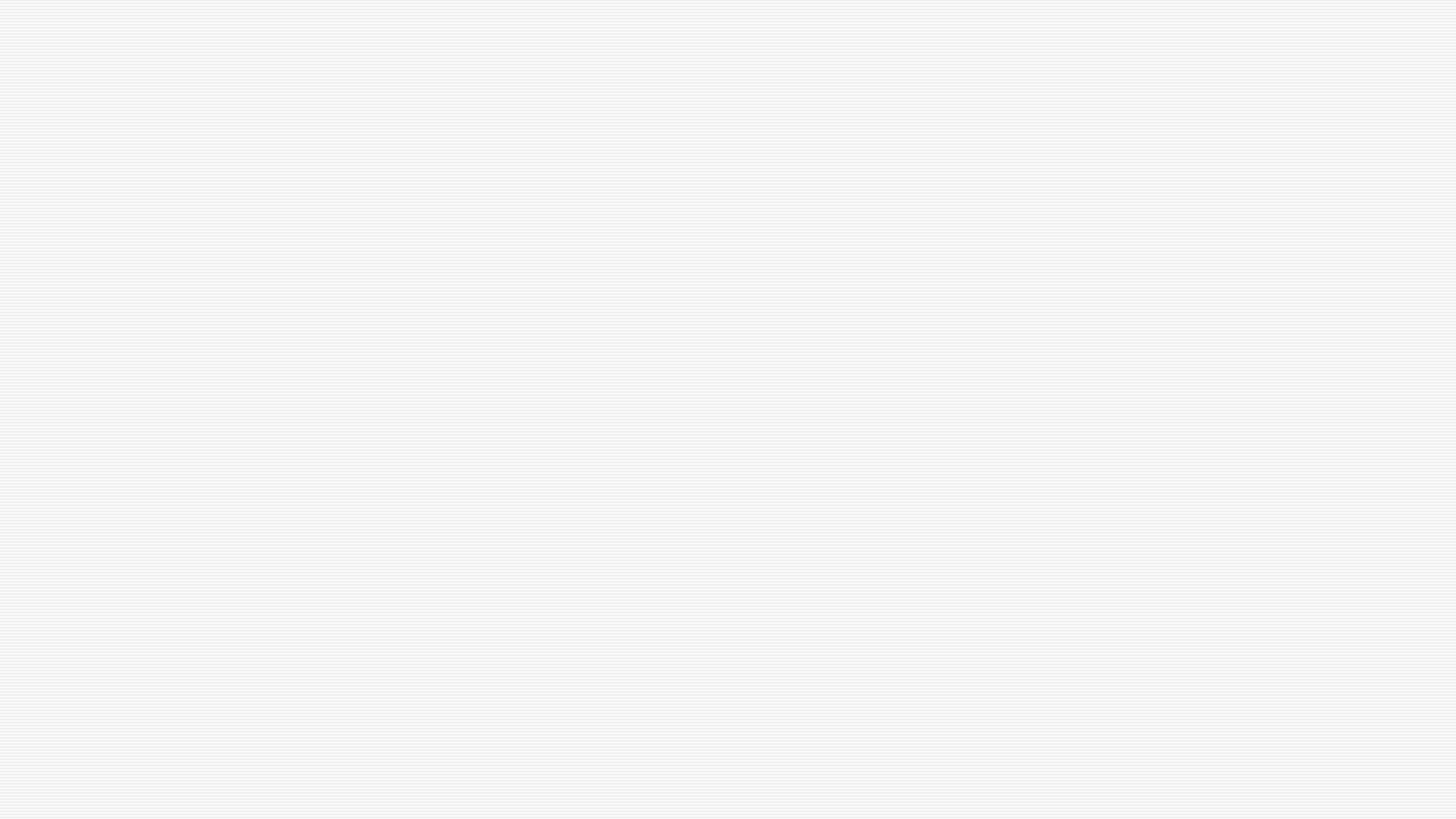 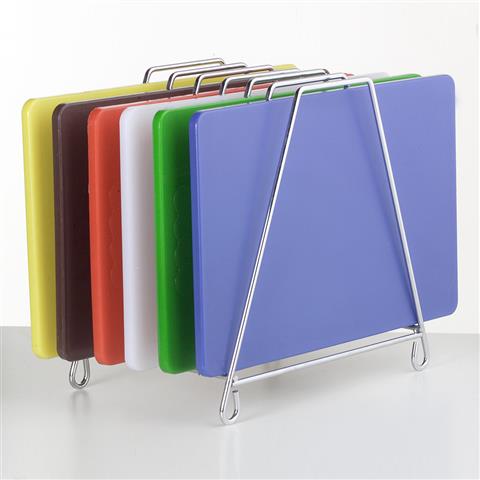 Seguridad de la tabla de cortar
[Speaker Notes: Academy of Nutrition and Dietetics. Cutting board safety.  Ellis,E. Available at: https://www.eatright.org/food/home-food-safety/wash-and-separate-foods/cutting-board-safety#:~:text=To%20disinfect%20your%20cutting%20board,cutting%20boards%20eventually%20wear%20out.
Accessed on March13, 2023.]
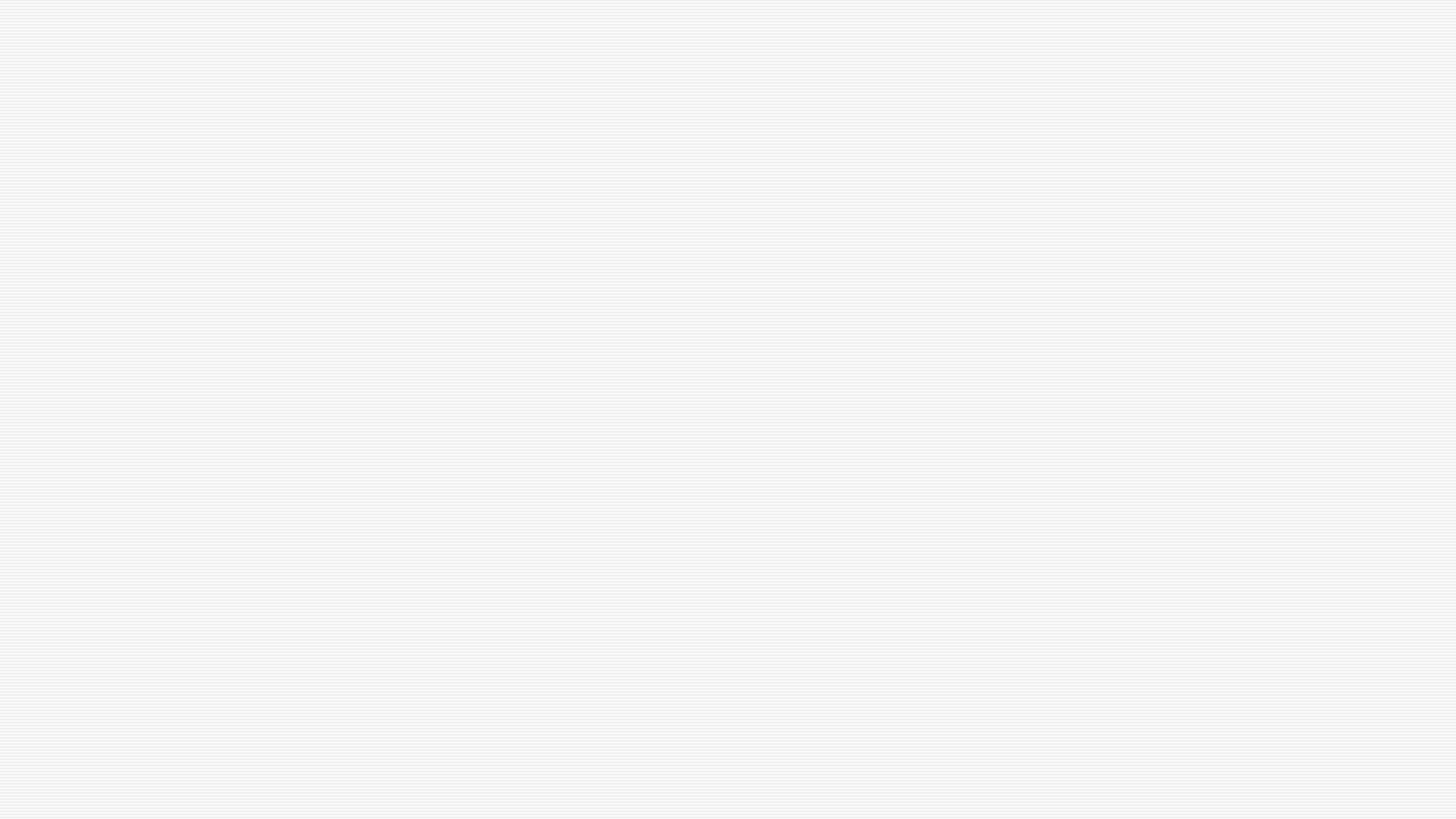 Seguridad de la tabla de cortar
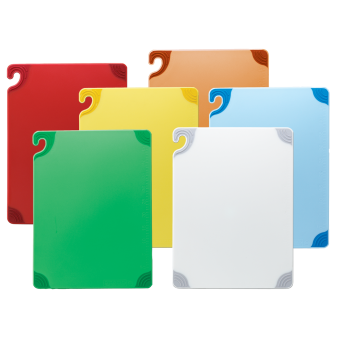 Las tablas de cortar de plástico, vidrio, acrílico no poroso y madera maciza se pueden lavar en un lavavajillas (las tablas laminadas pueden agrietarse y partirse).
Después de cortar carne, aves o mariscos crudos en su tabla de cortar, limpie bien con agua caliente y jabón, luego desinfecte con cloro u otra solución desinfectante y enjuague con agua limpia.
Para desinfectar su tabla de cortar, use una solución fresca de 1 cucharada de cloro líquido sin perfume por galón de agua. Inunde la superficie con la solución de lejía y déjela reposar durante varios minutos. Enjuague con agua y seque al aire o seque con toallas de papel limpias.
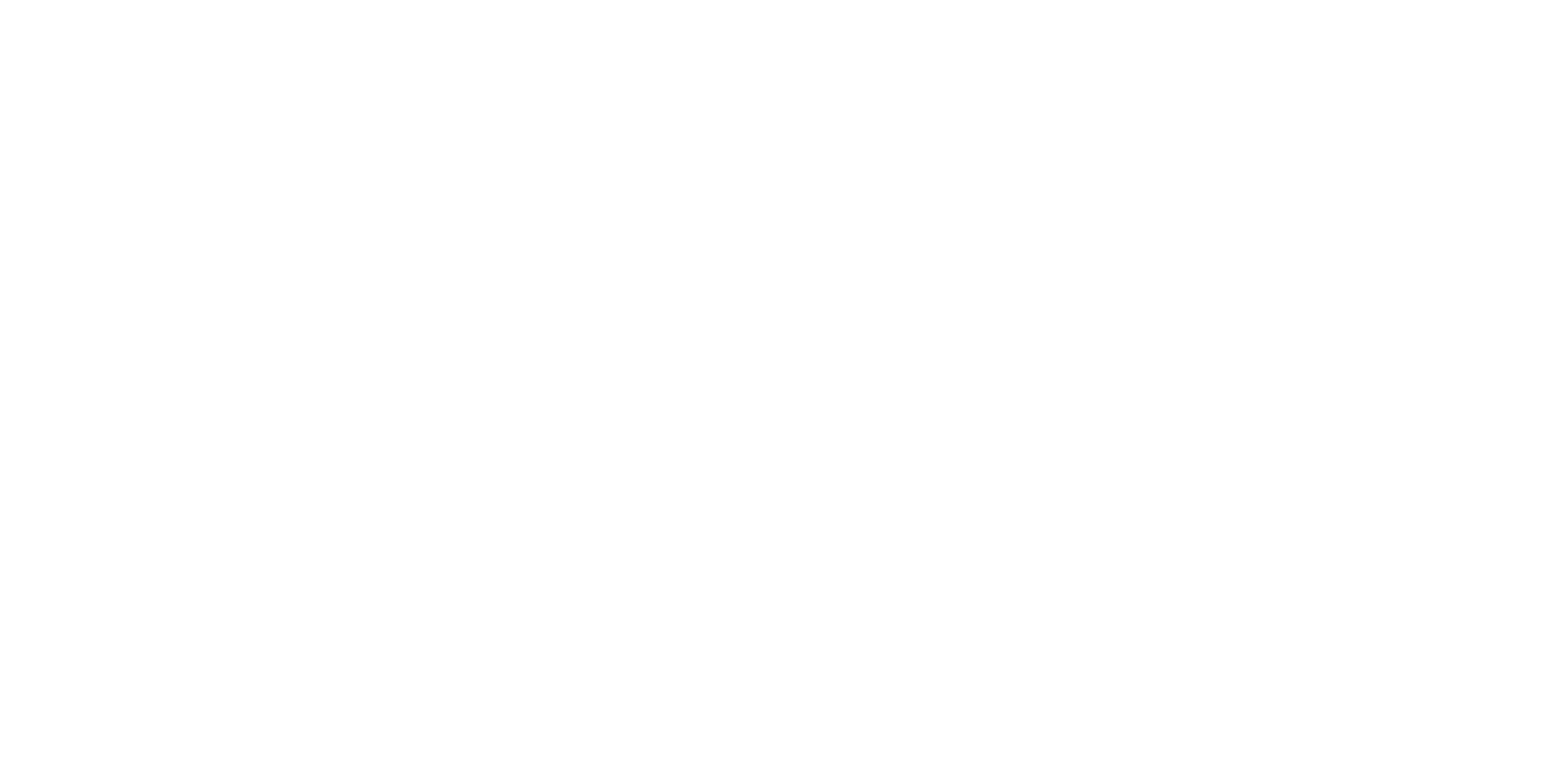 [Speaker Notes: Academy of Nutrition and Dietetics. Cutting board safety.  Ellis,E. Available at: https://www.eatright.org/food/home-food-safety/wash-and-separate-foods/cutting-board-safety#:~:text=To%20disinfect%20your%20cutting%20board,cutting%20boards%20eventually%20wear%20out.
Accessed on March13, 2023.]
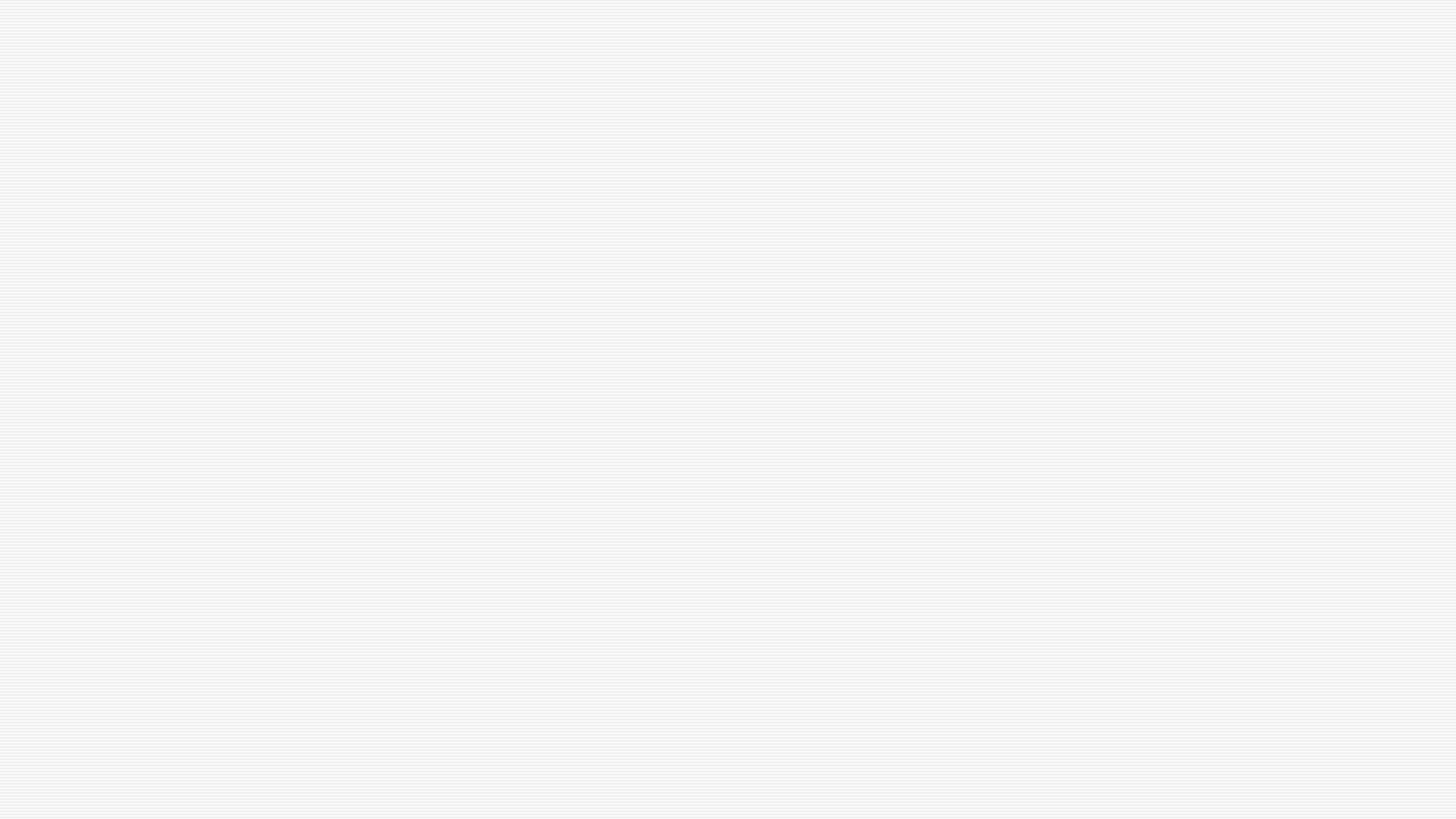 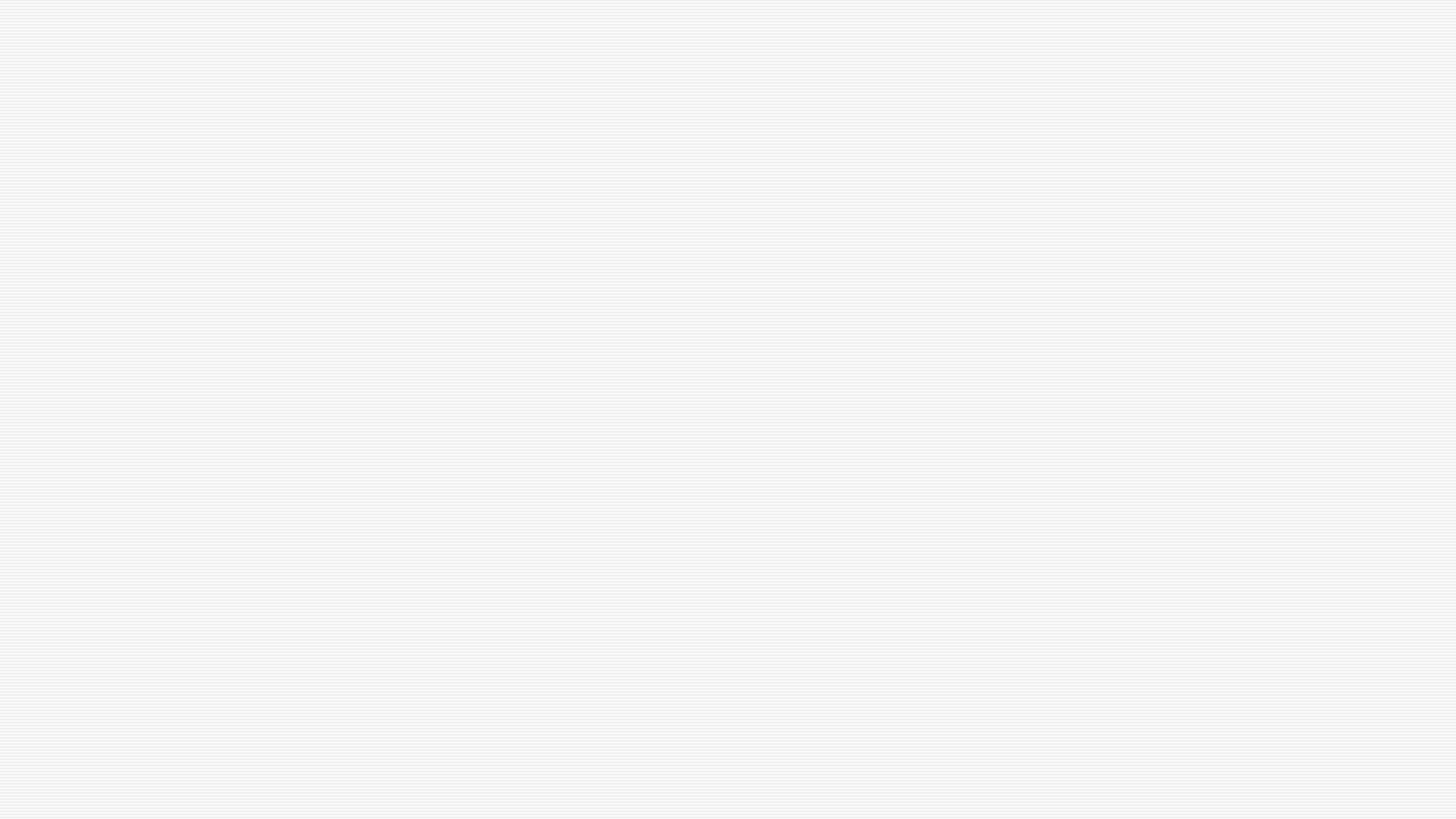 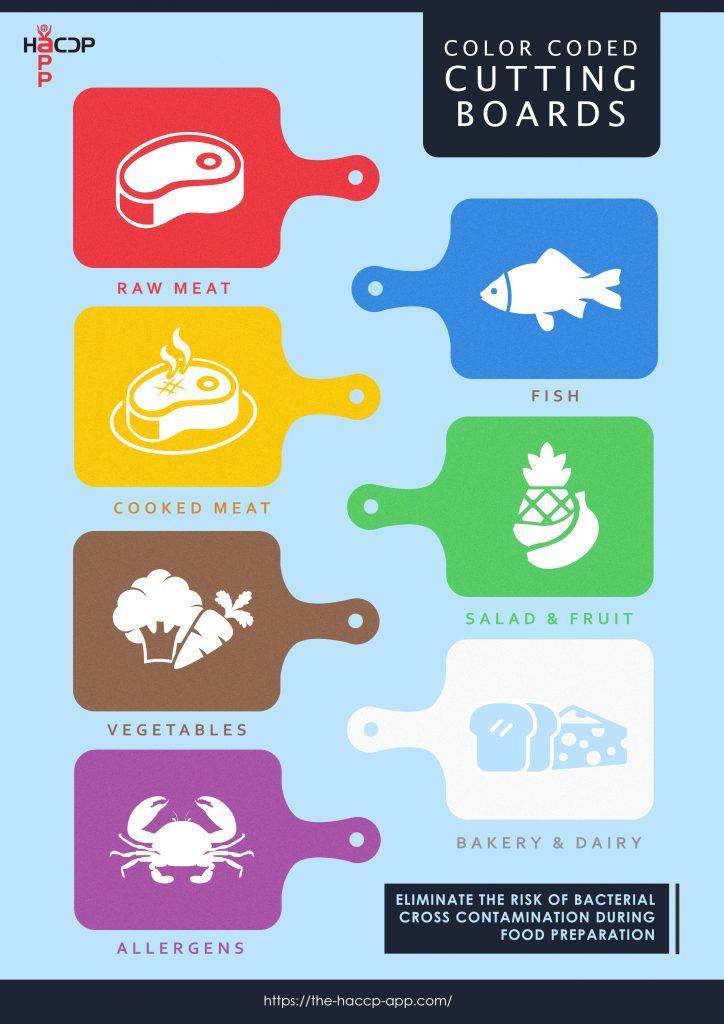 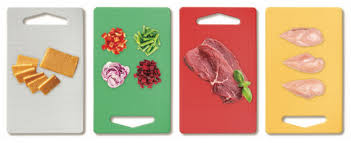 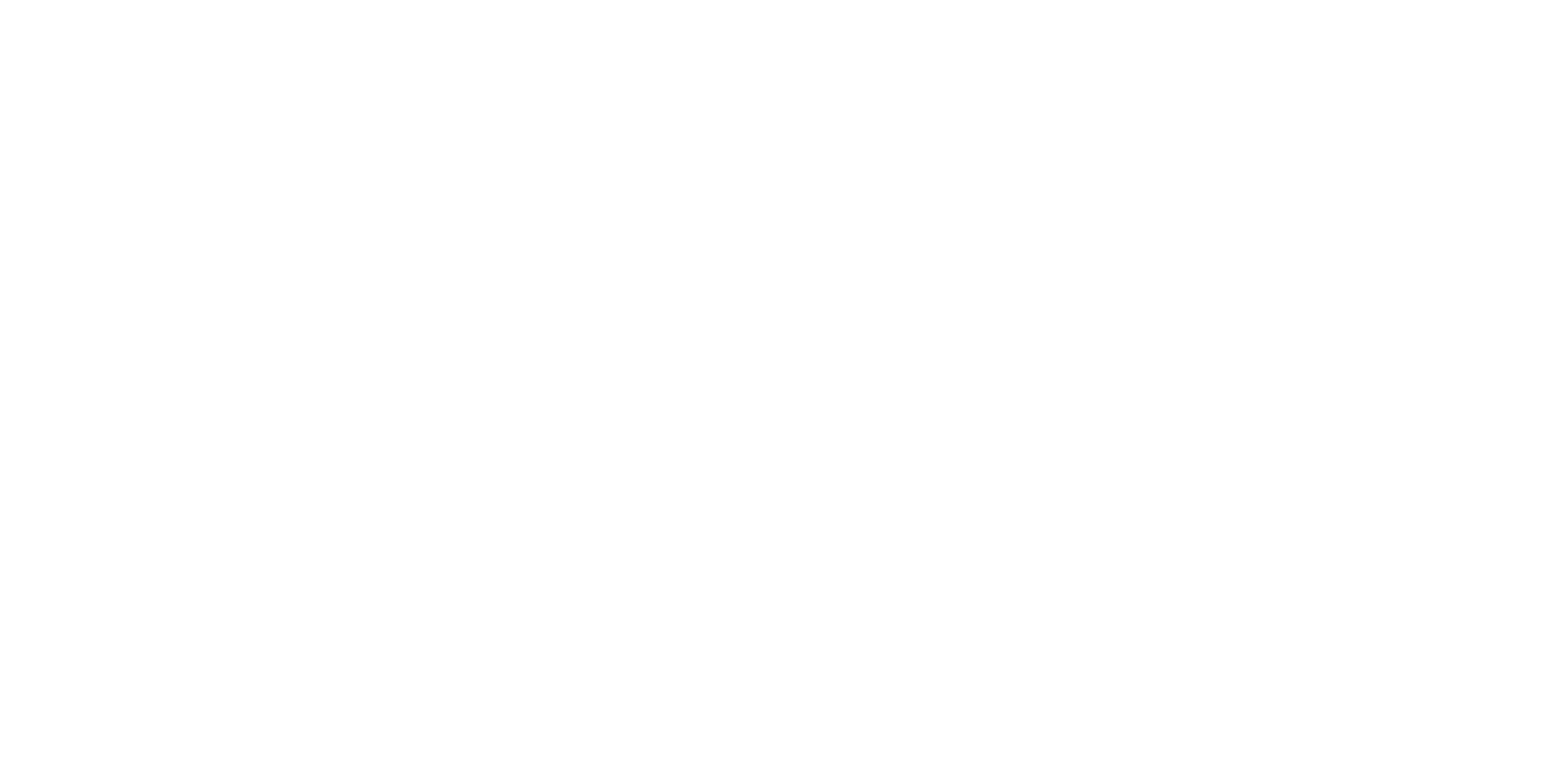 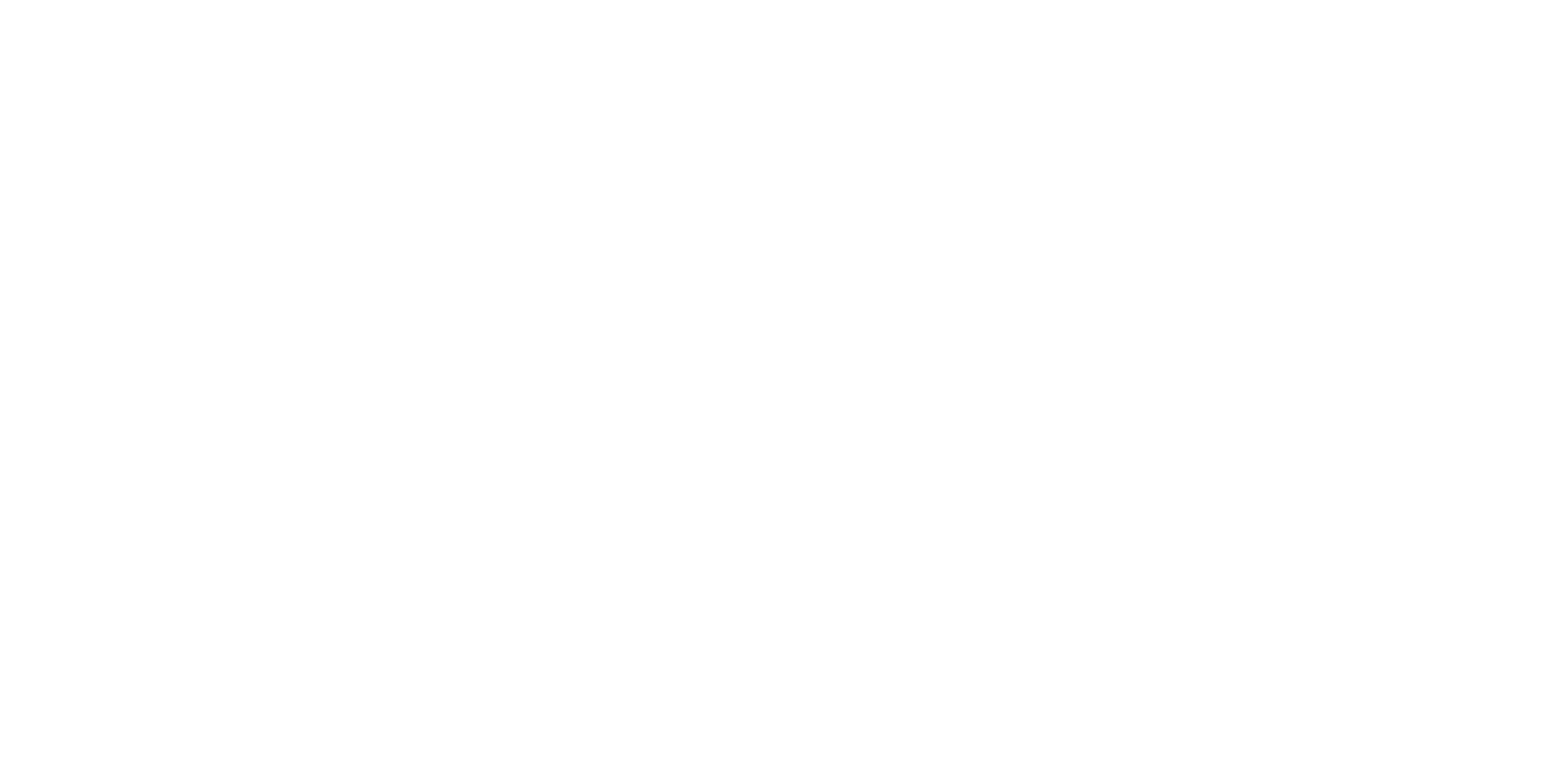 z
Llave de tabla de cortar de color
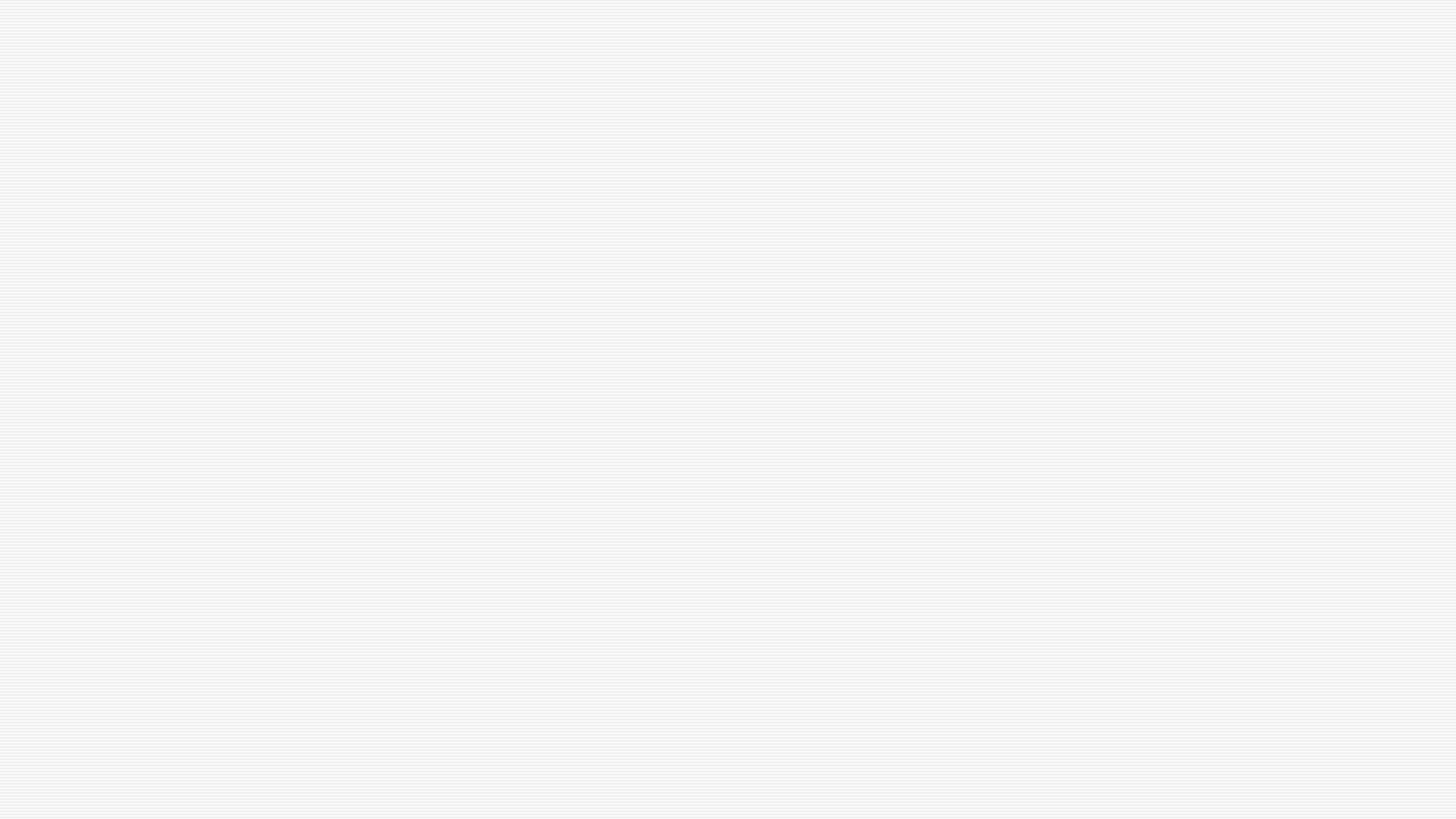 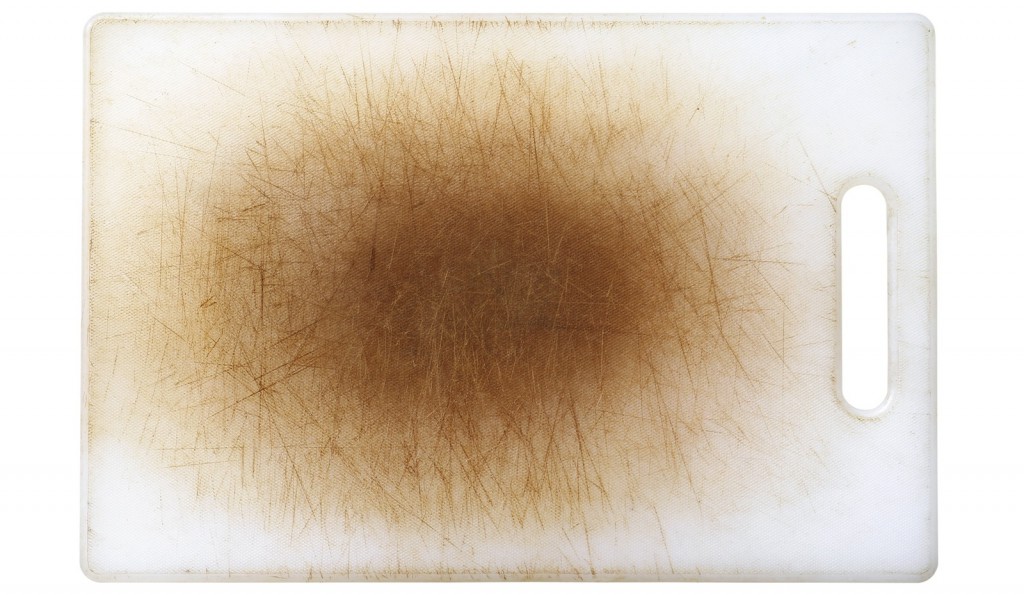 Reemplace las tablas de cortar desgastadas
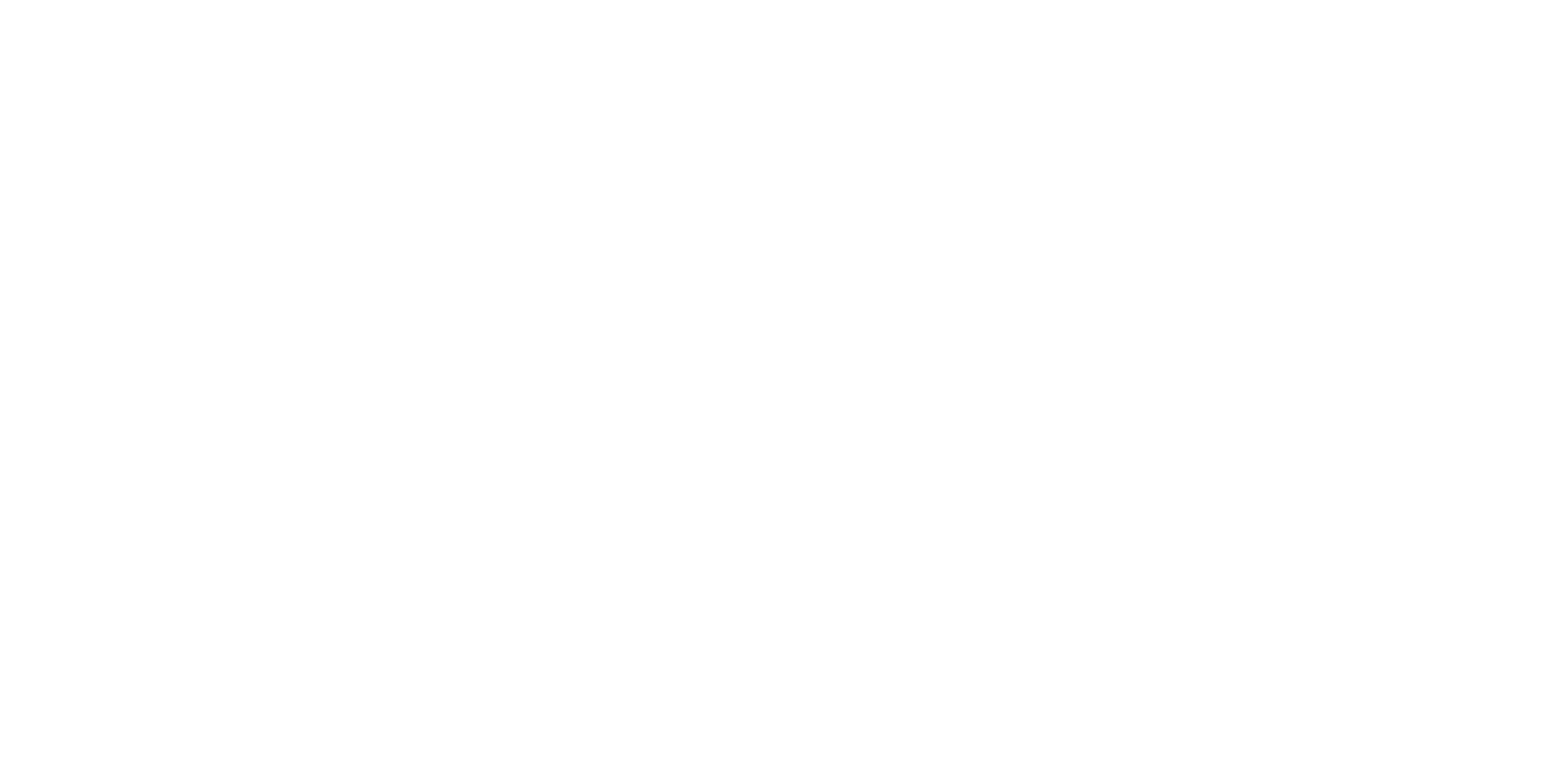 [Speaker Notes: Academy of Nutrition and Dietetics. Cutting board safety.  Ellis,E. Available at: https://www.eatright.org/food/home-food-safety/wash-and-separate-foods/cutting-board-safety#:~:text=To%20disinfect%20your%20cutting%20board,cutting%20boards%20eventually%20wear%20out.
Accessed on March13, 2023.]
Parte 5: Etiquetado y datación
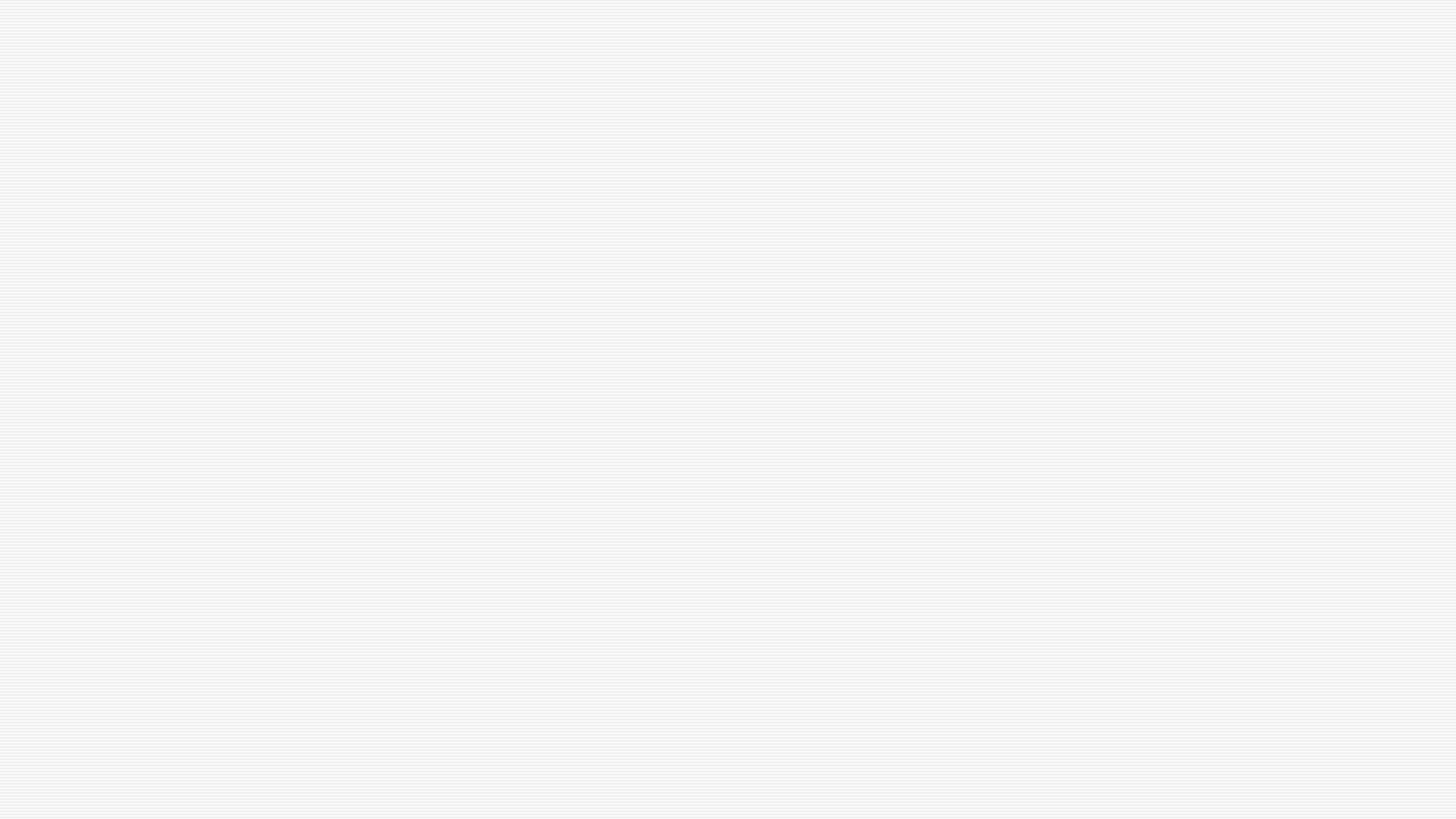 ¿Qué tipos de alimentos están fechados?
Las citas abiertas se encuentran en la mayoría de los alimentos, incluyendo carne, aves, huevos y productos lácteos. 
Las "fechas cerradas o codificadas" son una serie de letras y / o números y generalmente aparecen en productos estables, como latas y cajas de alimentos..
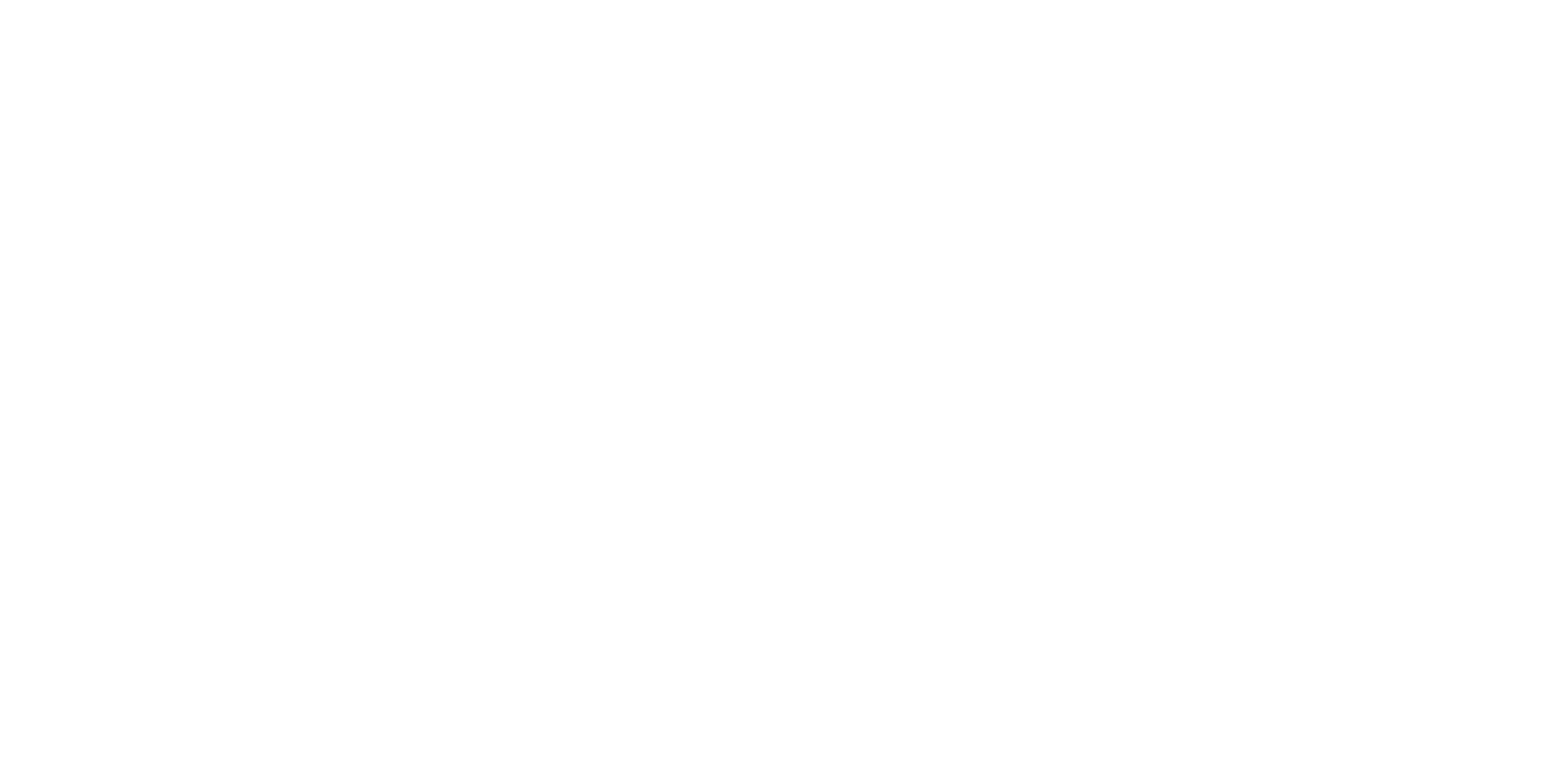 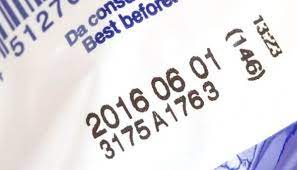 [Speaker Notes: USDA. Food Product Dating. Available at: https://www.fsis.usda.gov/food-safety/safe-food-handling-and-preparation/food-safety-basics/food-product-dating.
Access on March 13,2023.]
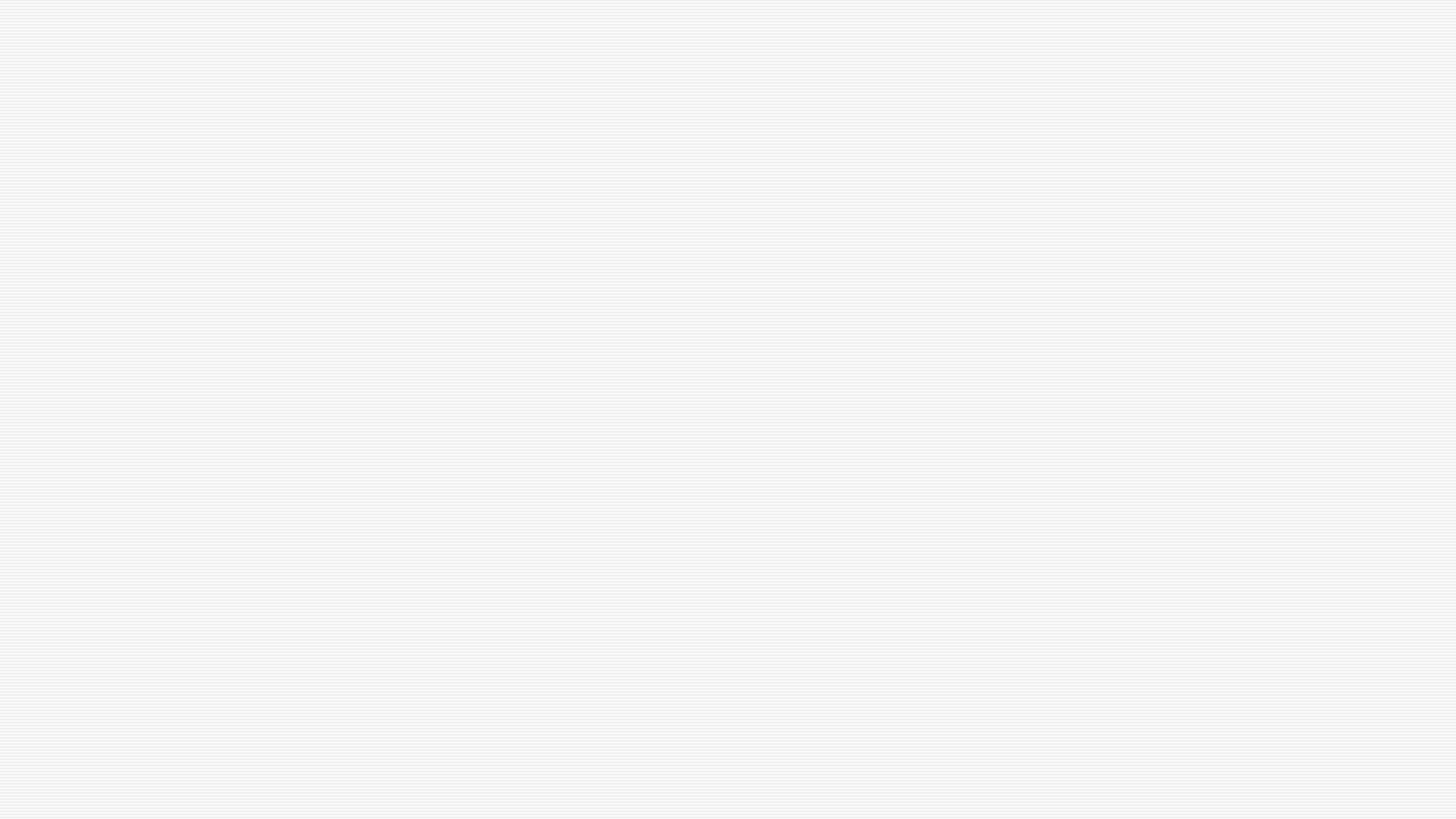 ¿Qué frases de etiquetado de fecha se utilizan?
No hay descripciones uniformes o universalmente aceptadas utilizadas en las etiquetas de los alimentos para las citas abiertas en los Estados Unidos.  Como resultado, hay una amplia variedad de frases utilizadas en las etiquetas para describir las fechas de calidad.
Ejemplos de frases de uso común:
Una fecha de "Mejor si se usa antes de/antes" indica cuándo un producto tendrá el mejor sabor o calidad.  No es una fecha de compra o seguridad.
Una fecha de "venta antes de" le indica a la tienda cuánto tiempo debe mostrar el producto para la venta para la gestión de inventario.  No es una fecha de seguridad. 
Una fecha de caducidad es la última fecha recomendada para el uso del producto mientras se encuentra en la calidad máxima. No es una fecha de seguridad, excepto cuando se usa en fórmula infantil como se describe a continuación.
Una fecha de "congelación" indica cuándo se debe congelar un producto para mantener la máxima calidad. No es una fecha de compra o seguridad.
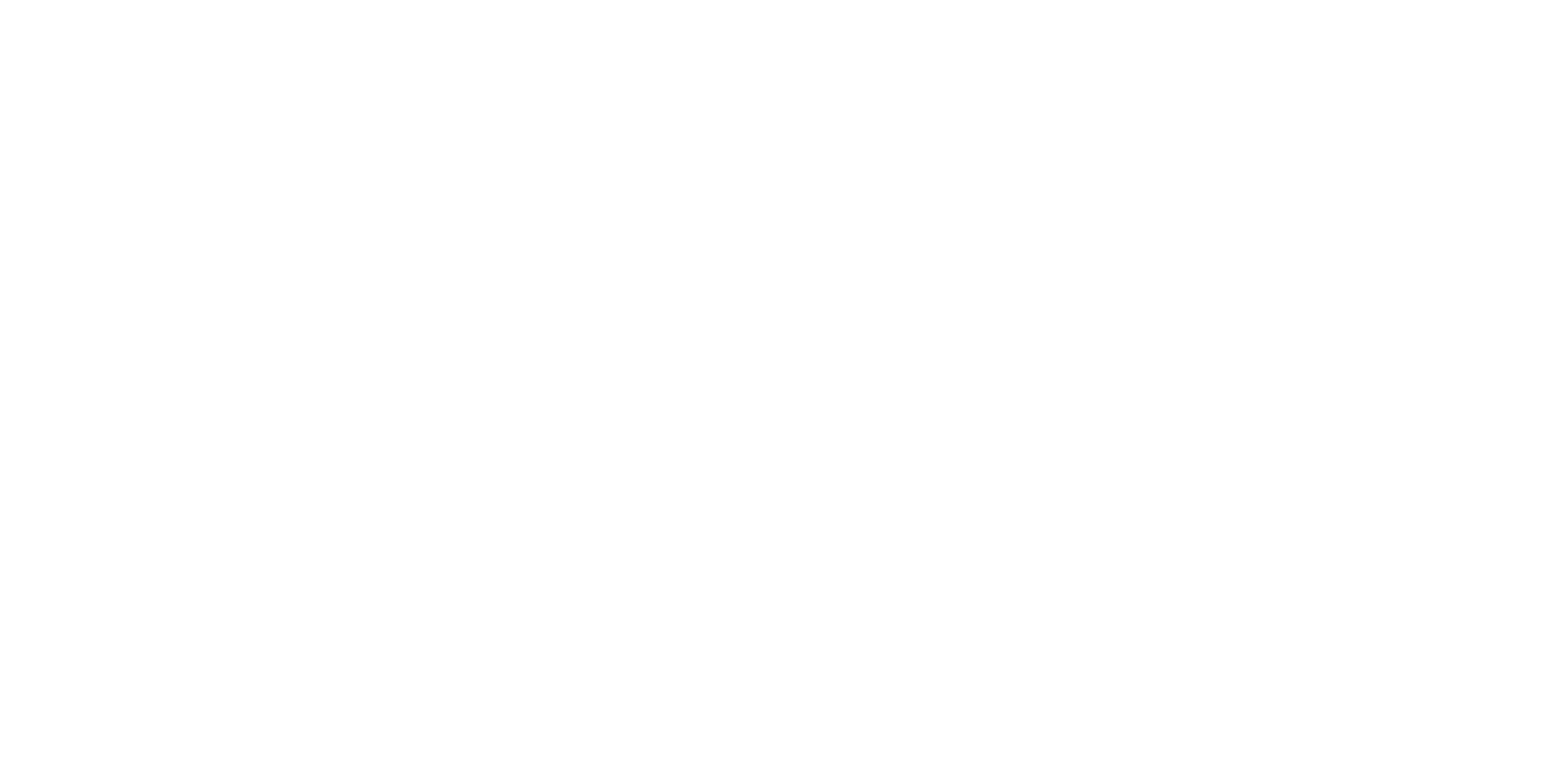 [Speaker Notes: USDA. Food product dating. Available at: https://www.fsis.usda.gov/food-safety/safe-food-handling-and-preparation/food-safety-basics/food-product-dating.
Last updated October 2,2019. Accessed on March 13,2023.]
Etiquetado y datación de alimentos
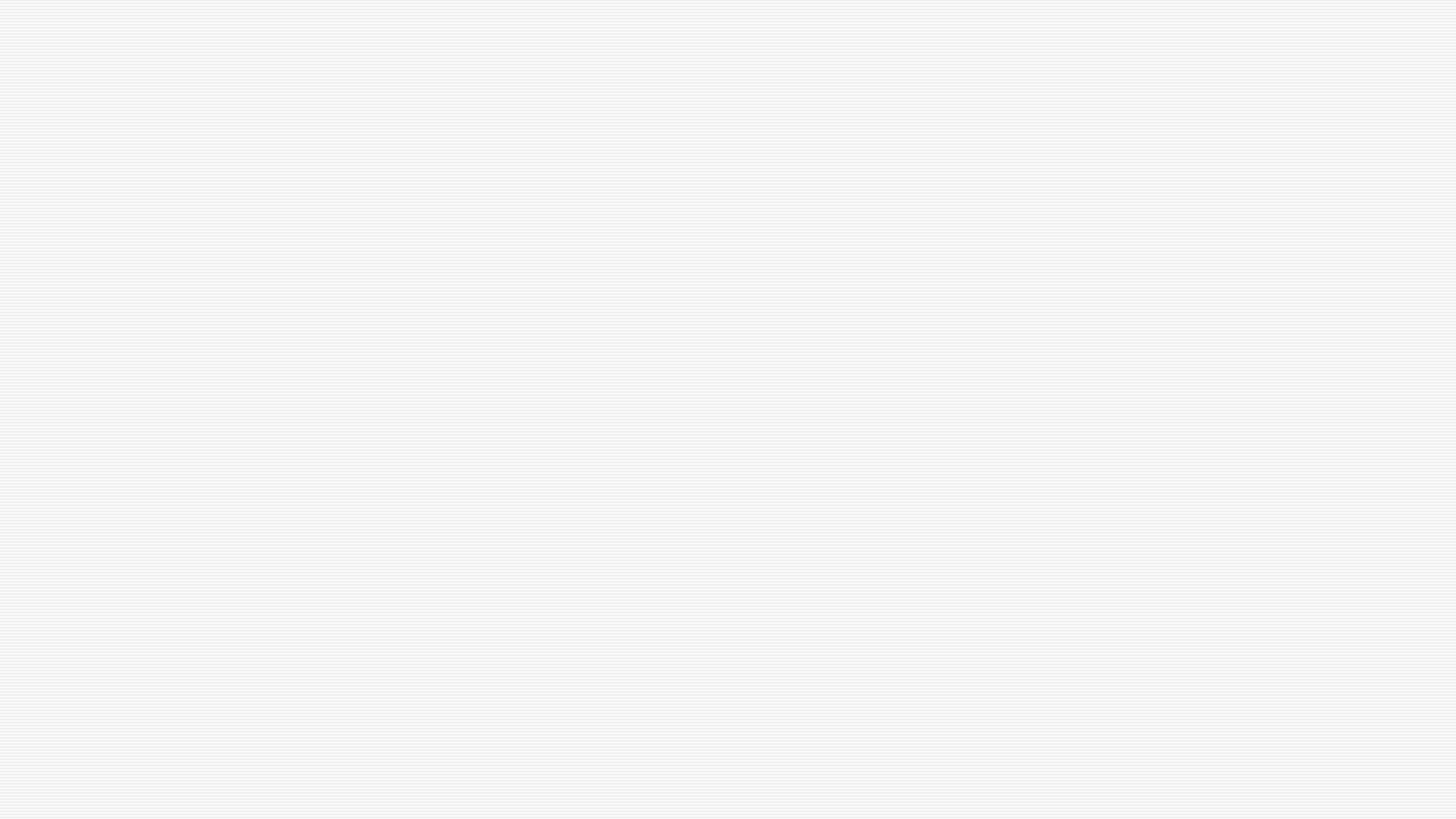 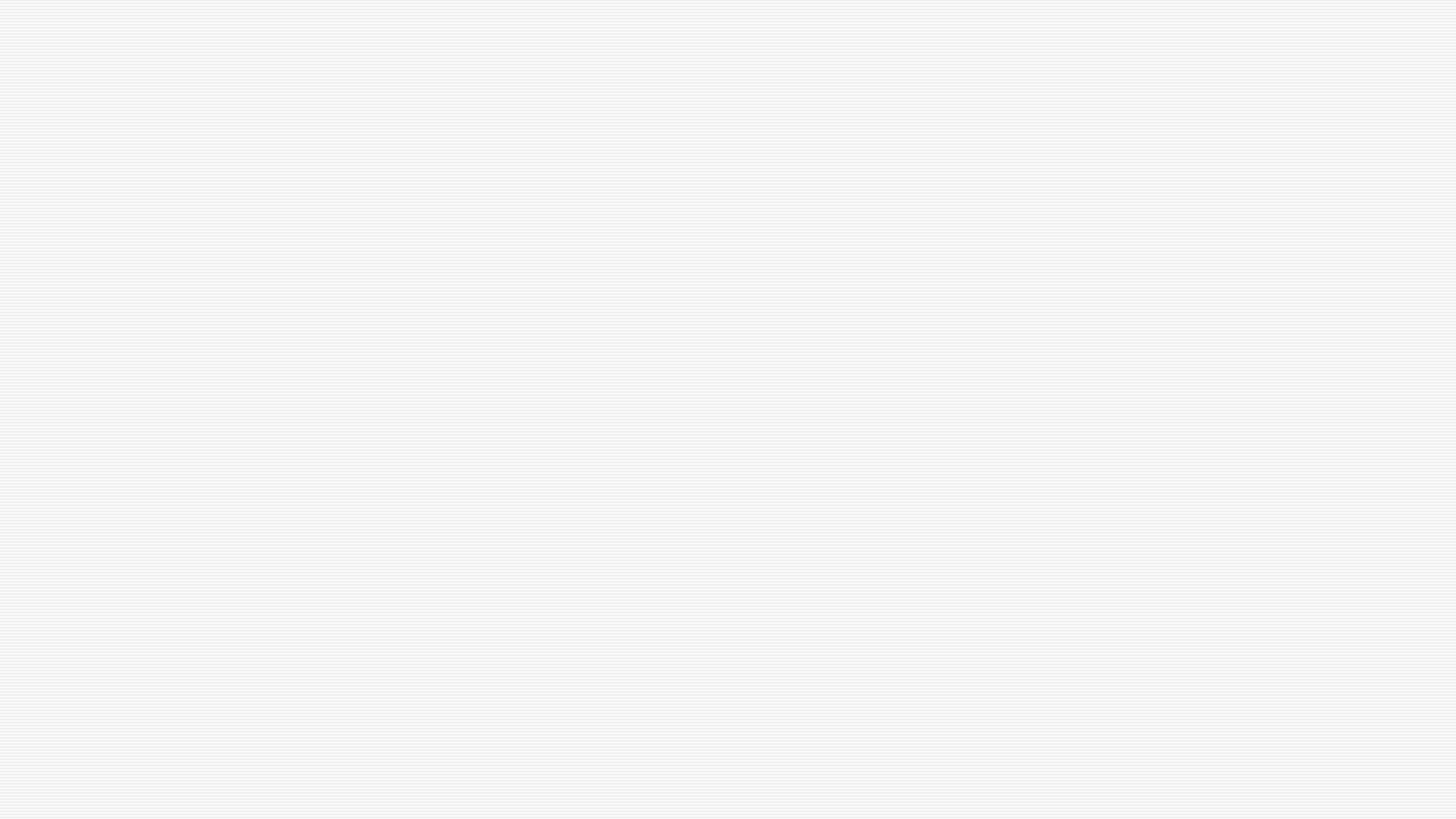 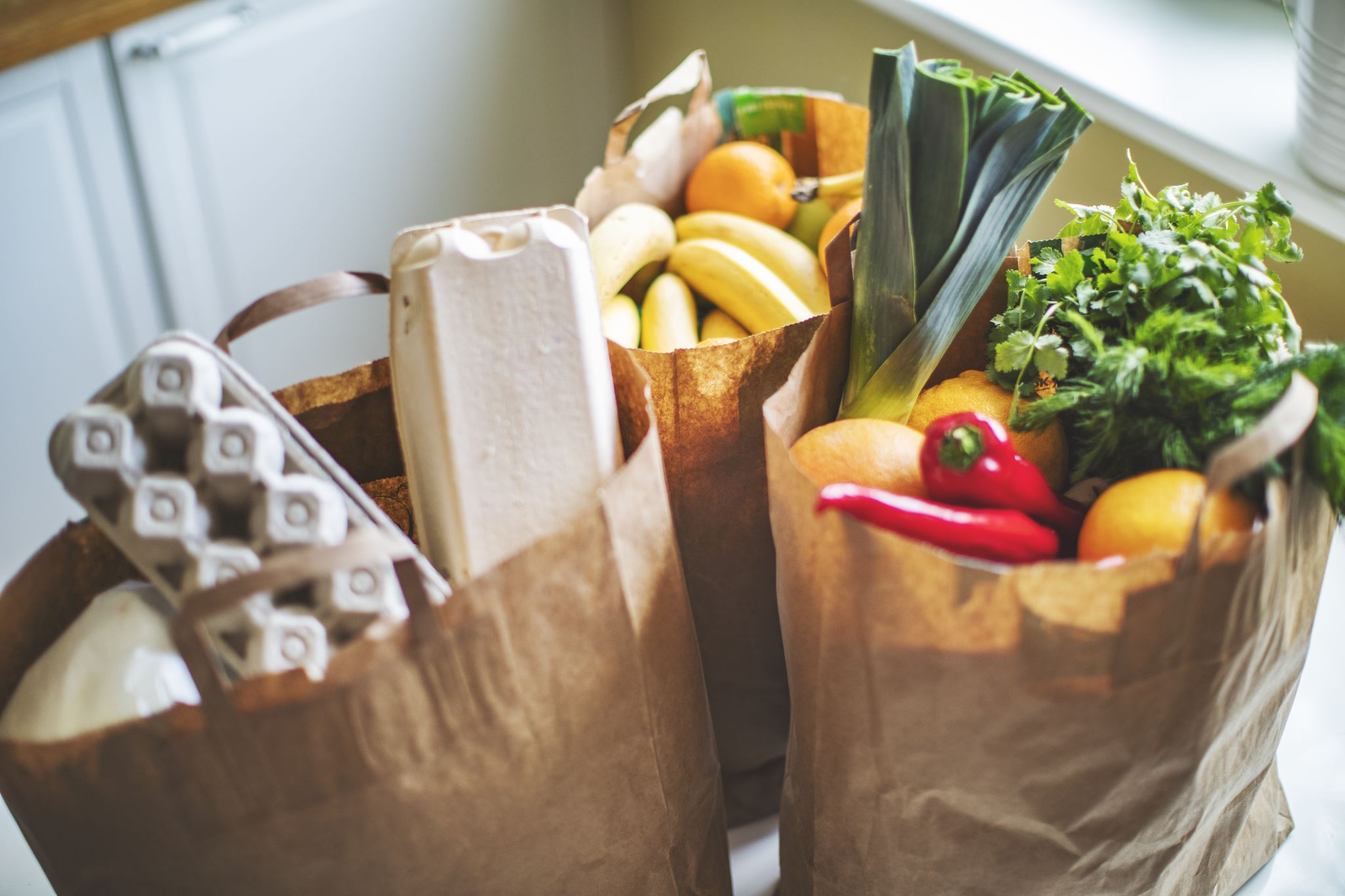 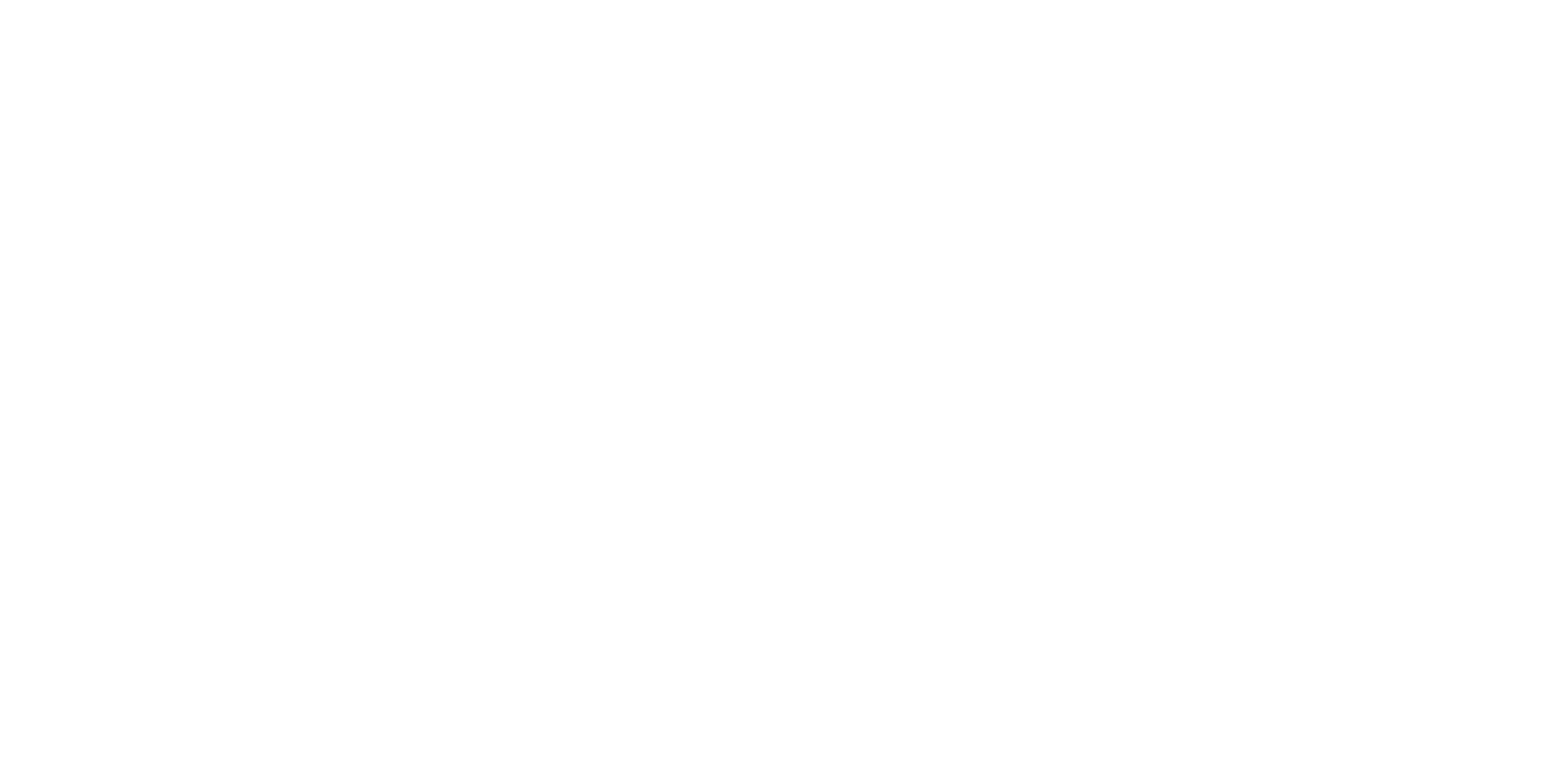 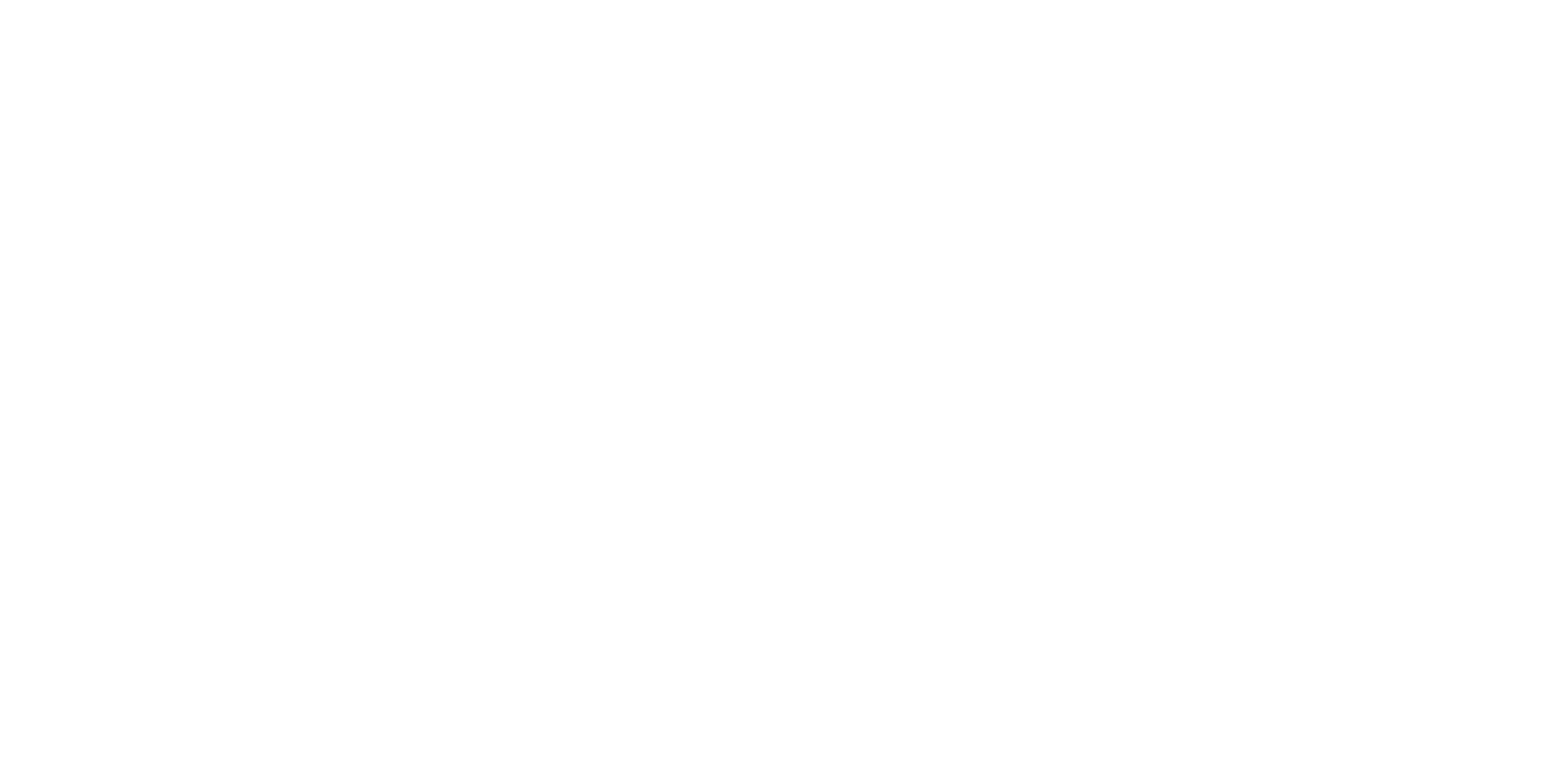 z
Parte 6:Cómo leer una etiqueta de información nutricional
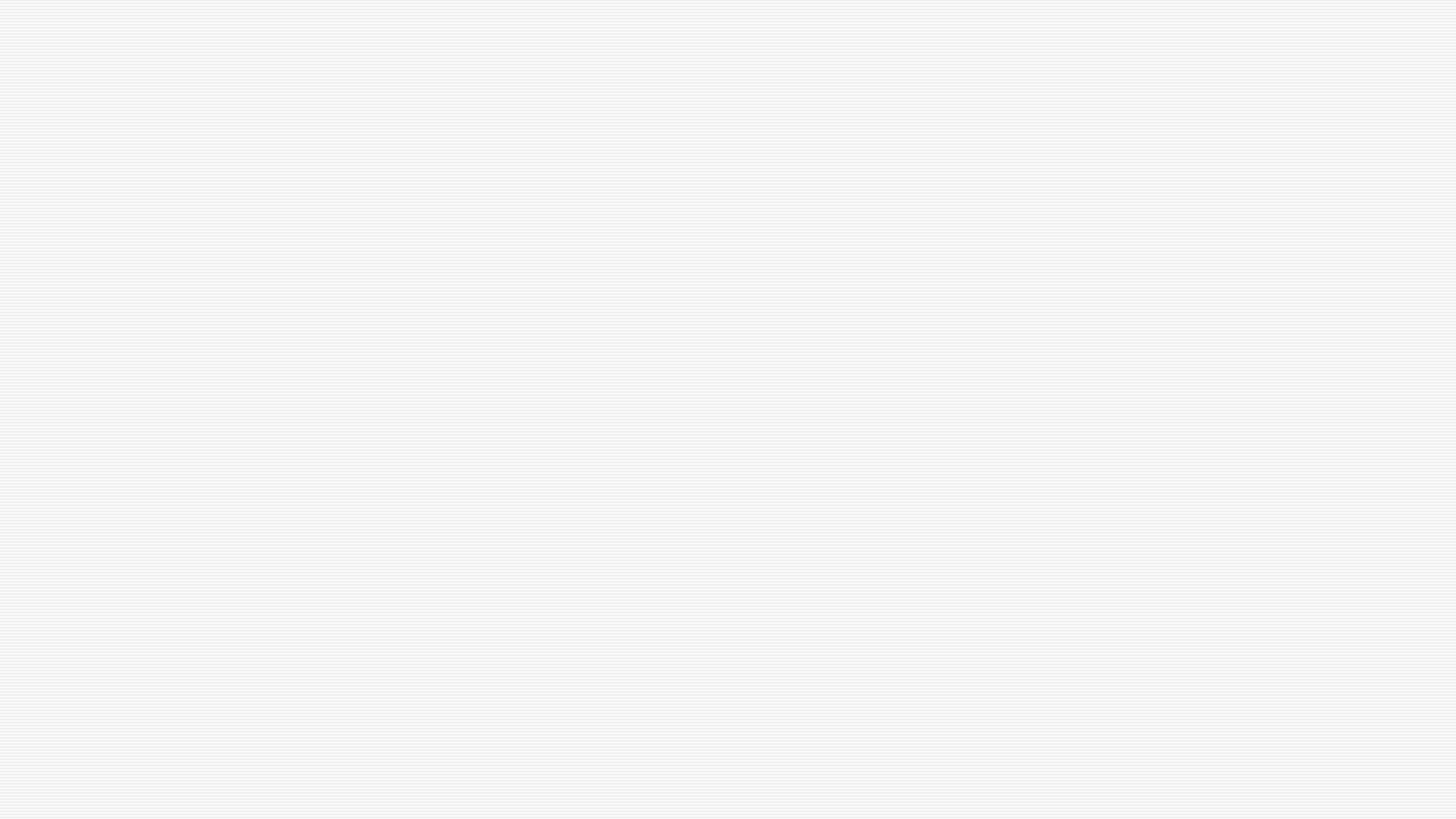 ¿Cuándo y por qué cambió la etiqueta nutricional?
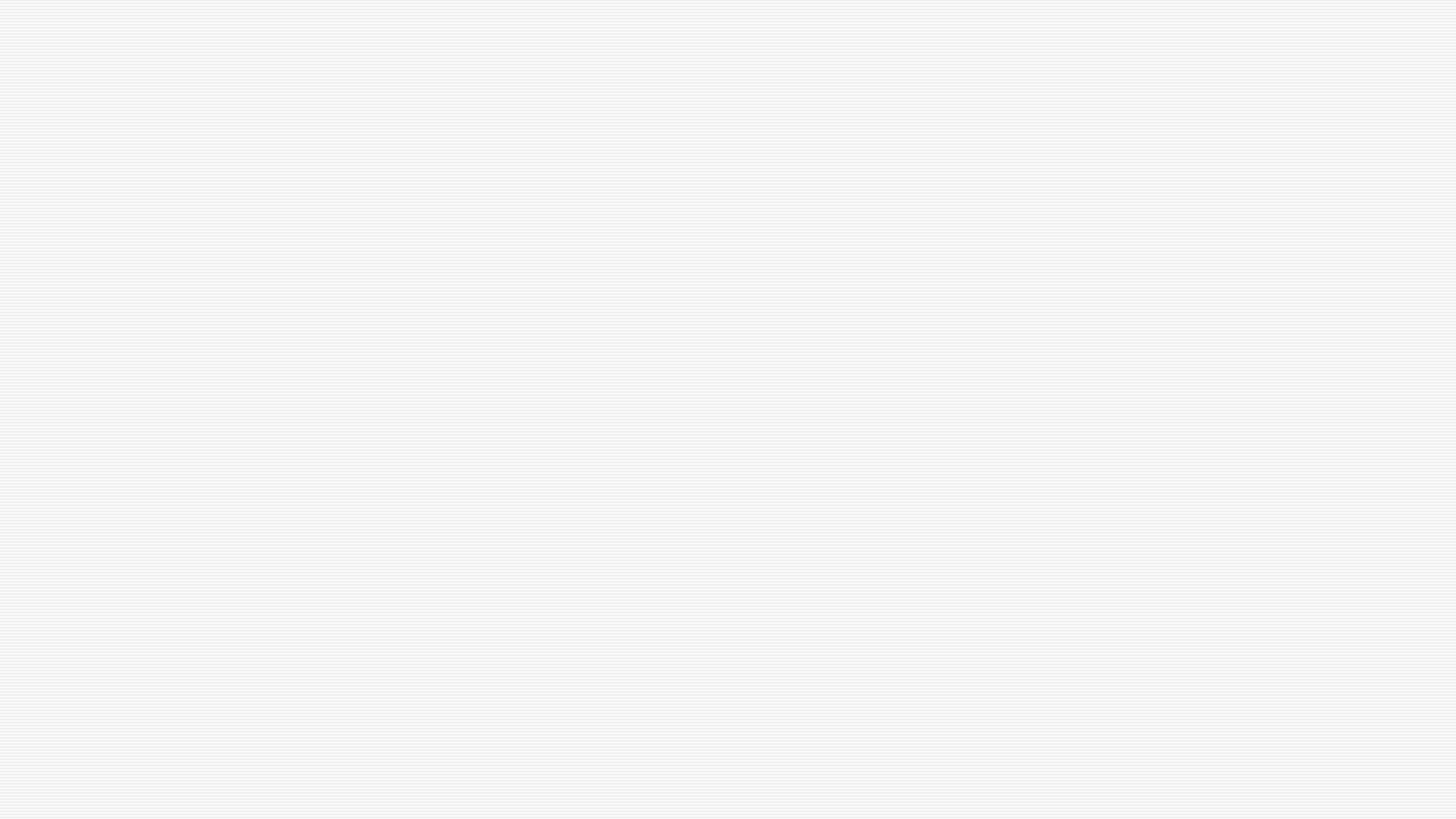 When and Why did the nutrition label change?  Con’t
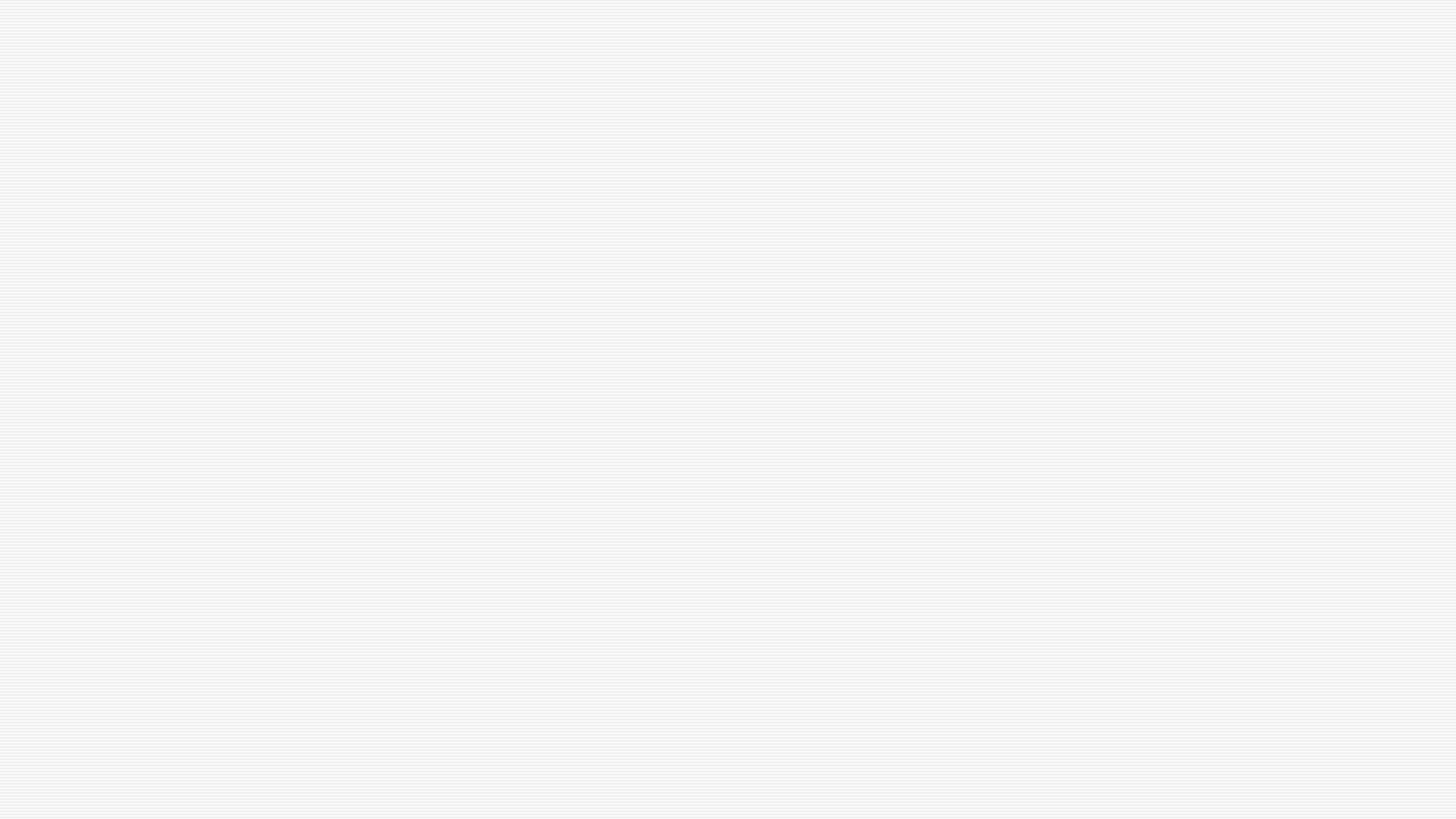 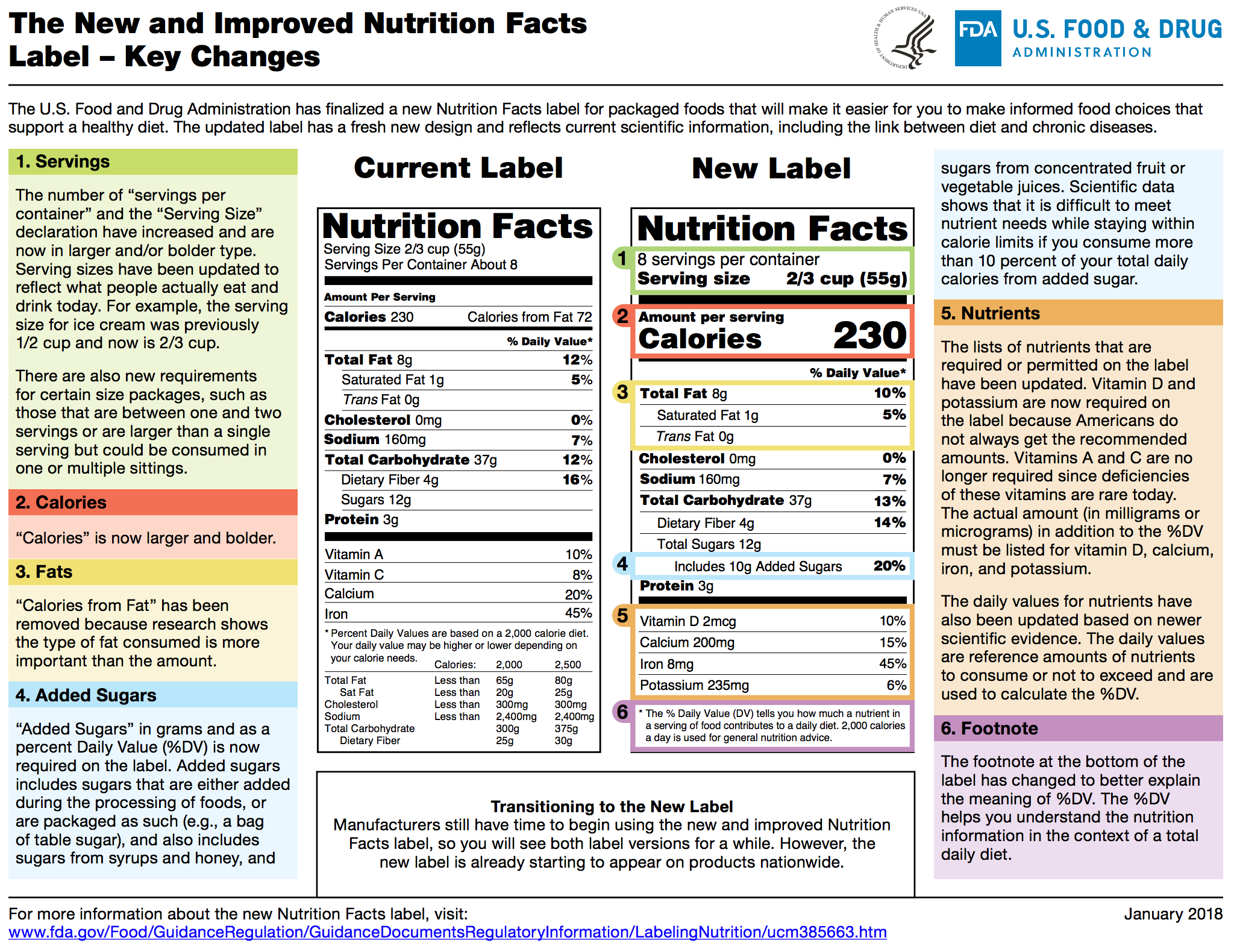 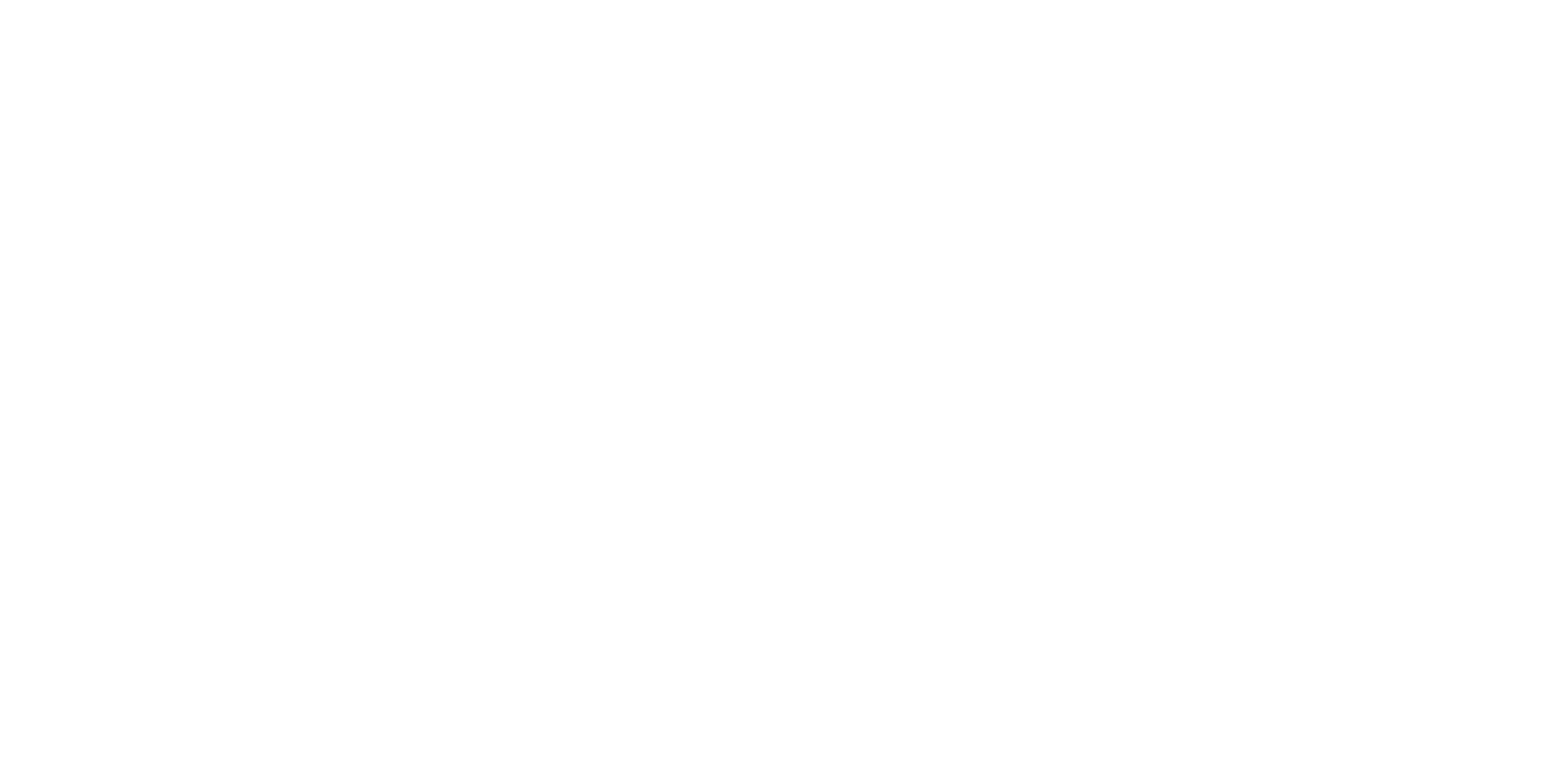 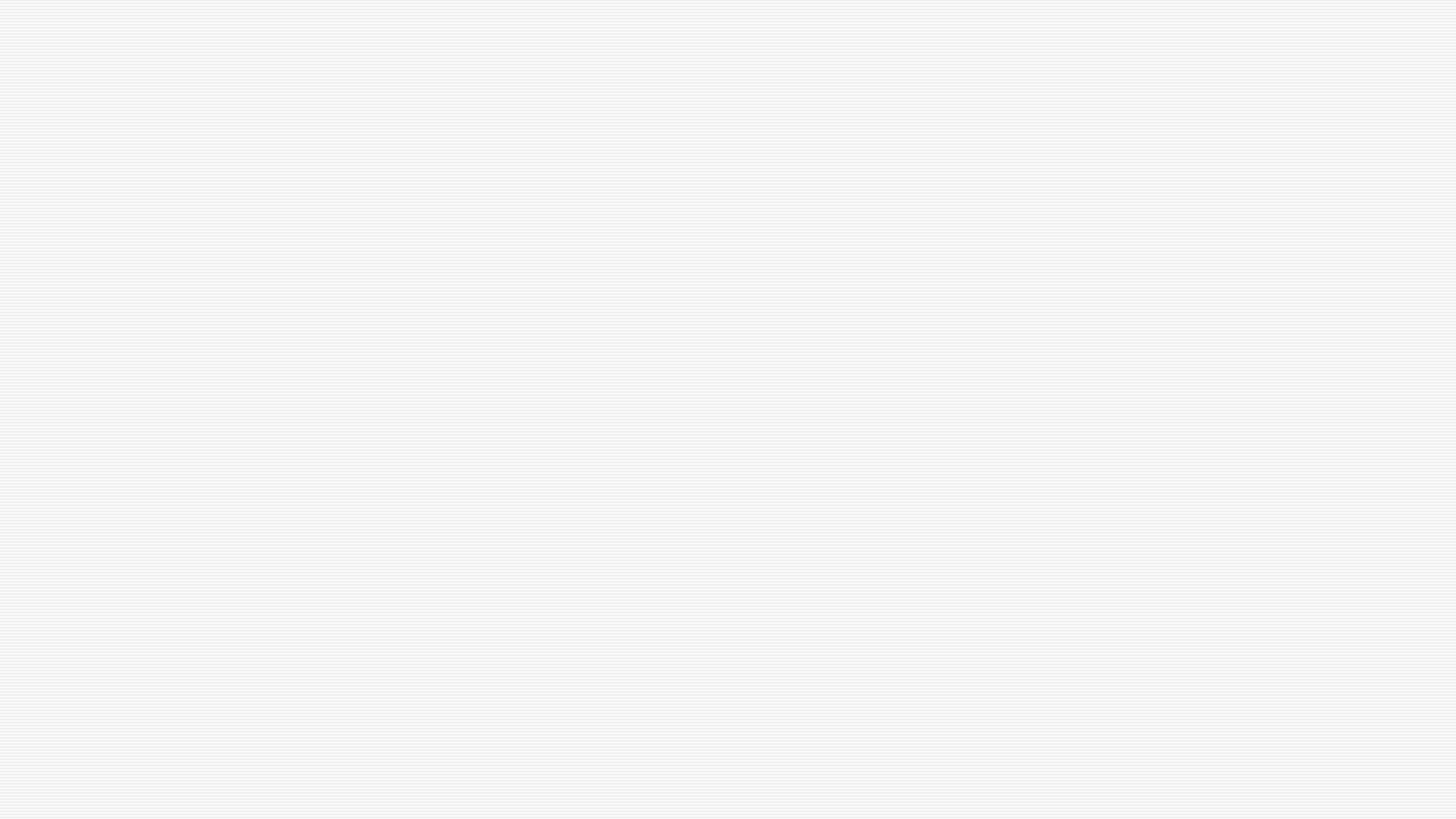 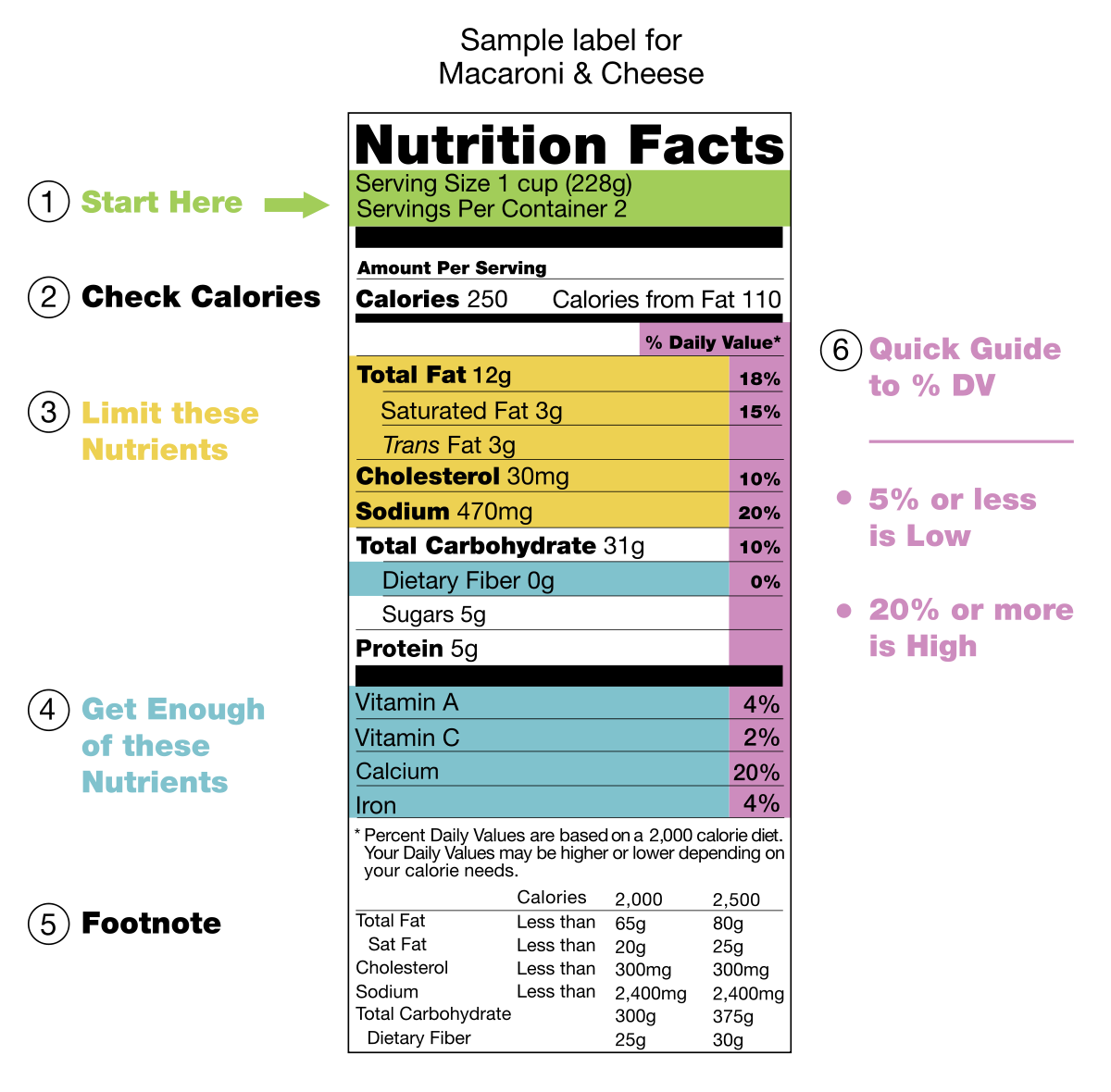 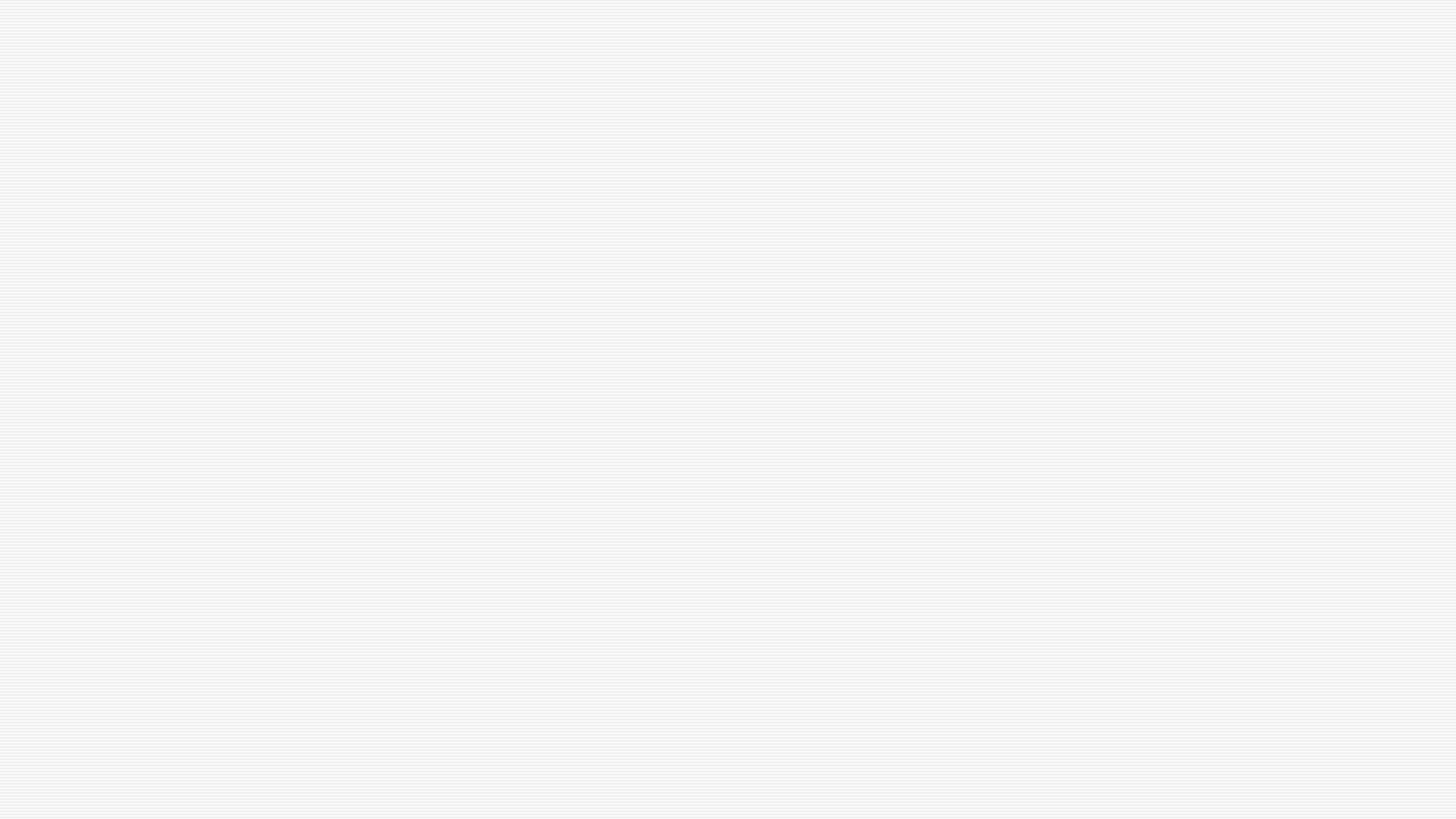 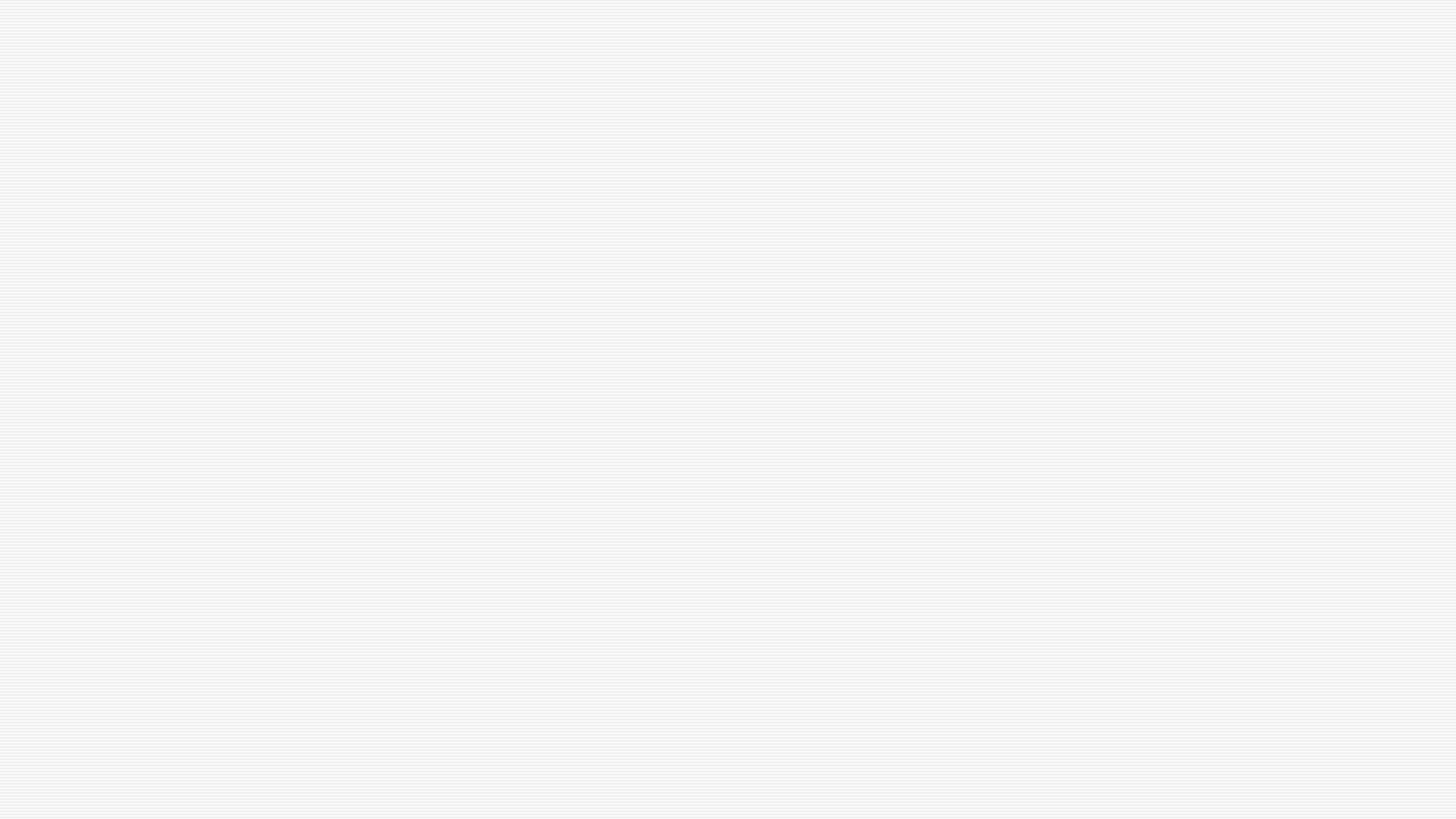 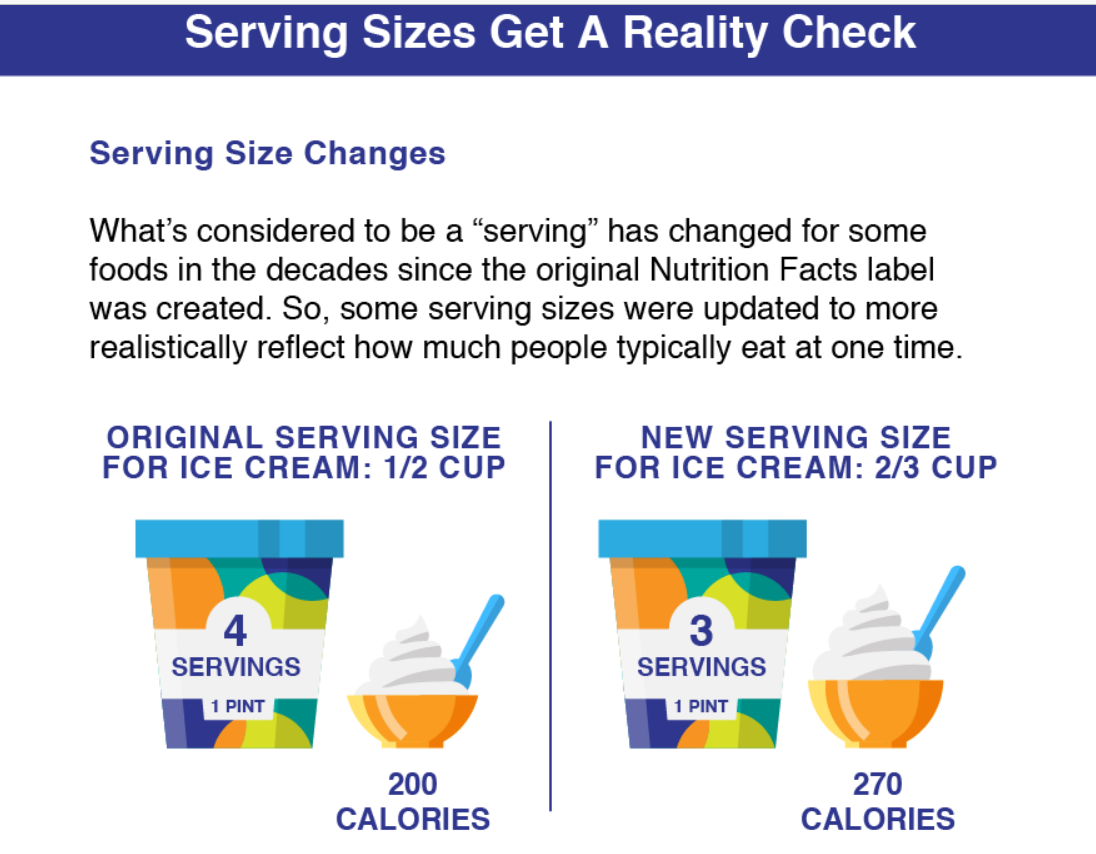 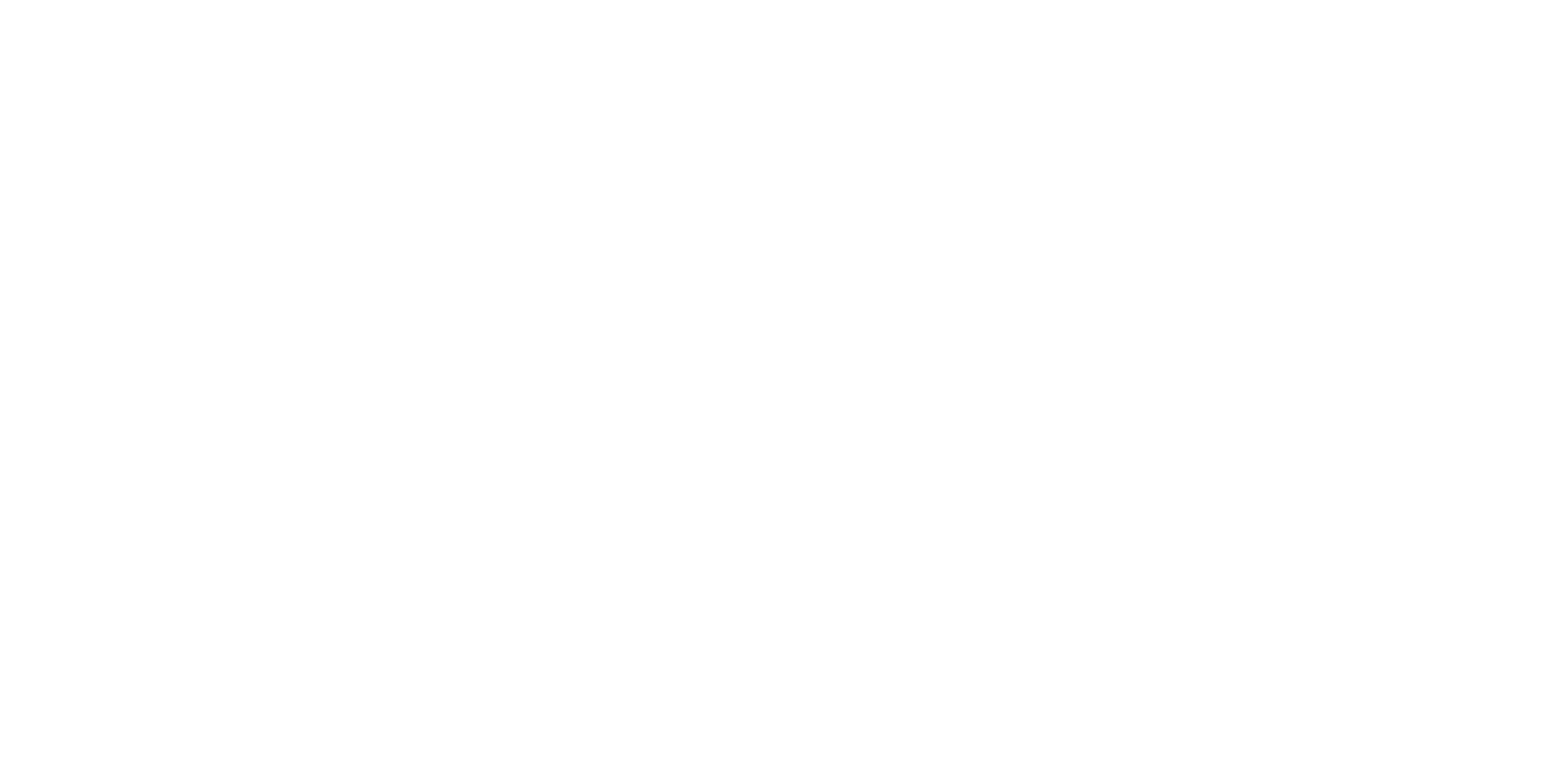 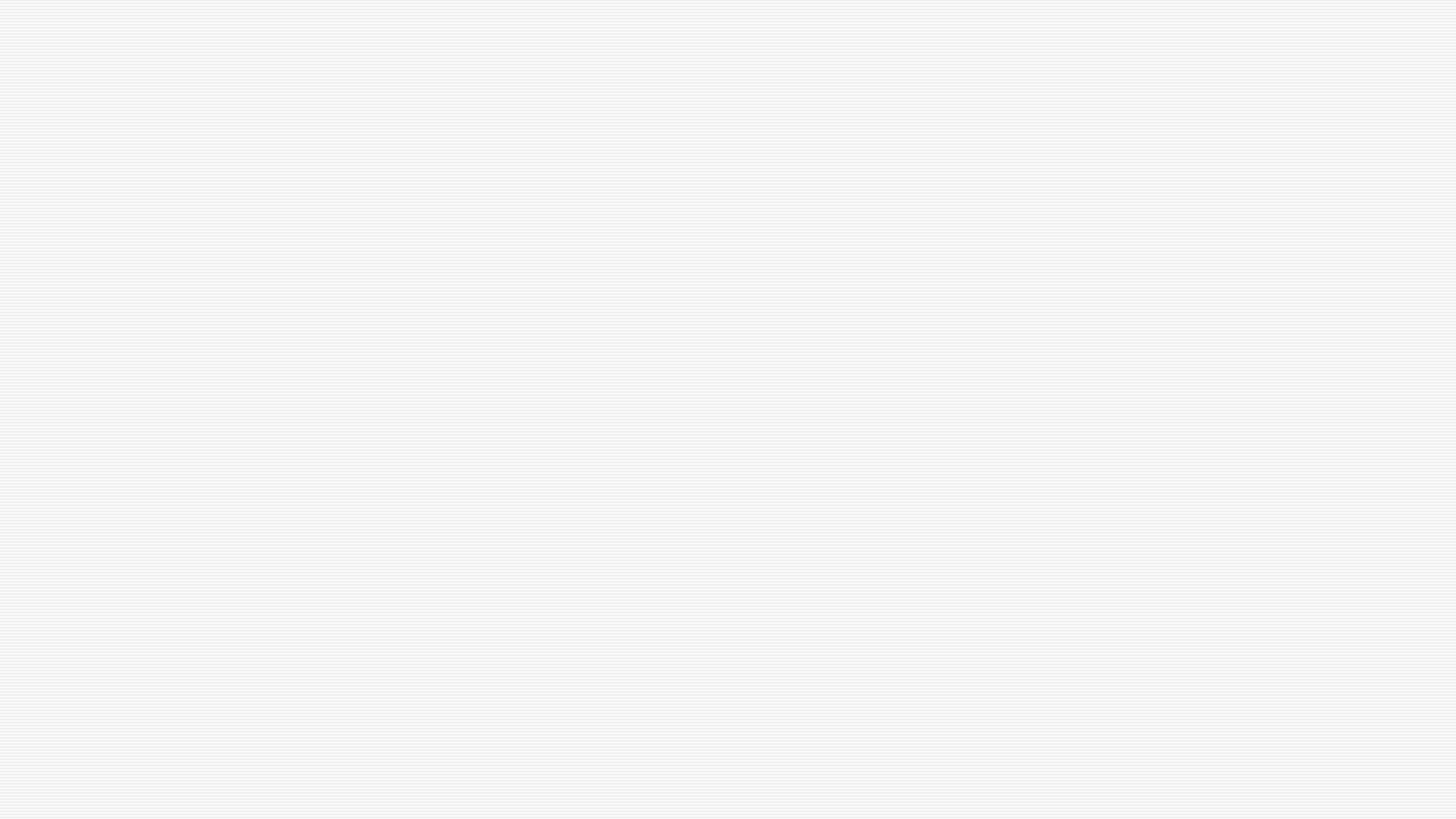 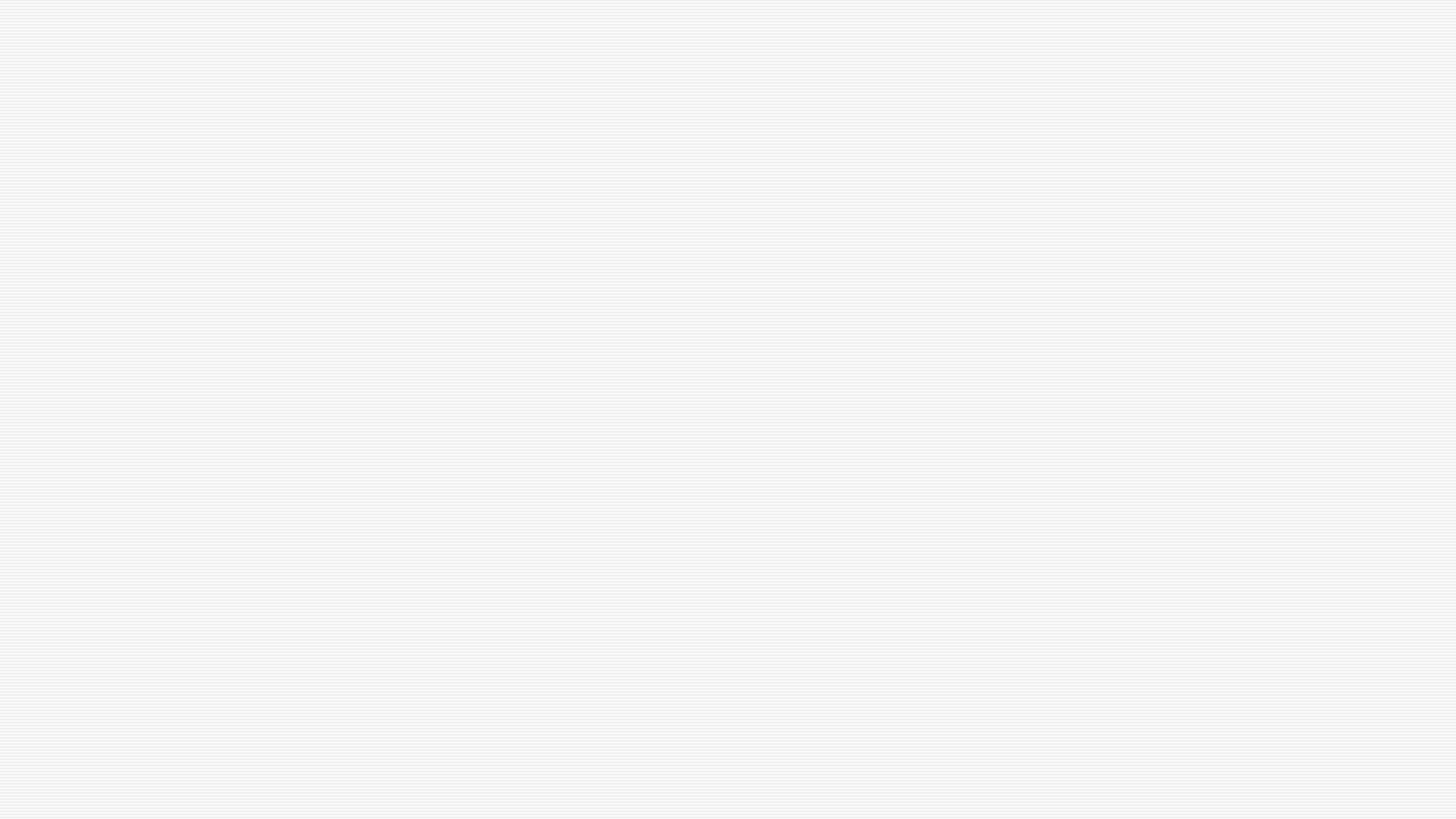 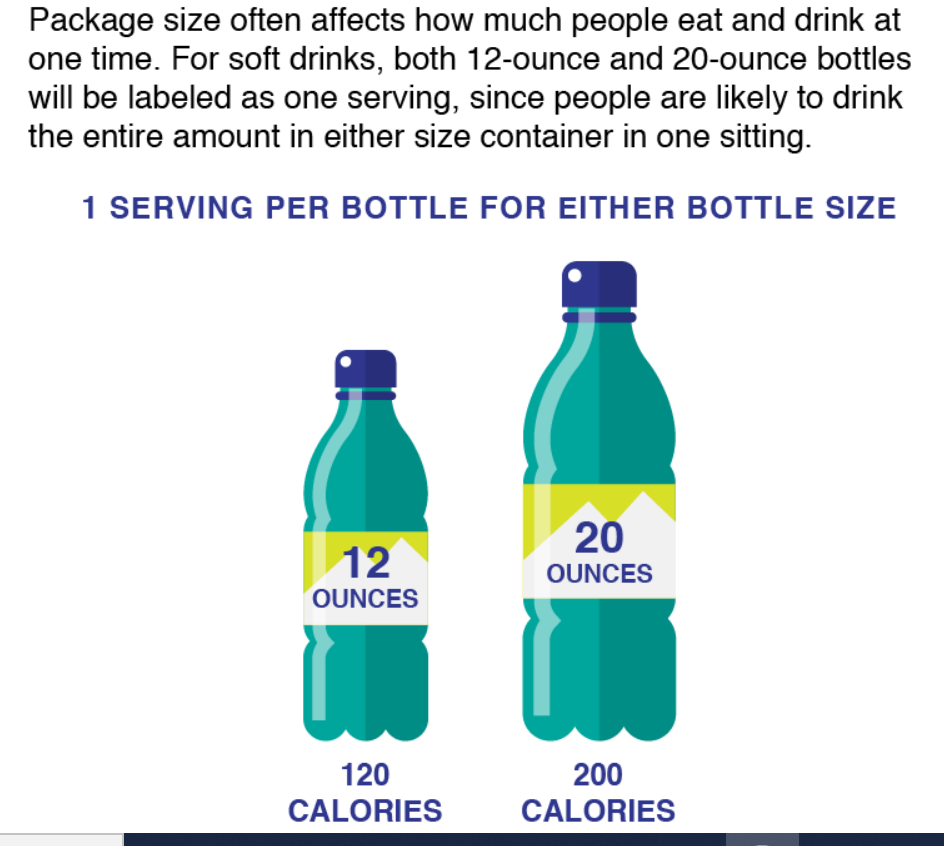 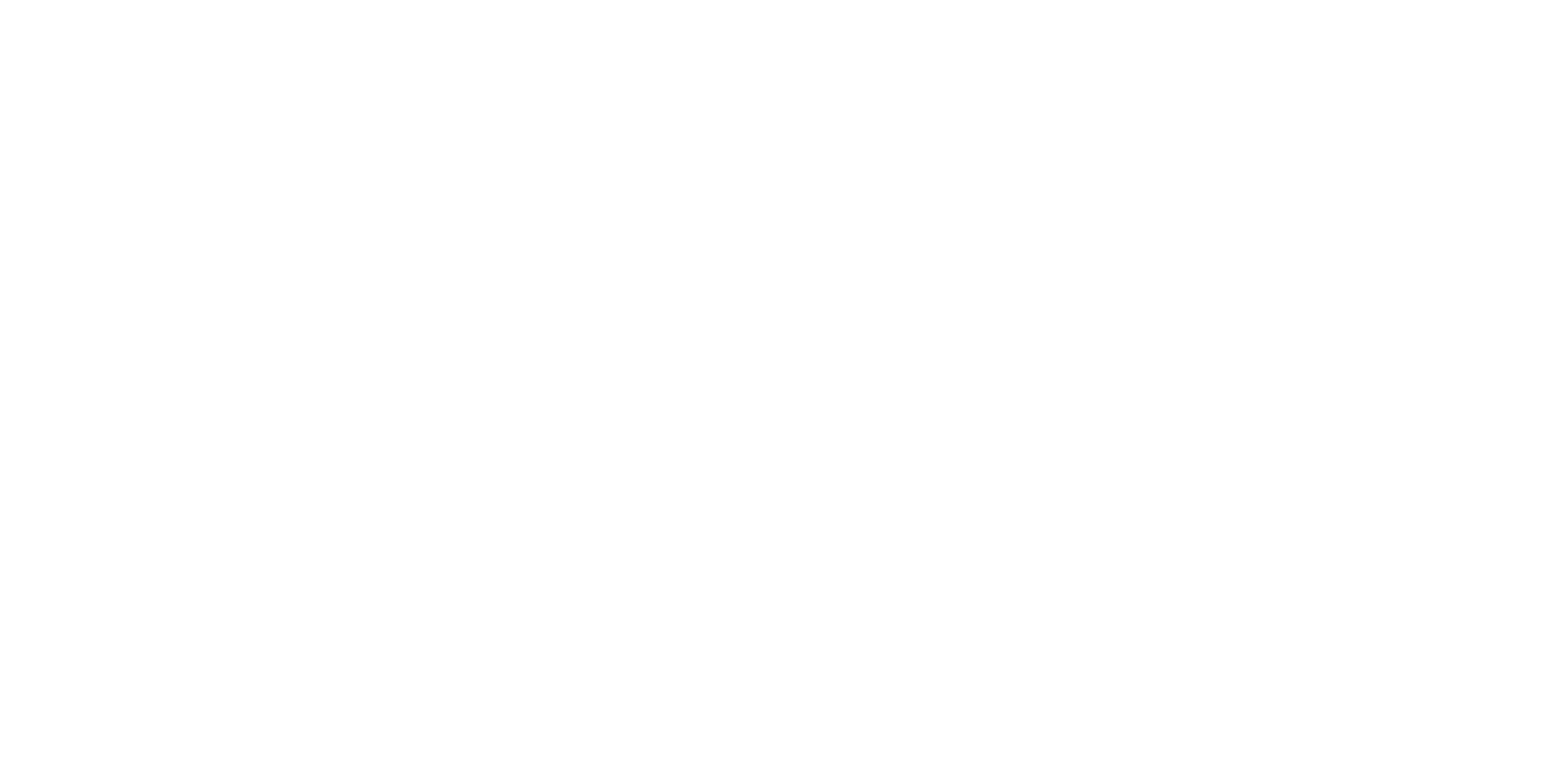 What you will see on a Nutrition label
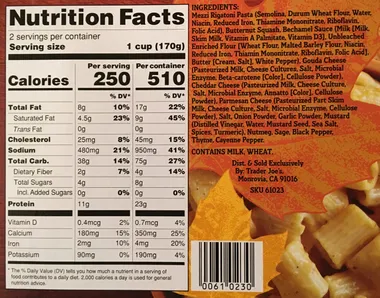 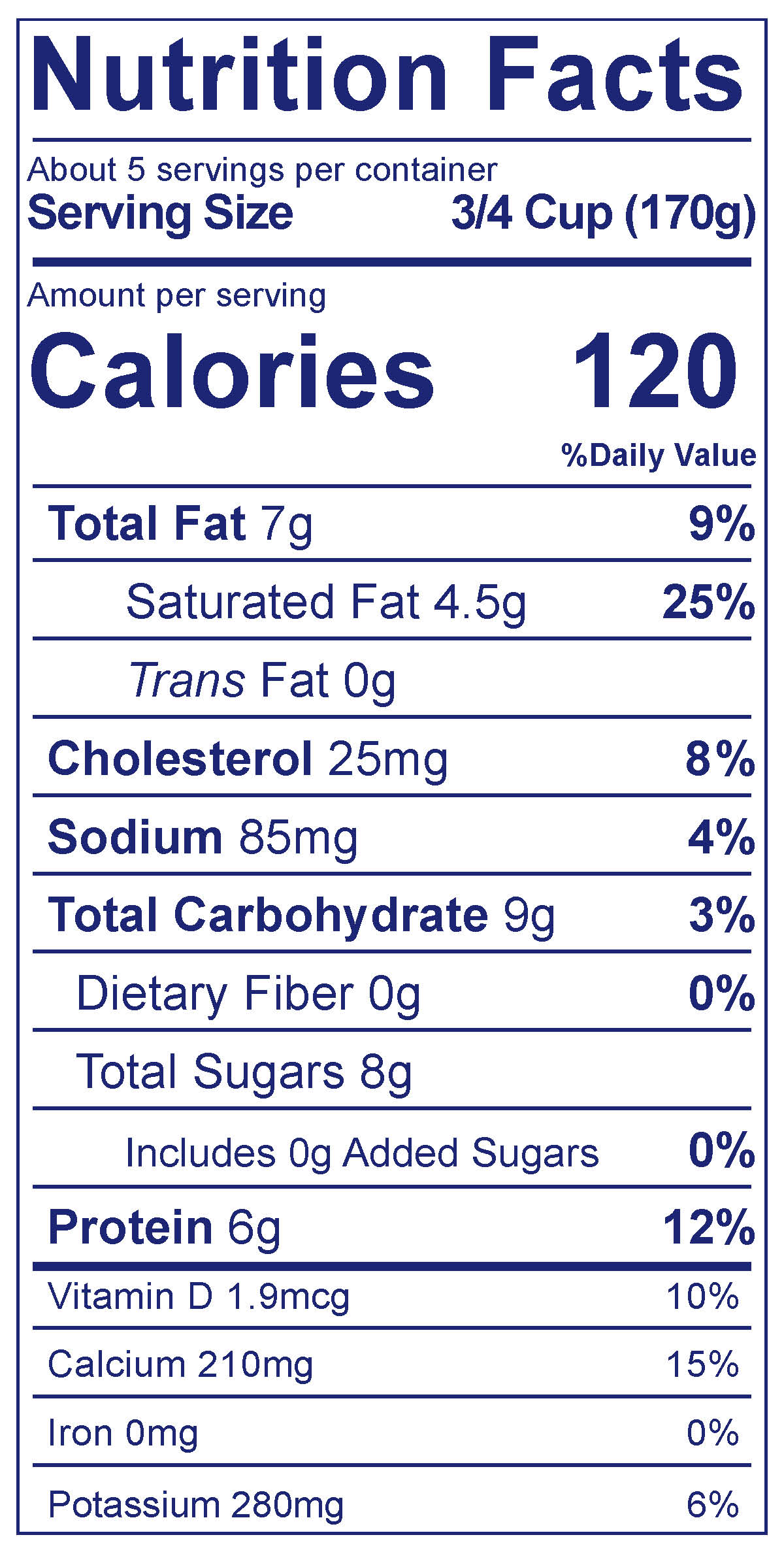 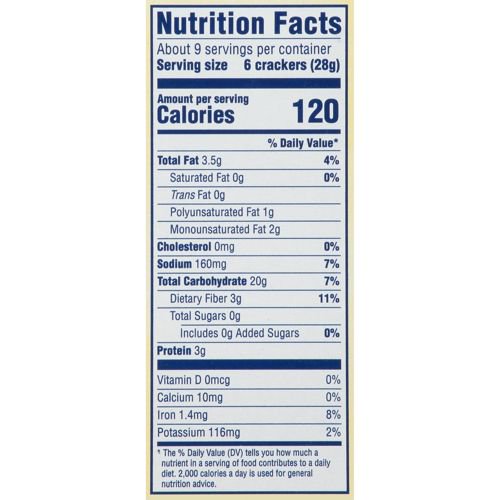 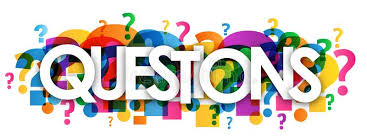 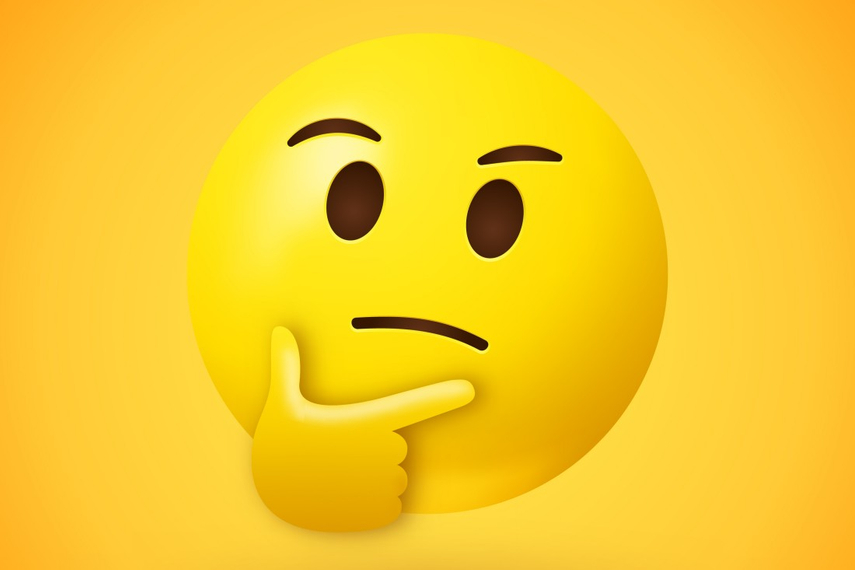 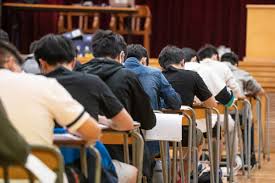 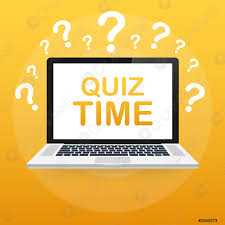